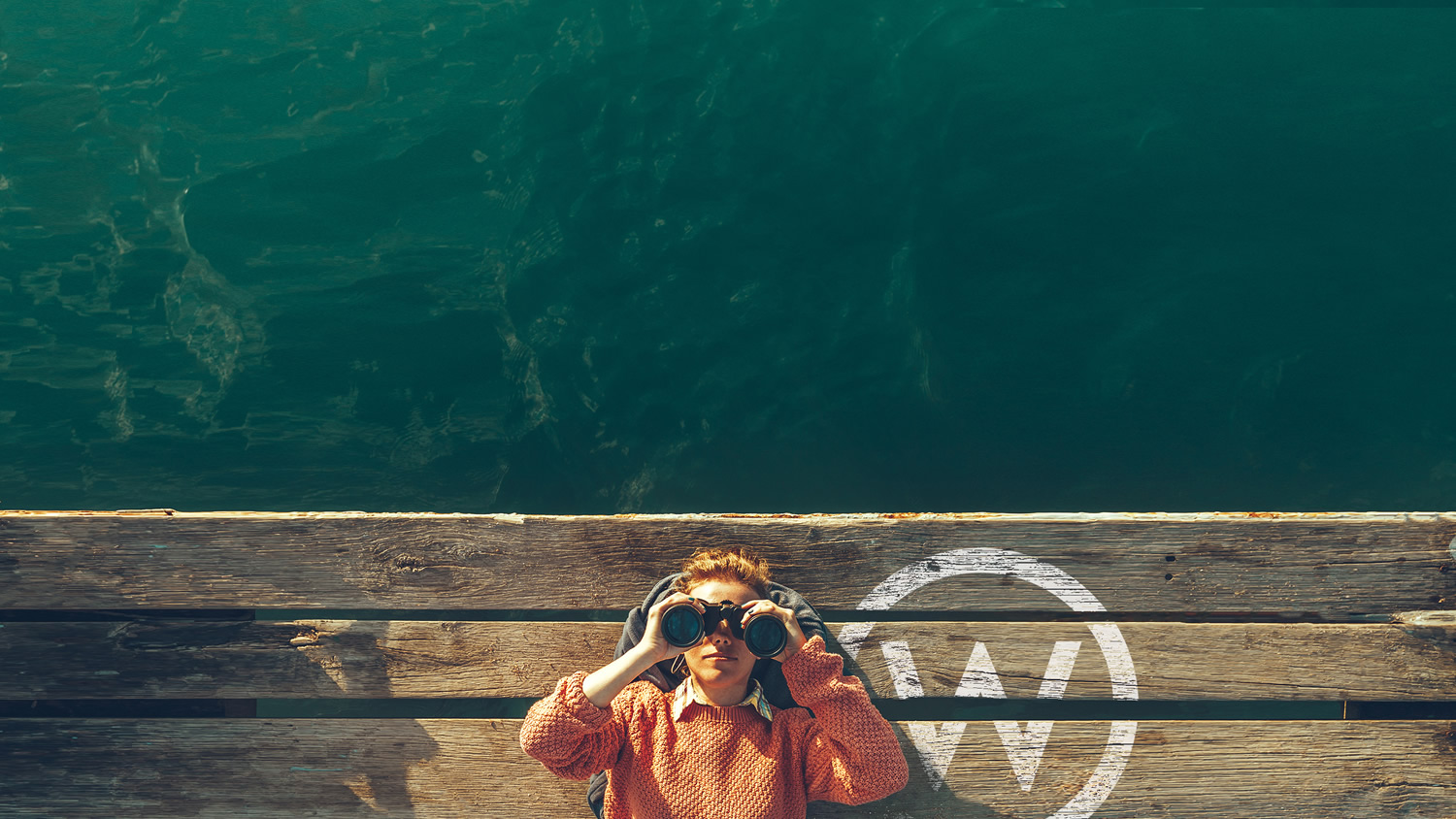 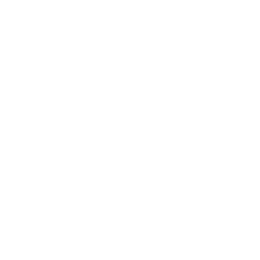 Presentation title here
Subtitle text here if you need it
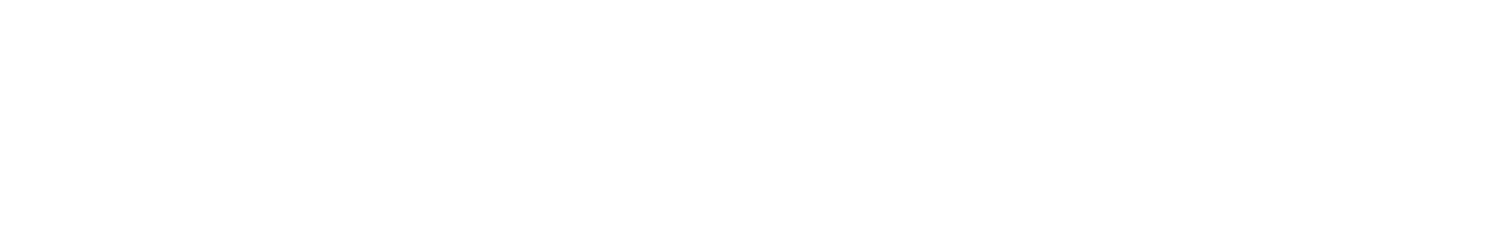 [Speaker Notes: Front cover (short title/intro ) – for the ‘sticks’, text and logo, use which colour suits your image best (choice of white, black or grey)]
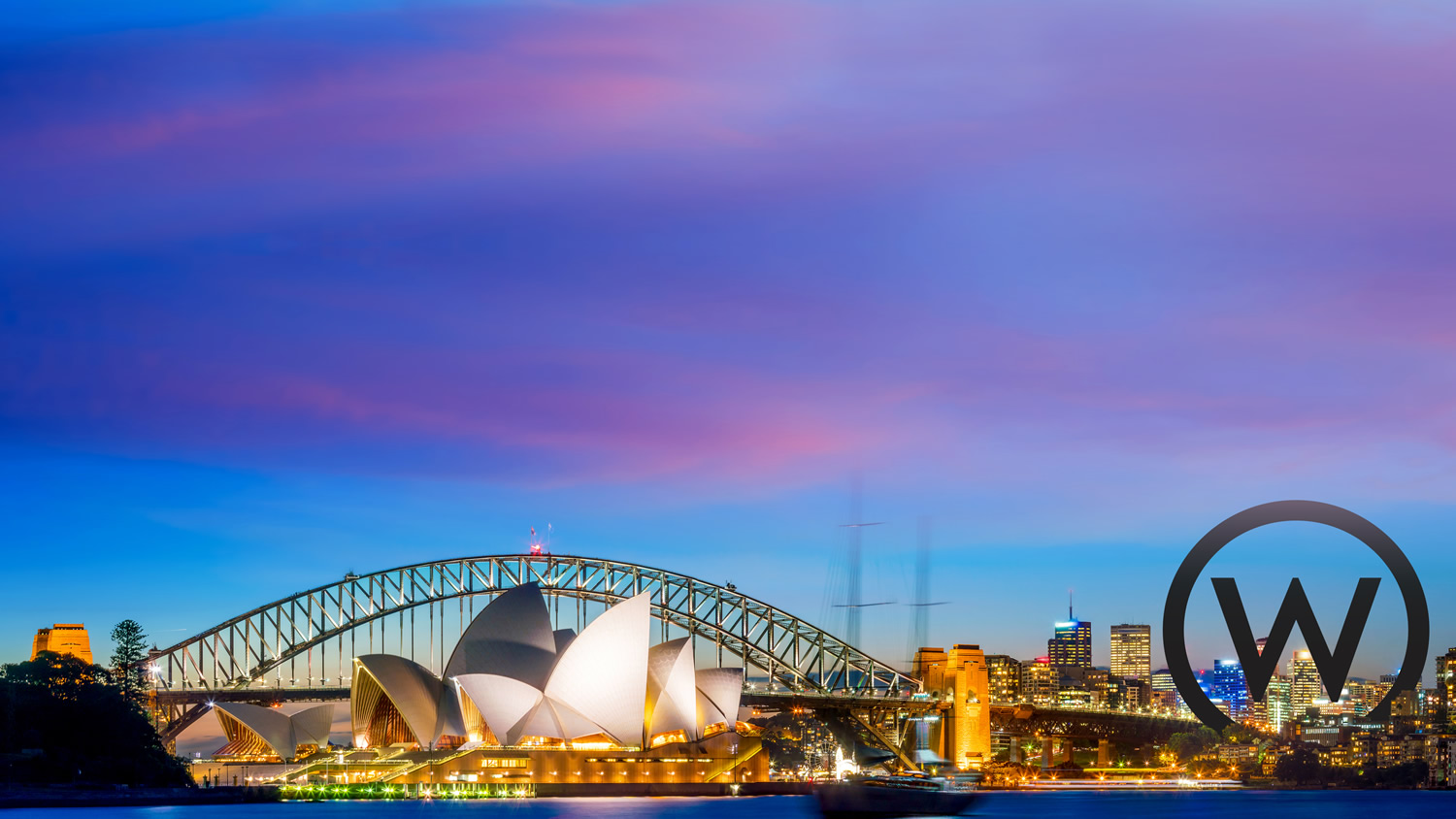 How to identify and seize growth opportunities in international markets in 2021
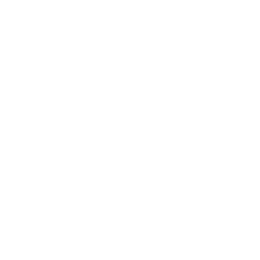 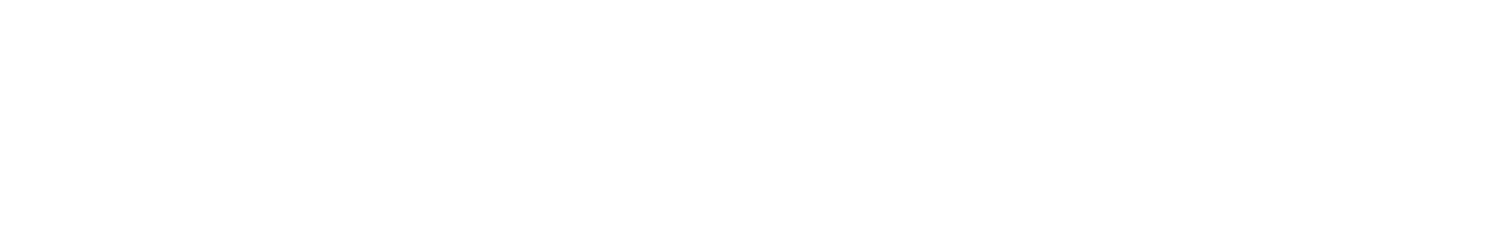 [Speaker Notes: Front cover – LONG title version – for the ‘sticks’, text and logo, use which colour suits your image best (choice of white, black or grey)]
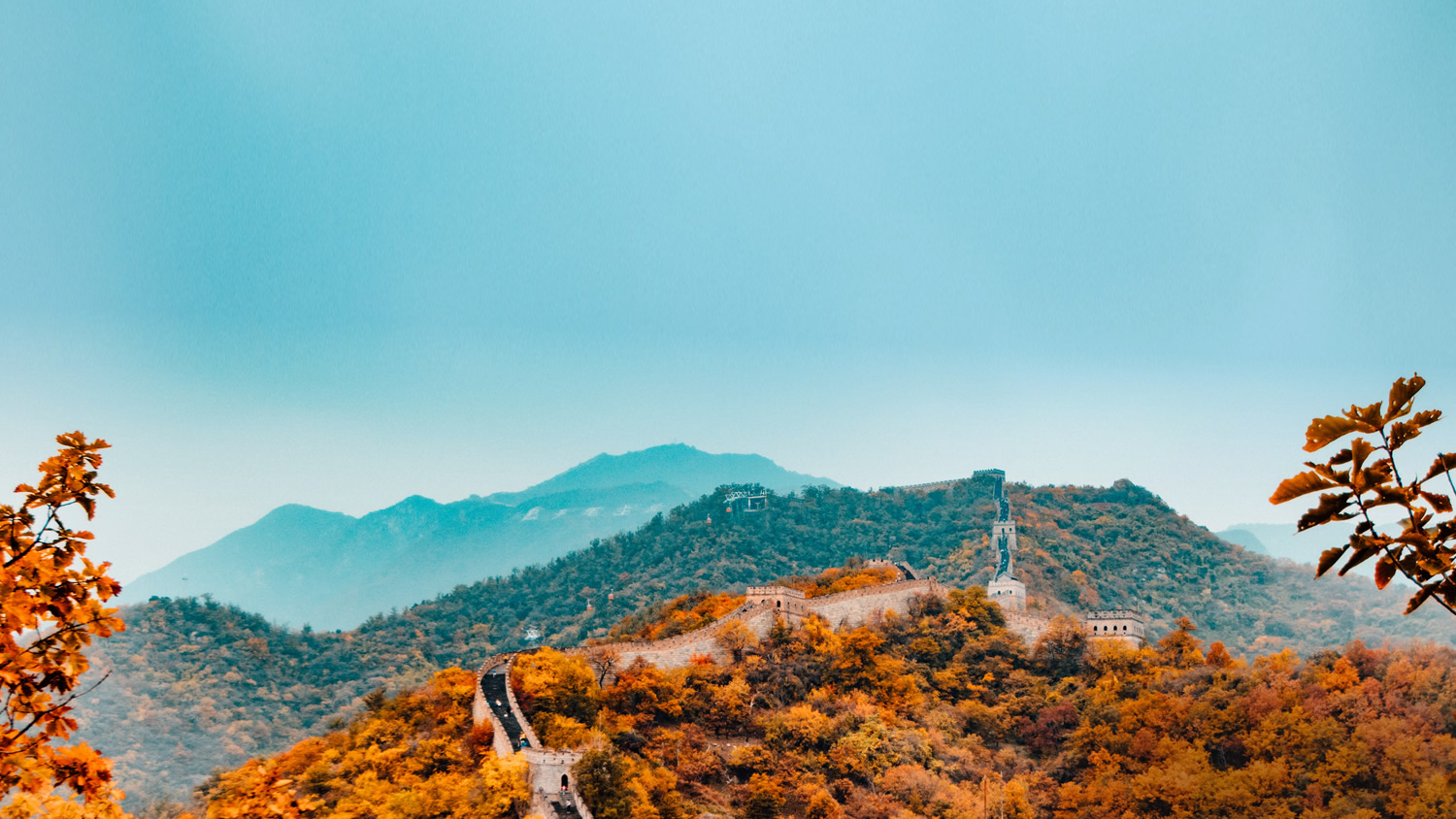 The challenges of opening accounts with platforms in China
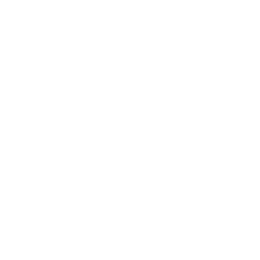 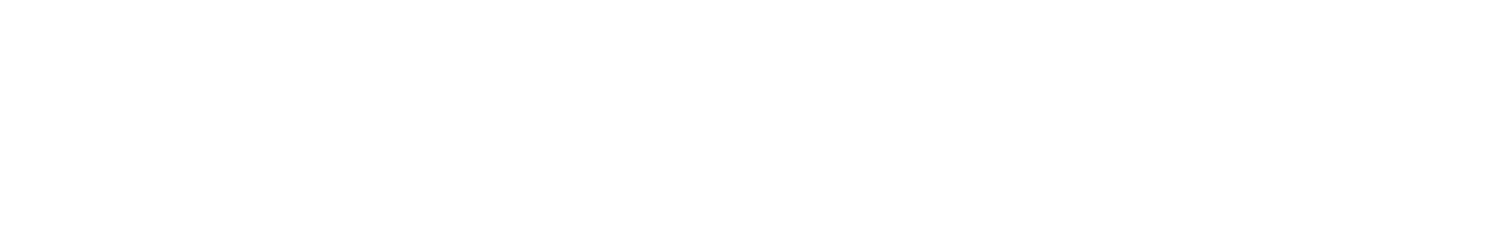 [Speaker Notes: Front cover – LONG title version – for the ‘sticks’, text and logo, use which colour suits your image best (choice of white, black or grey)]
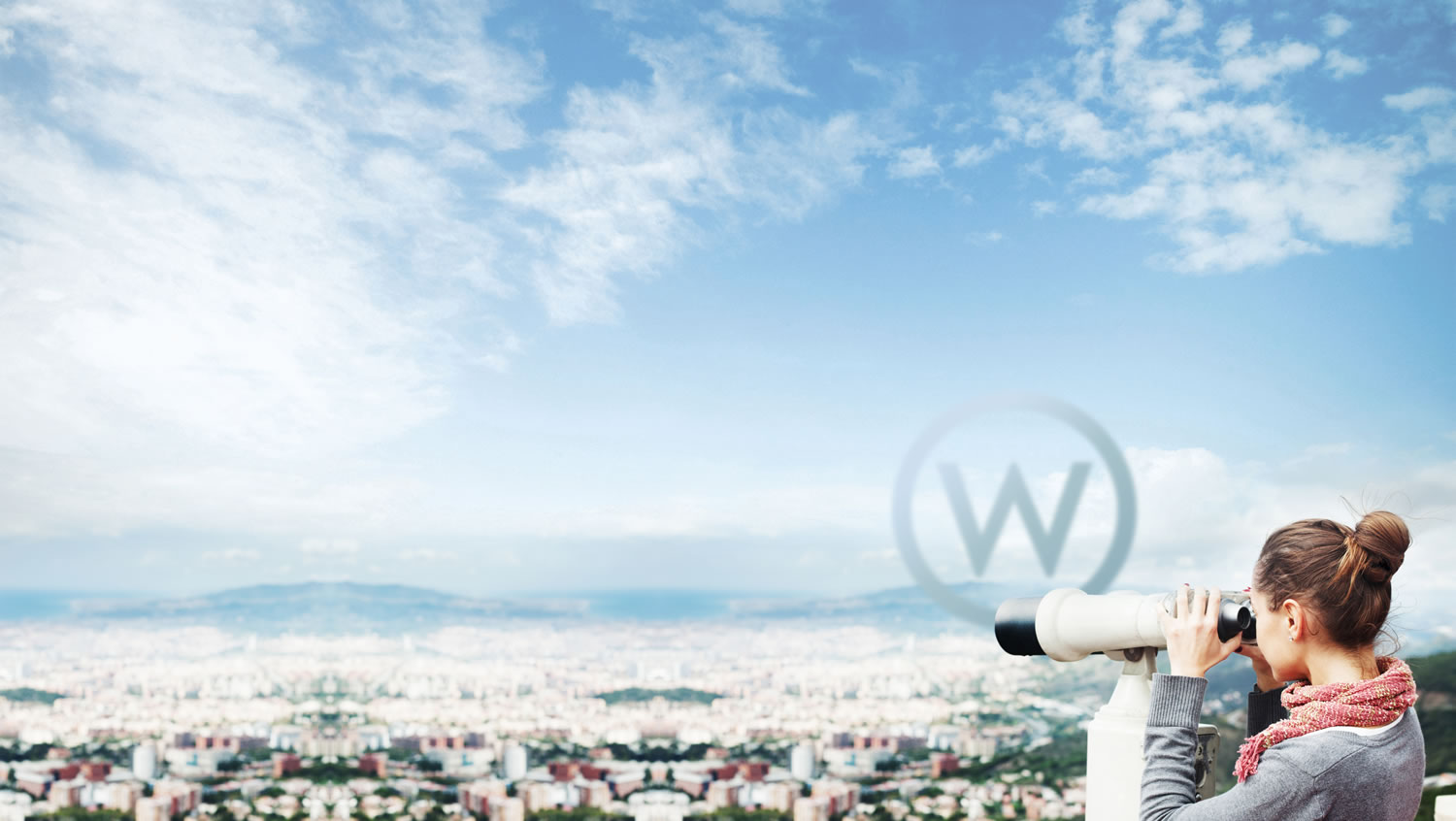 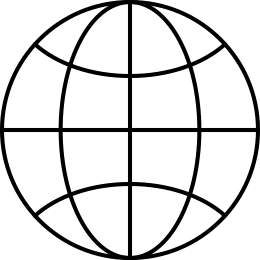 Presentation title here
Subtitle text here if you need it
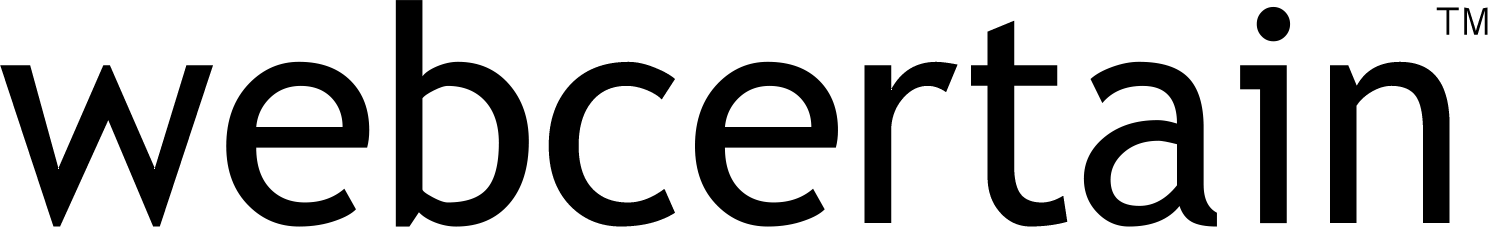 [Speaker Notes: Front cover – for the ‘sticks’, text and logo, use which colour suits your image best (choice of white, black or grey)]
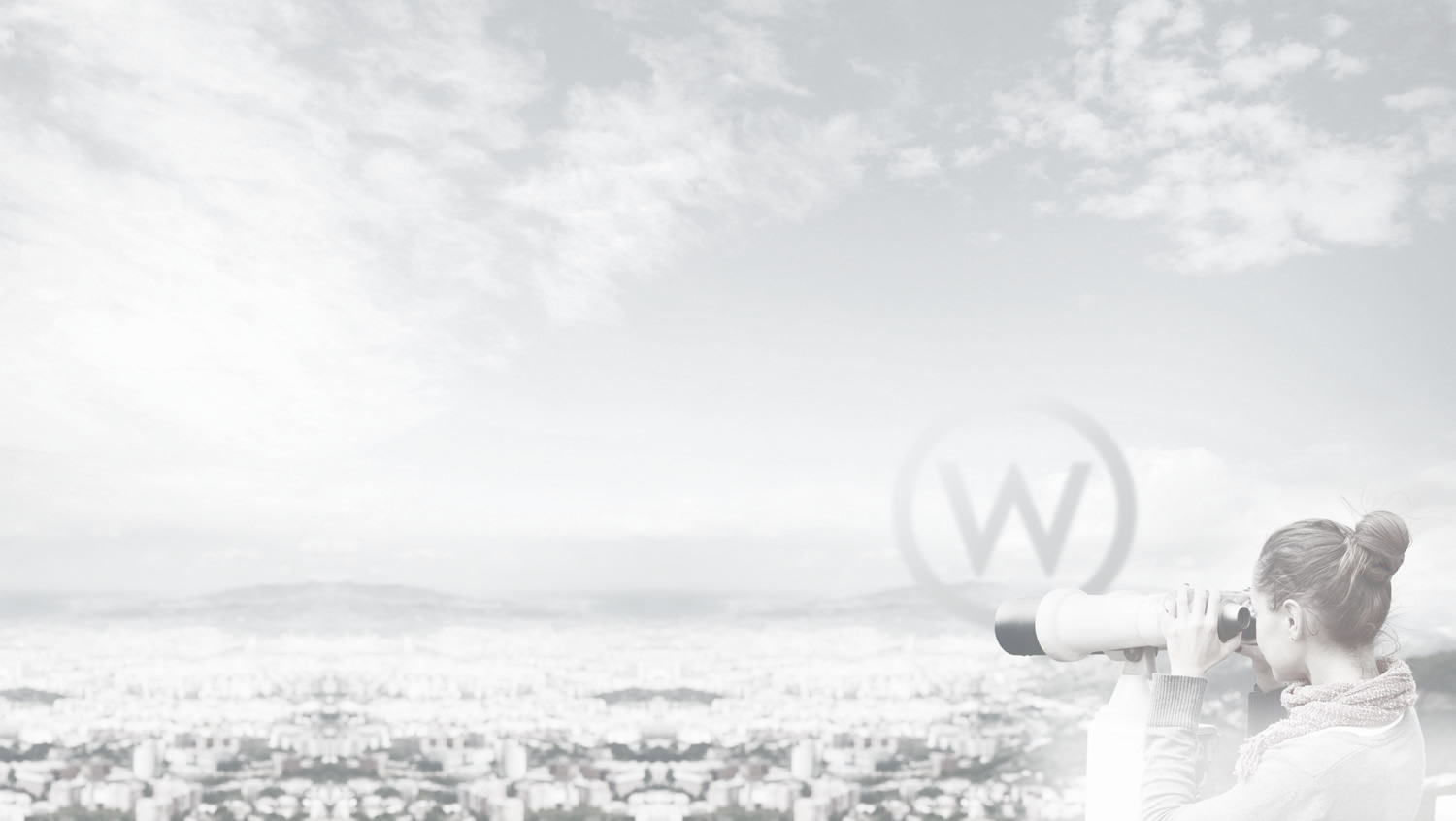 How to identify and seize growth opportunities in international markets in 2021
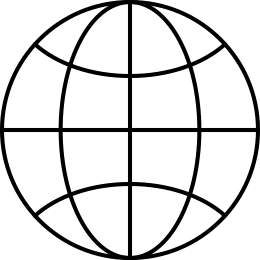 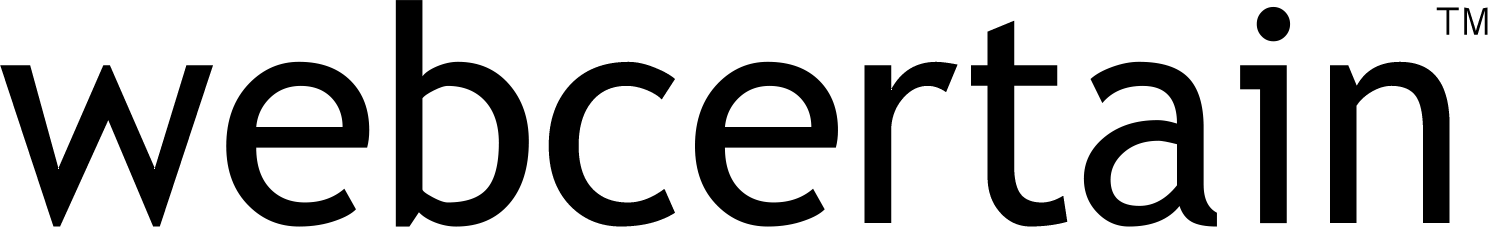 [Speaker Notes: Front cover – LONG title version – for the ‘sticks’, text and logo, use which colour suits your image best (choice of white, black or grey)]
Agenda style
Market overview: Ten need-to-know facts
What’s next? Action plan for starting in Russia
What’s next? Action plan for starting in Russia
What’s next? Action plan for starting in Russia, what’s next? Action plan for starting in Russia
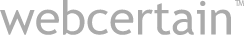 [Speaker Notes: Choice of 2 agenda styles – one with colour or plain]
Agenda style
Market overview: Ten need-to-know facts
What’s next? Action plan for starting in Russia
What’s next? Action plan for starting in Russia
What’s next? Action plan for starting in Russia, what’s next? Action plan for starting in Russia
1
2
3
4
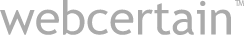 [Speaker Notes: Choice of 2 agenda styles – one with colour or plain]
Agenda style
Market overview: Ten need-to-know facts

What’s next? Action plan for starting in Russia

What’s next? Action plan for starting in Russia

What’s next? Action plan for starting in Russia

What’s next? Action plan for starting in Russia

What’s next? Action plan for starting in Russia
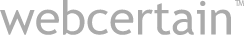 [Speaker Notes: Choice of 2 agenda styles – one with colour or plain]
Agenda style
Market overview: Ten need-to-know facts

What’s next? Action plan for starting in Russia

What’s next? Action plan for starting in Russia

What’s next? Action plan for starting in Russia

What’s next? Action plan for starting in Russia

What’s next? Action plan for starting in Russia
1
2
3
4
5
6
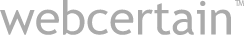 [Speaker Notes: Choice of 2 agenda styles – one with colour or plain]
Agenda style – long version (1)
2. Differences
Market overview: Ten need-to-know facts

What’s next? Action plan for starting in Russia

What’s next? Action plan for starting in Russia

What’s next? Action plan for starting in Russia
Market overview: Ten need-to-know facts

What’s next? Action plan for starting in Russia

What’s next? Action plan for starting in Russia

What’s next? Action plan for starting in Russia
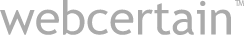 Agenda style – long version (2)
2. Differences
Market overview: Ten need-to-know facts

What’s next? Action plan for starting in Russia

What’s next? Action plan for starting in Russia

What’s next? Action plan for starting in Russia
Market overview: Ten need-to-know facts

What’s next? Action plan for starting in Russia

What’s next? Action plan for starting in Russia

What’s next? Action plan for starting in Russia
1
2
3
4
5
6
7
8
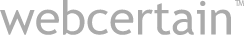 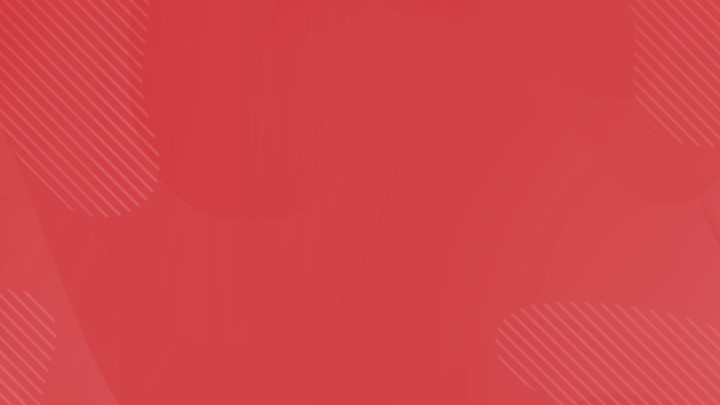 Slide section - title goes here
To be used in between sections to break presentation up and bring in more imagery
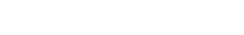 [Speaker Notes: Image section separator page with title (and optional intro text) – use which colour suits your image best (choice of white, black or grey)]
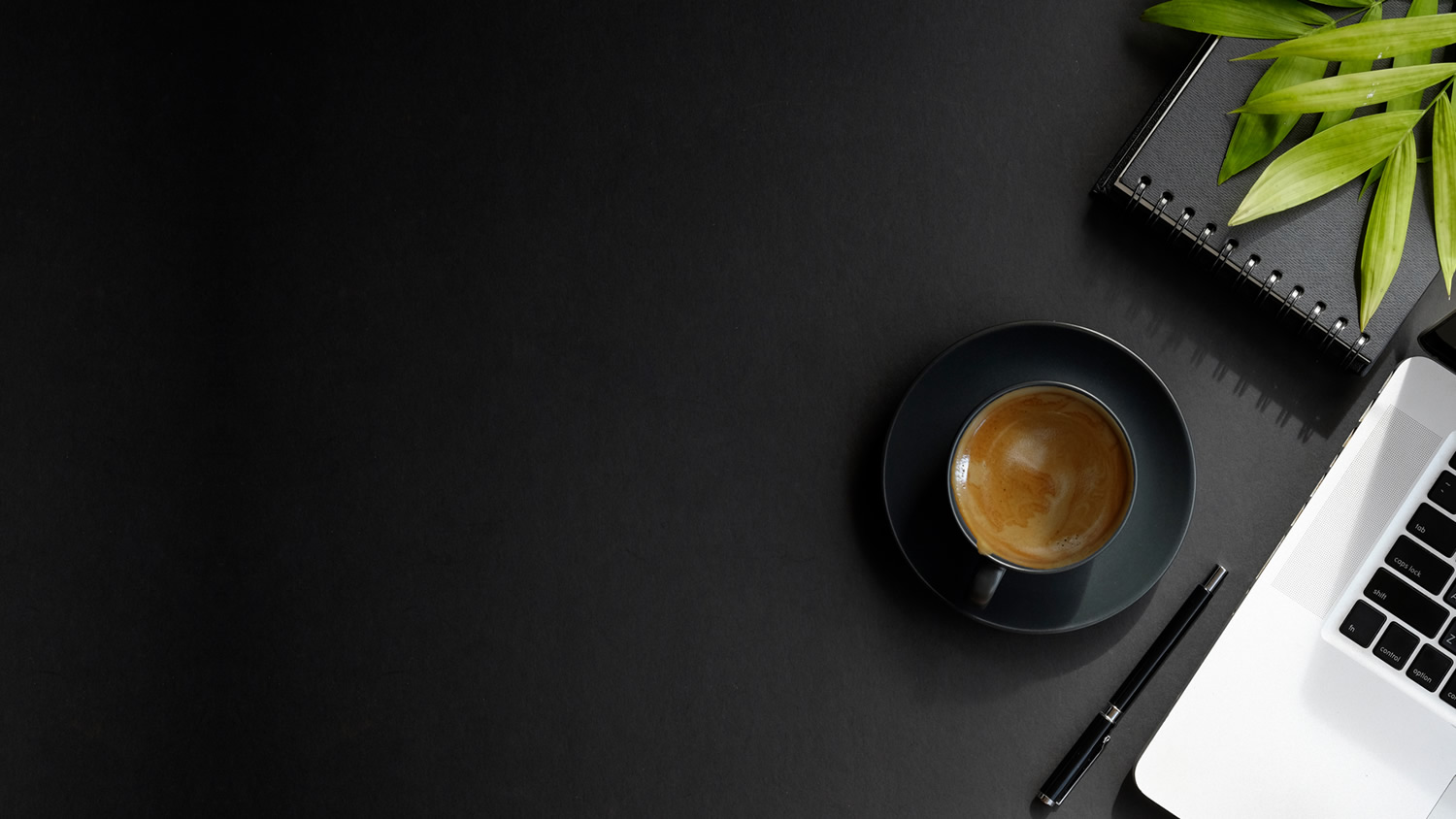 Slide section - title goes here
To be used in between sections to break presentation up and bring in more imagery
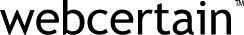 [Speaker Notes: Image section separator

Change the colour of this background image: right click on the image > Format Picture… > choose the picture icon (top right) > Recolor > choose from the options provided
 page with title (and optional intro text) – use which colour suits your image best (choice of white, black or grey)]
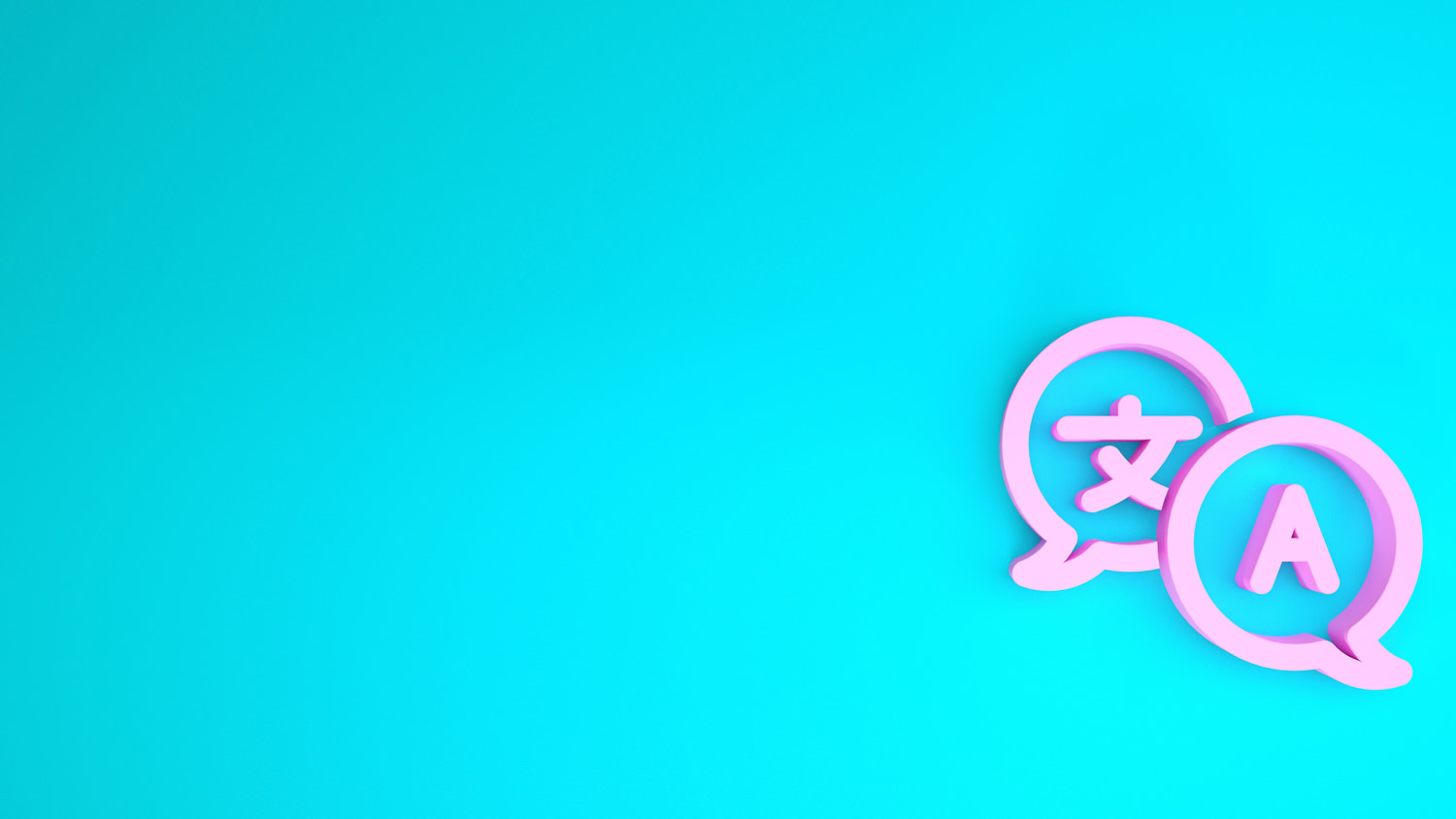 Slide section - title goes here
To be used in between sections to break presentation up and bring in more imagery
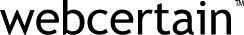 [Speaker Notes: Image section separator page with title (and optional intro text) – use which colour suits your image best (choice of white, black or grey)]
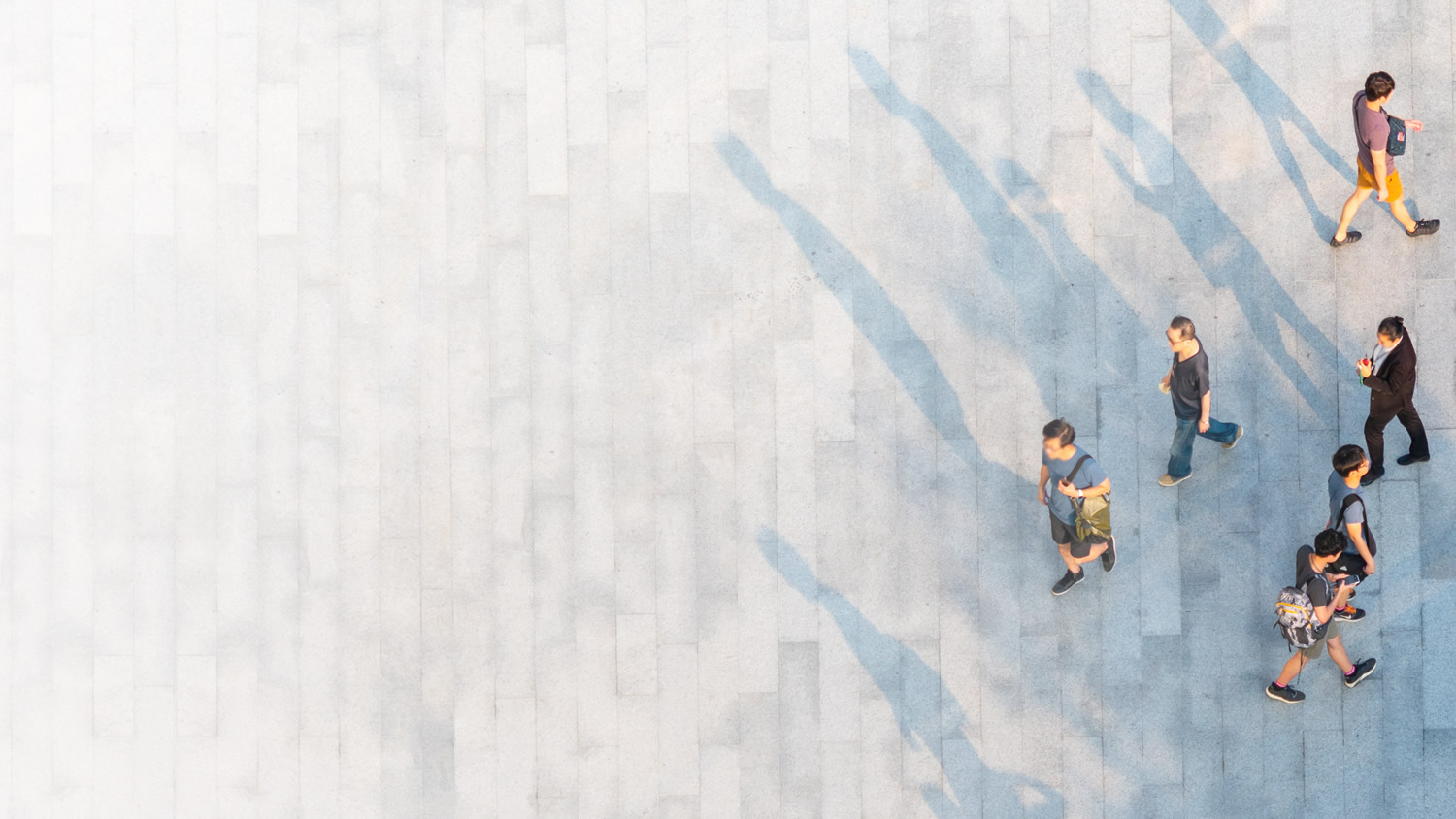 Slide section - title goes here
To be used in between sections to break presentation up and bring in more imagery
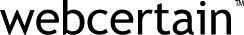 [Speaker Notes: Image section separator page with title (and optional intro text) – use which colour suits your image best (choice of white, black or grey)

Change the colour of this background image: right click on the image > Format Picture… > choose the picture icon (top right) > Recolor > choose from the options provided]
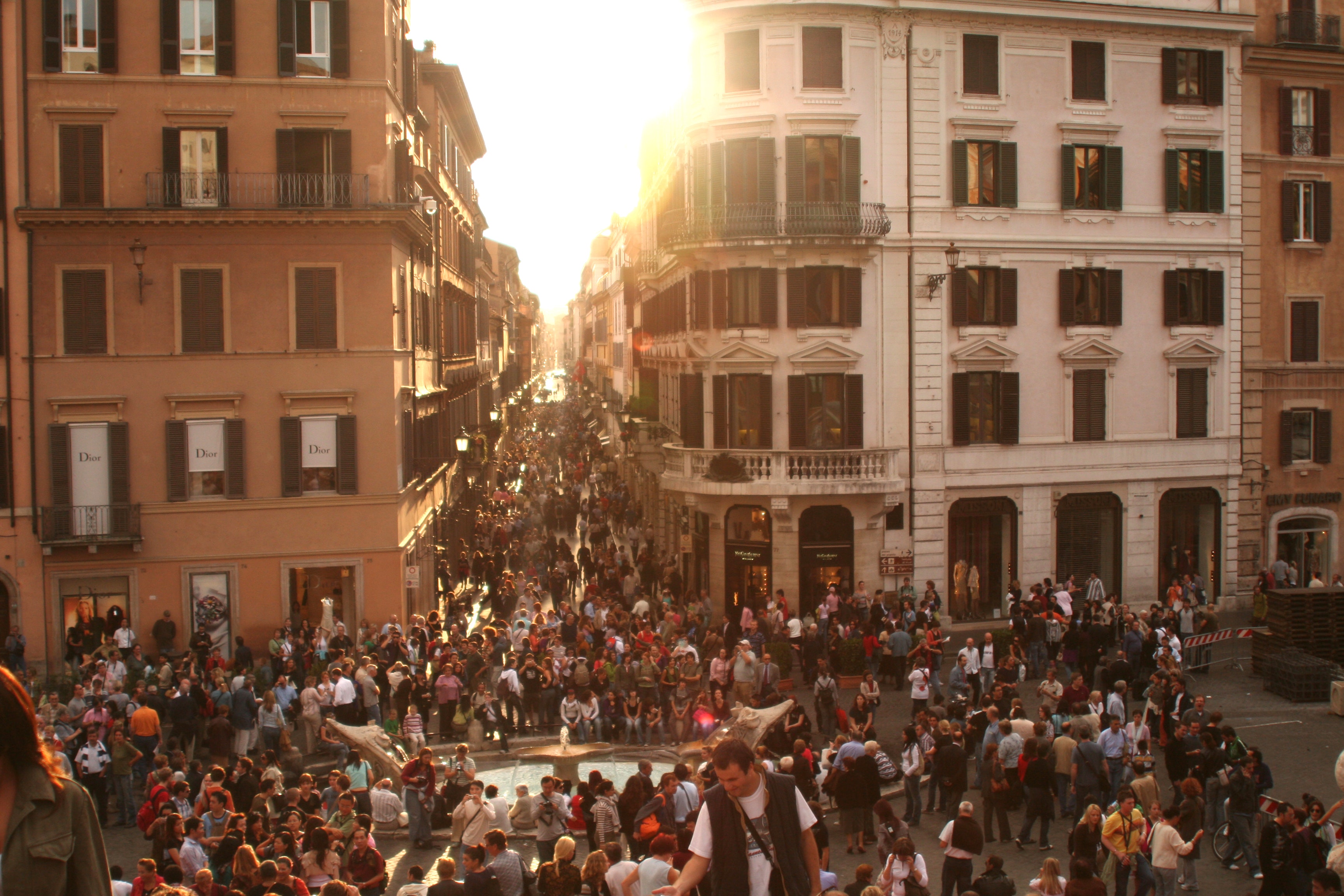 145,934,462
Population:
109,552,842
Internet population:
75.1%
Internet penetration:
https://www.worldometers.info/world-population/russia-population - mid-2020 estimate
https://www.internetworldstats.com/europa2.htm - December 2018
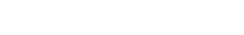 [Speaker Notes: Spacing – make sure pages like this don’t contain too much information and are nicely spaced out]
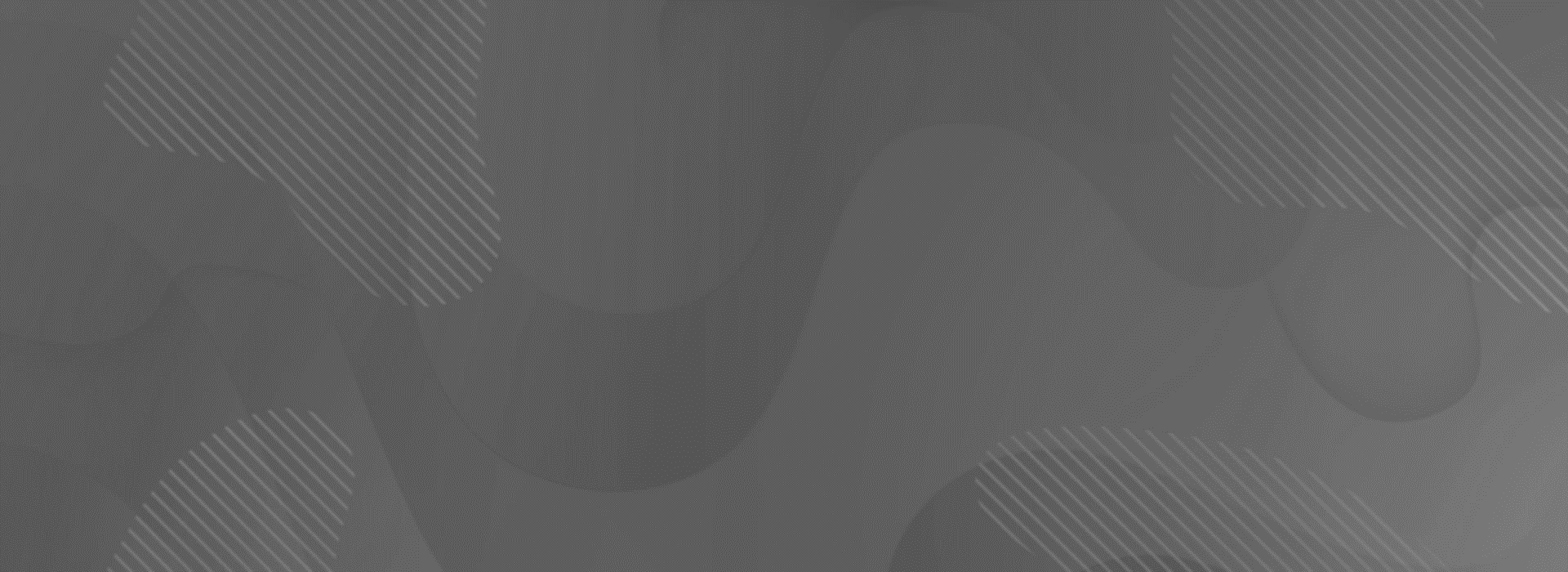 145,934,462
Population:
109,552,842
Internet population:
75.1%
Internet penetration:
https://www.worldometers.info/world-population/russia-population - mid-2020 estimate
https://www.internetworldstats.com/europa2.htm - December 2018
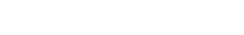 [Speaker Notes: Spacing – make sure pages like this don’t contain too much information and are nicely spaced out

Change the colour of this background image: right click on the image > Format Picture… > choose the picture icon (top right) > Recolor > choose from the options provided]
Search engine market shares
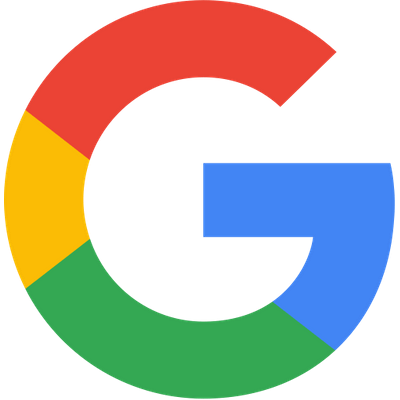 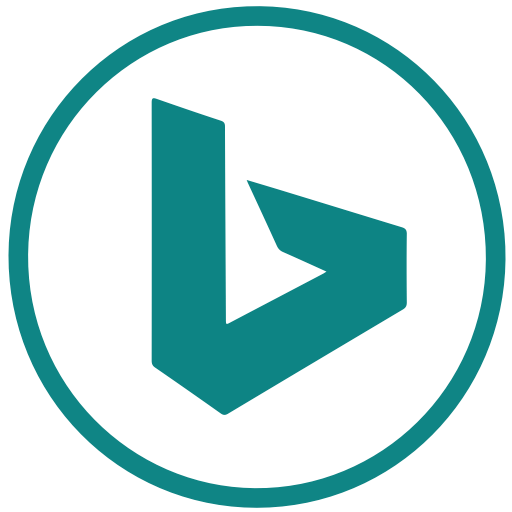 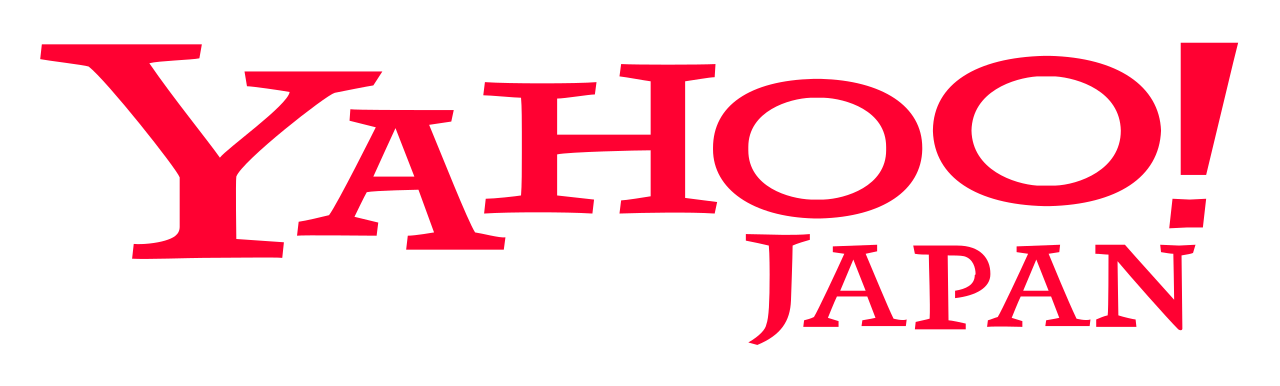 77.06%
17.94%
4.57%
https://www.worldometers.info/world-population/russia-population - mid-2020 estimate
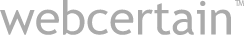 Growth for key tech companies
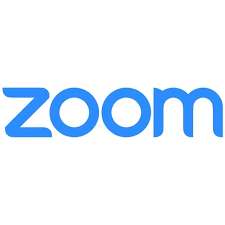 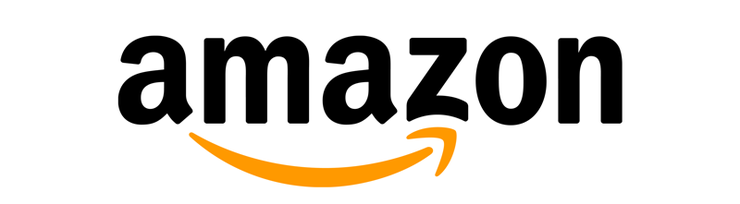 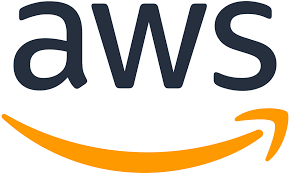 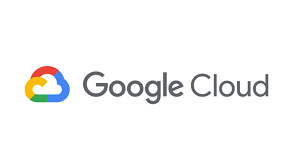 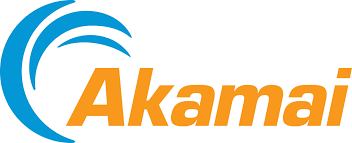 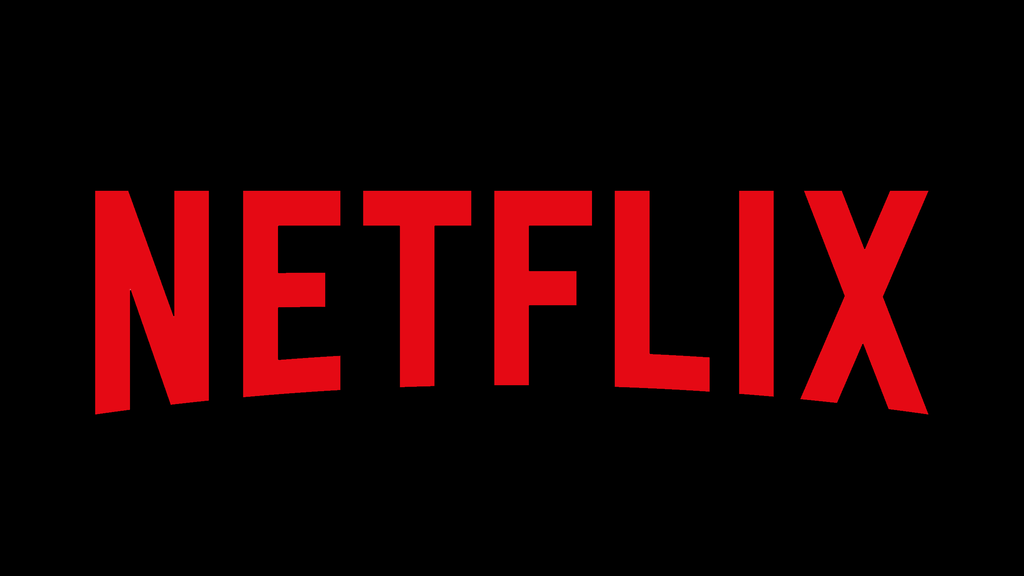 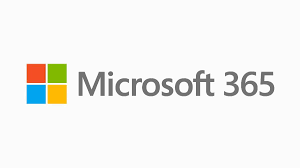 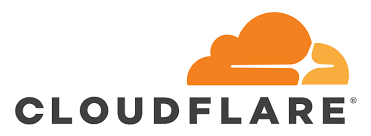 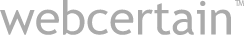 Search engine market shares by device
Market overview: Ten need-to-know facts
https://radar.yandex.ru/search?device-category=1&selected_rows=iHMJ0E%252CvDPqTi%252C8fg2y0%252Ctmkupd%252CMCj1FA
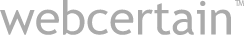 Search engine market shares by device
Market overview: Ten need-to-know facts
https://radar.yandex.ru/search?device-category=1&selected_rows=iHMJ0E%252CvDPqTi%252C8fg2y0%252Ctmkupd%252CMCj1FA
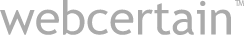 Search engine market shares by device
Market overview: Ten need-to-know facts
https://radar.yandex.ru/search?device-category=1&selected_rows=iHMJ0E%252CvDPqTi%252C8fg2y0%252Ctmkupd%252CMCj1FA
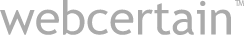 Proportion of conversions per country 2021
UK conversions gained back greater share compared to January (65% vs. 62%).

Netherlands won back the number three position from Belgium, compared to January when it was in number four.
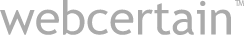 How to split the search budget in Russia
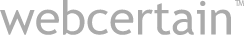 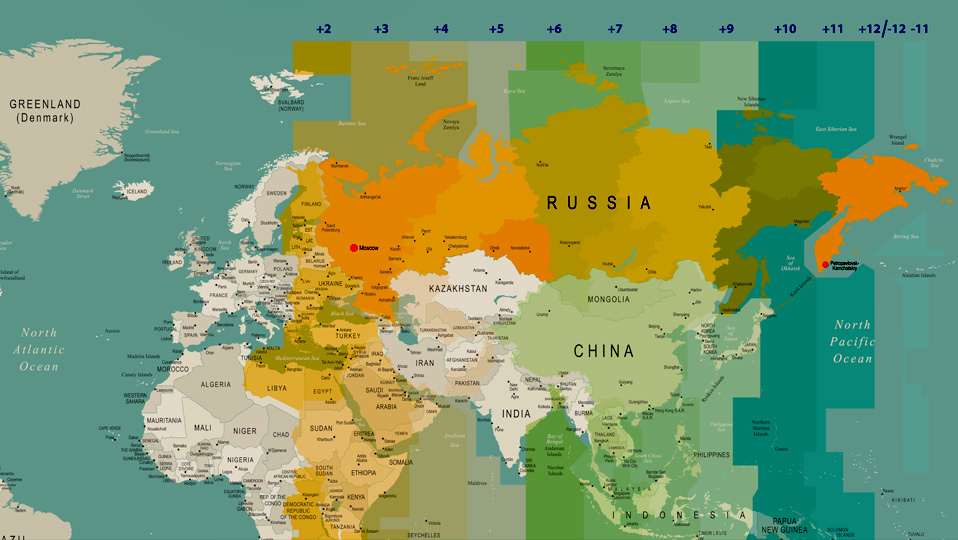 7pm in Kamchatka
10am in Moscow
Not one, not two… but 11 time zones
Title here
2. Differences
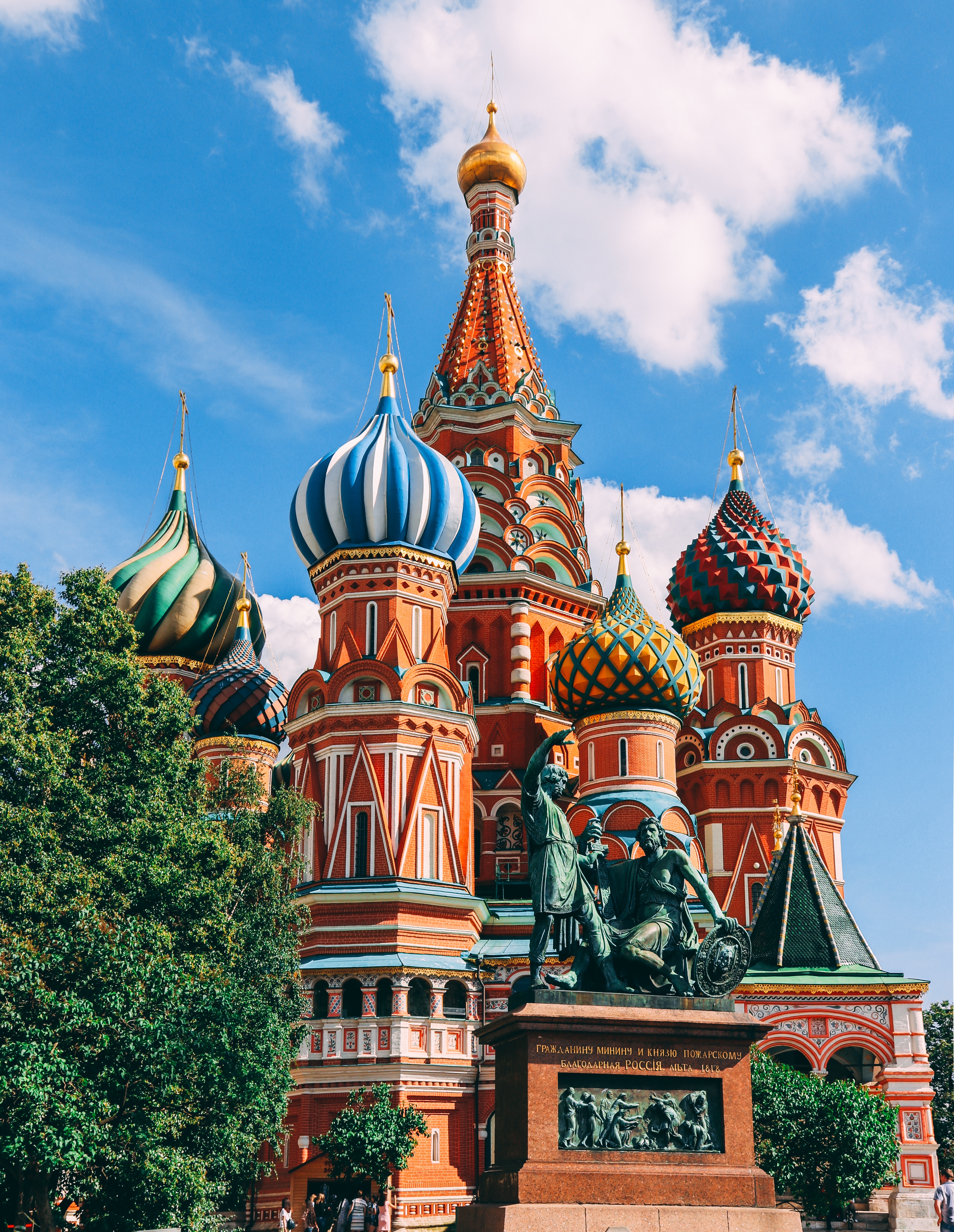 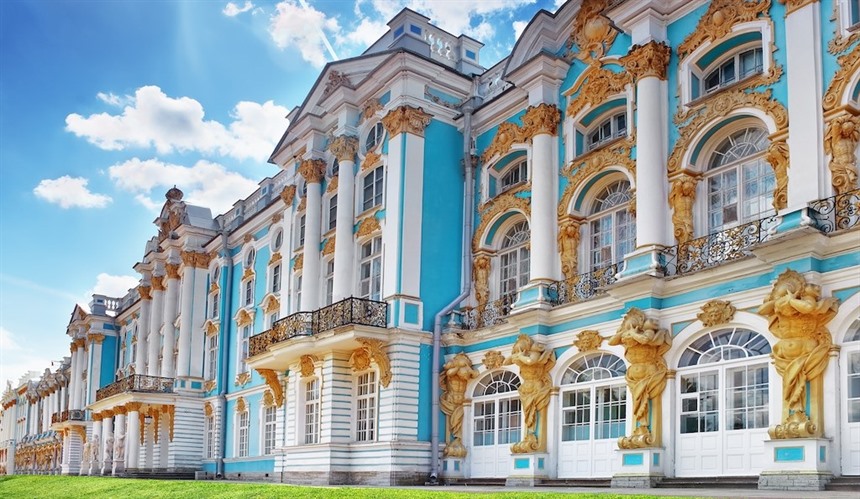 Moscow
St. Petersburg
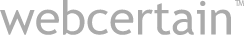 Title here
2. Differences
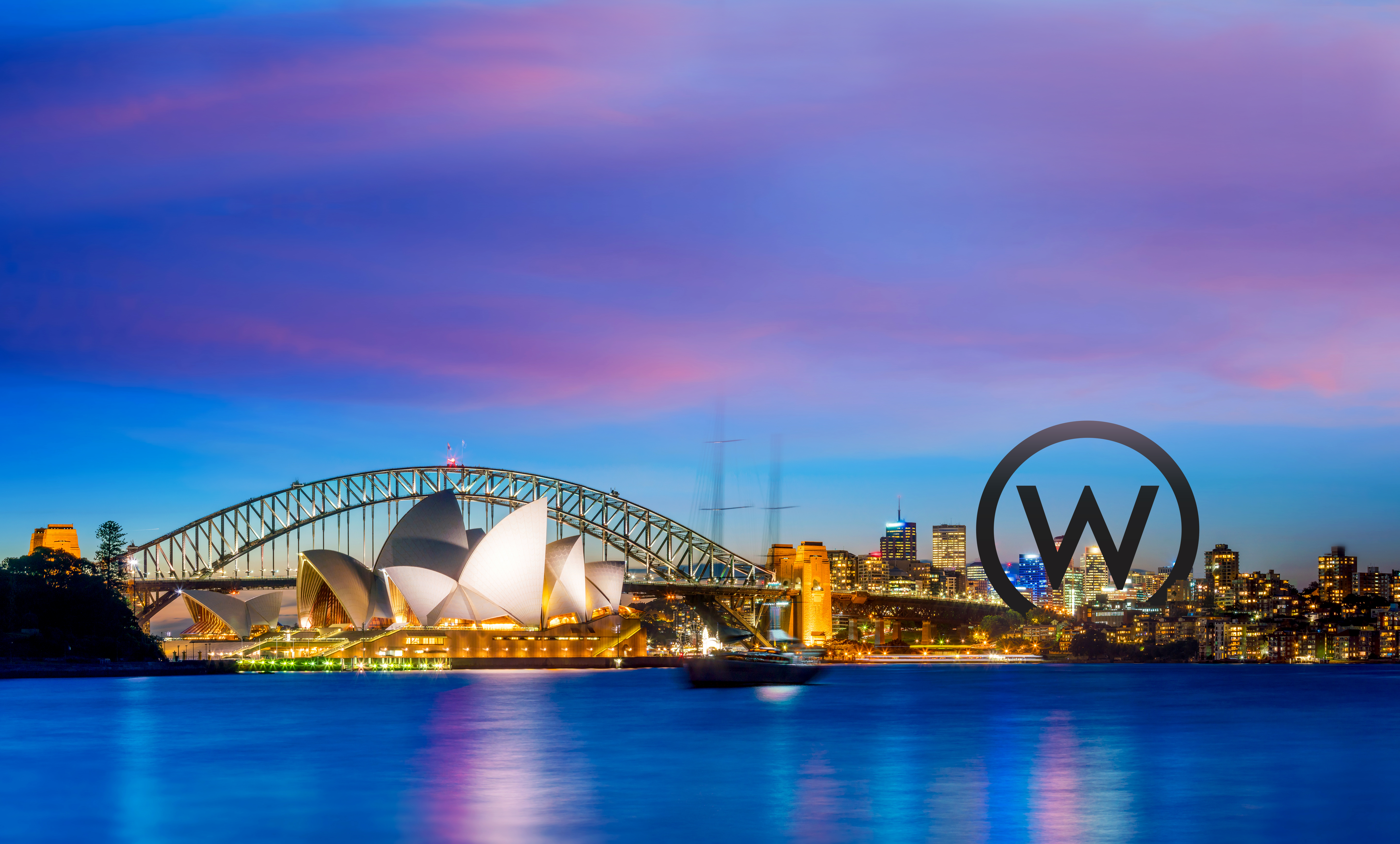 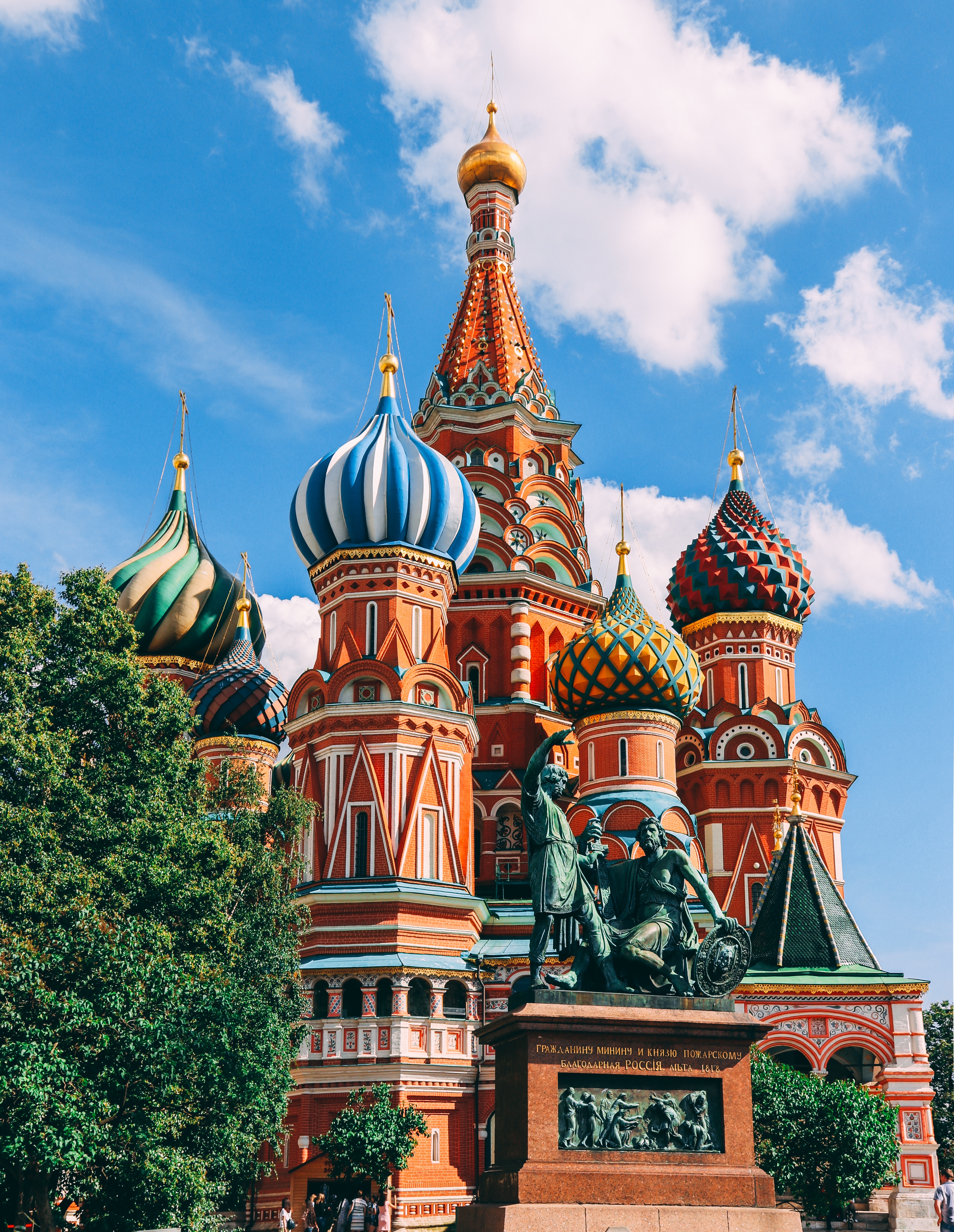 Australia
Barcelona
Sydney Opera House
La Sagrada Família
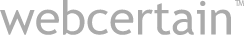 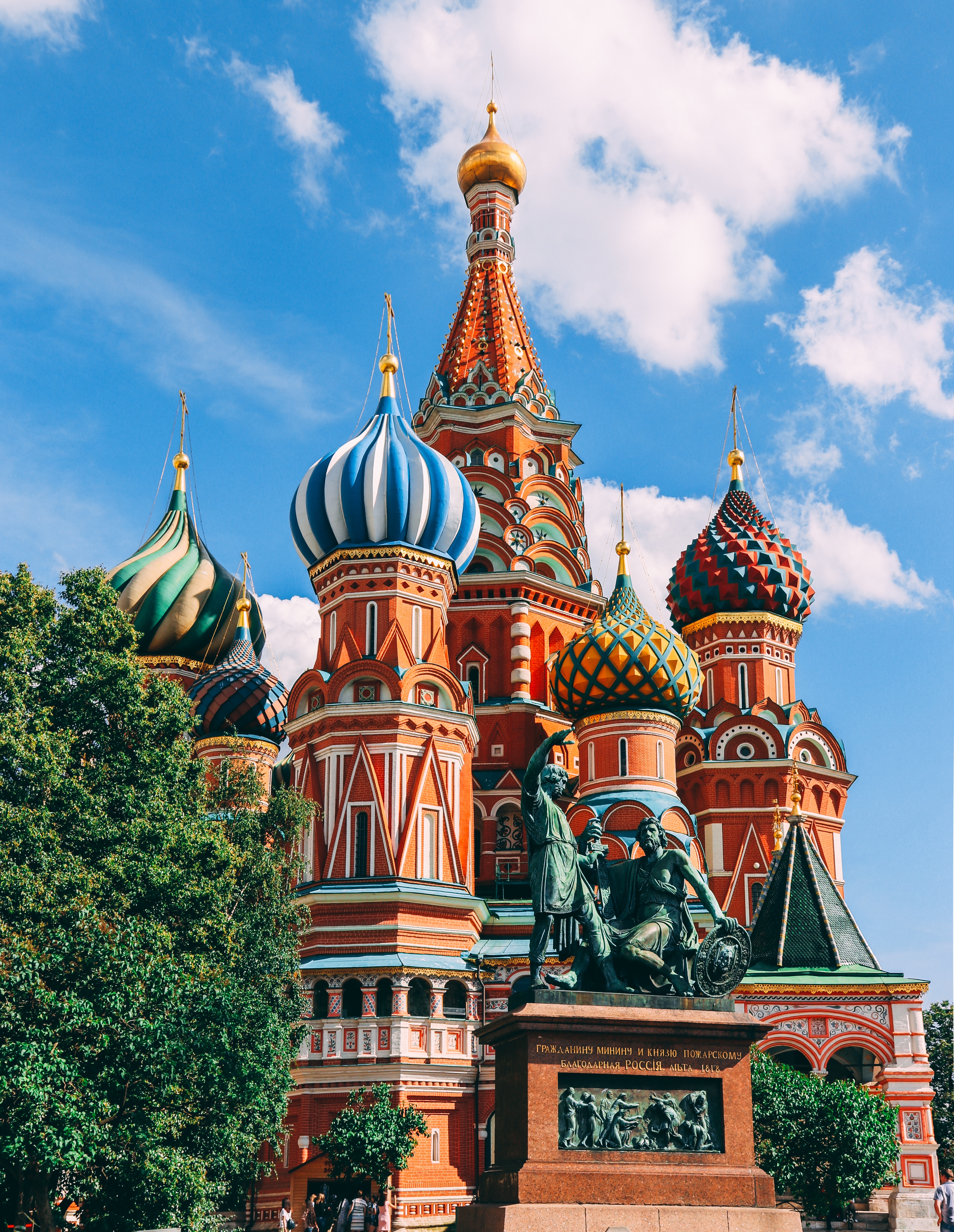 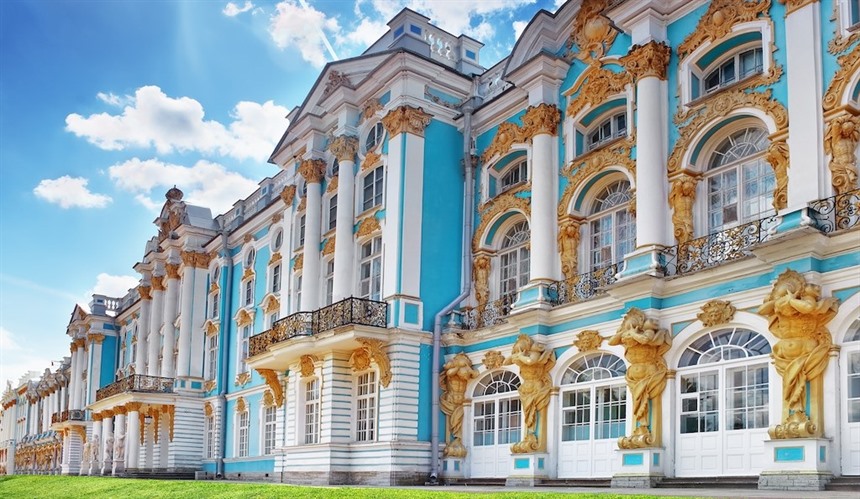 2. Differences
Moscow
St. Petersburg
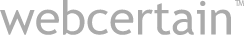 2. Differences
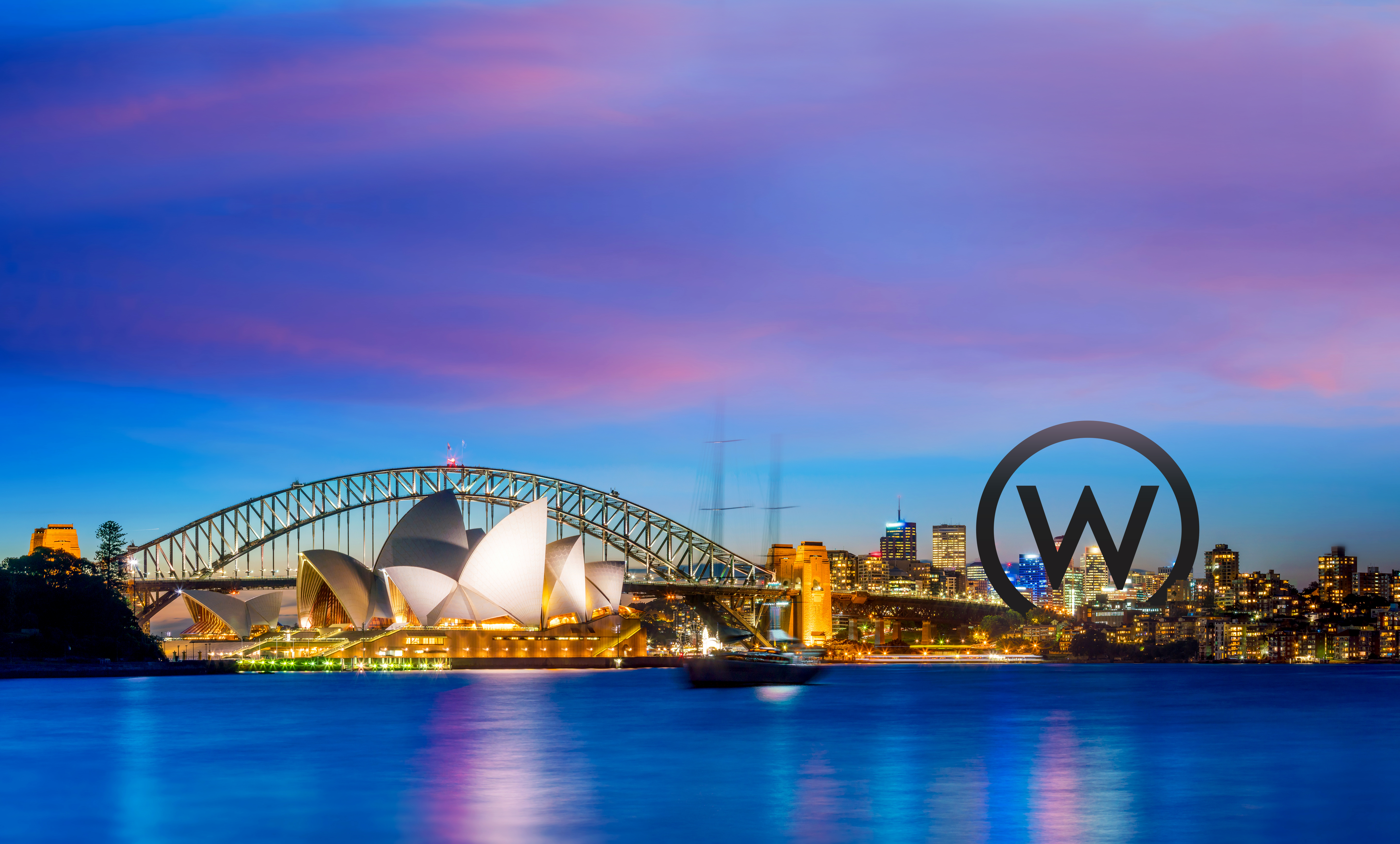 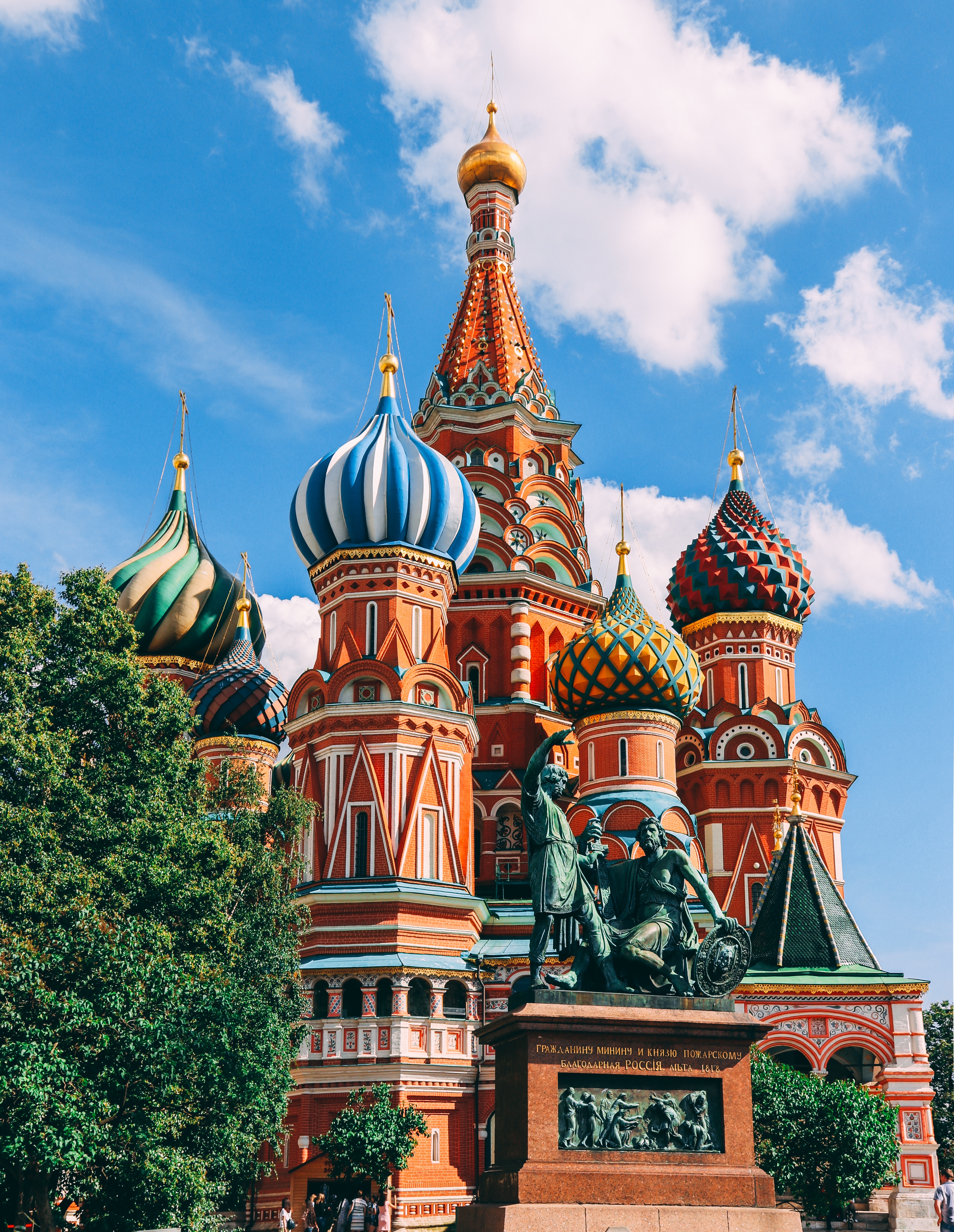 Australia
Barcelona
Sydney Opera House
La Sagrada Família
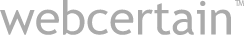 Title here
2. Differences
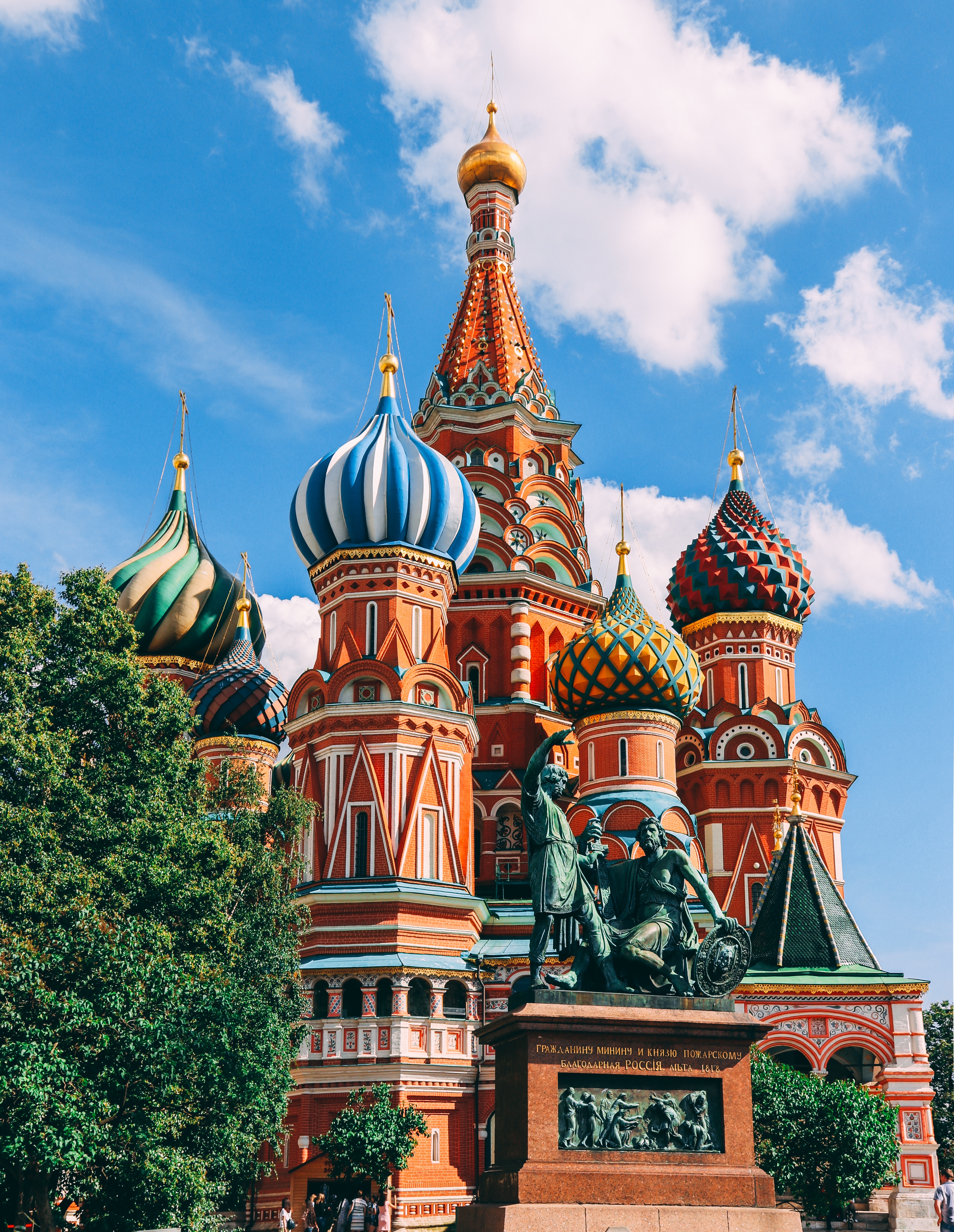 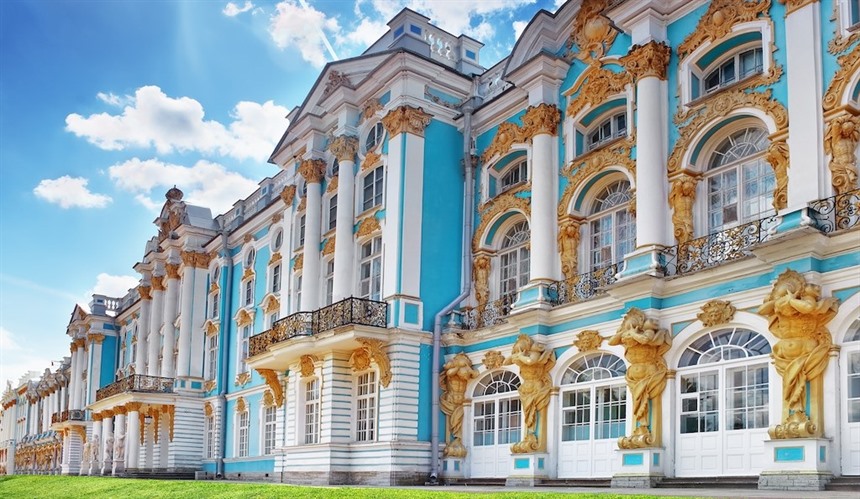 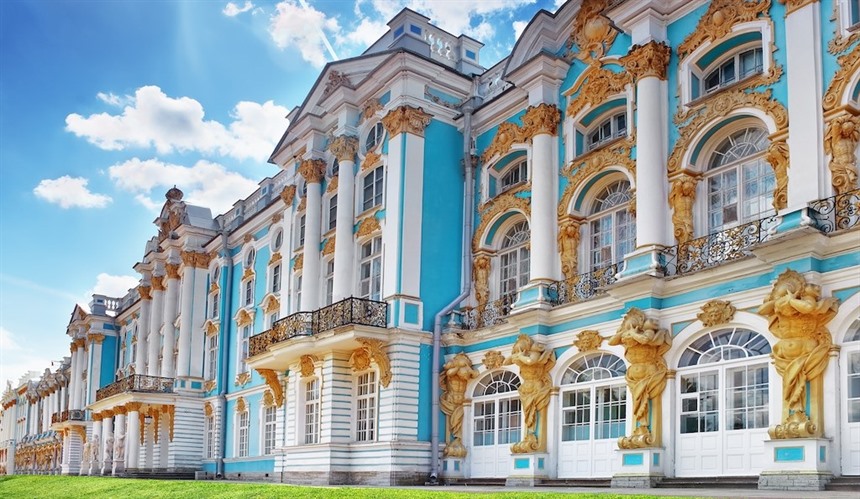 Moscow
St. Petersburg
St. Petersburg
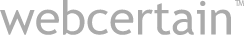 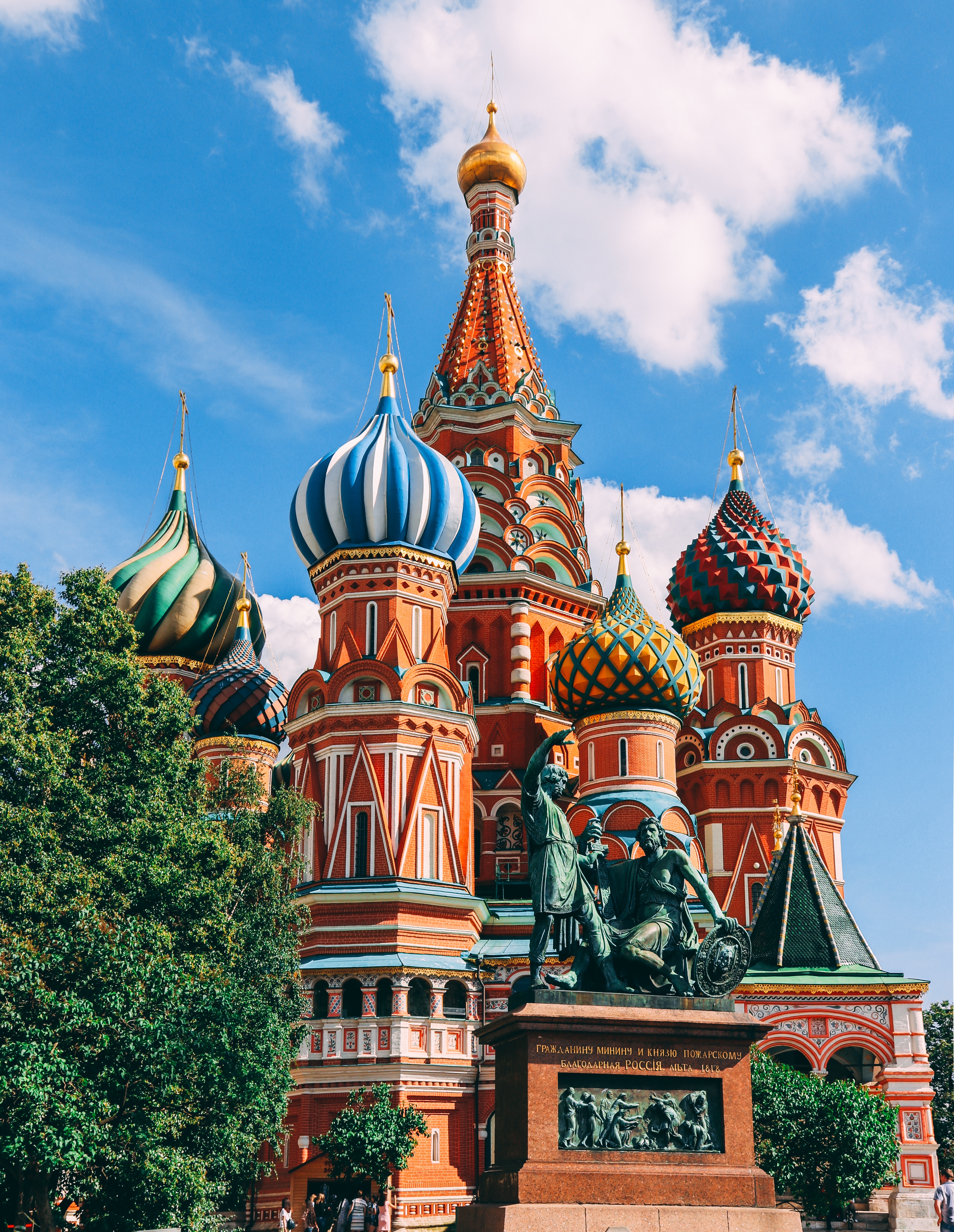 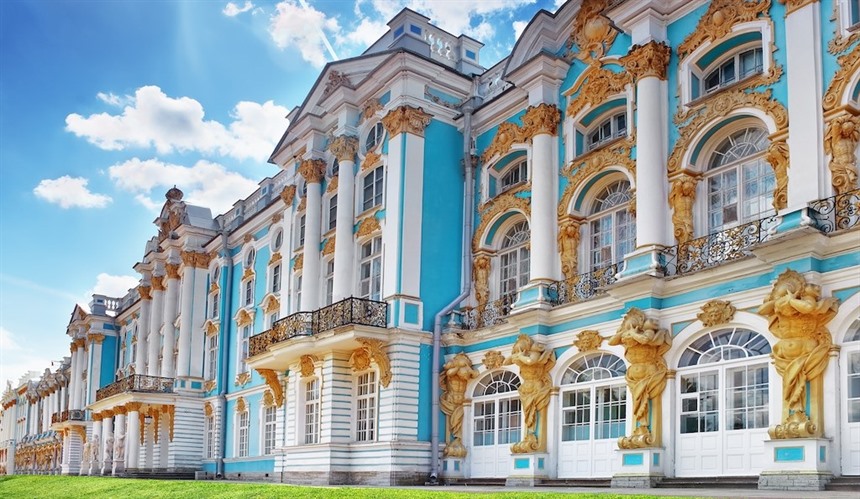 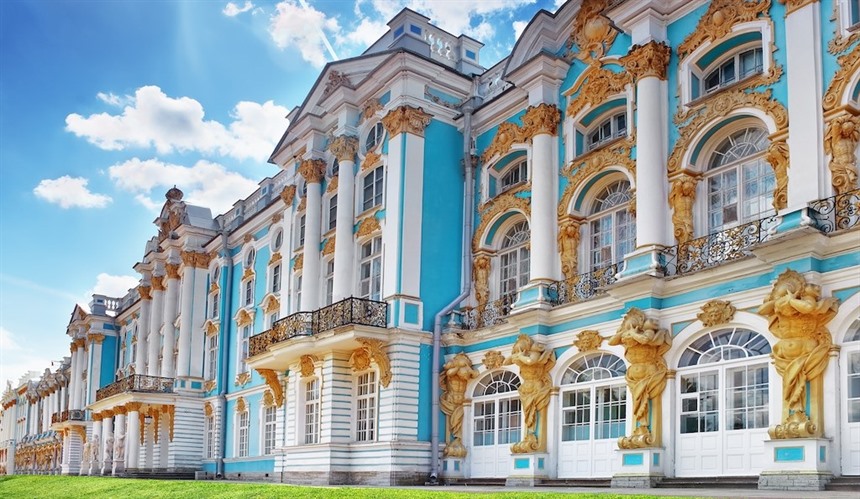 2. Differences
Moscow
St. Petersburg
St. Petersburg
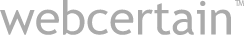 Key takeaway: Size
There is a big audience to reach when targeting Russia.

There is still room for growth, especially compared to more mature markets like Germany and the UK.

You need to think differently than many other countries – for example, setting time targeting for paid search or scheduling social posts.
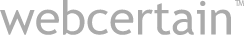 [Speaker Notes: Space out any information you have (don’t overload the slides, you can always spread information out across multiple slides)]
Internet usage stats
85% of Russian internet users access the internet every day (vs. 86% in the US).

Average daily time online is almost 6.5 hours.

90% of internet users stream video content – YouTube leads the way.

21% of internet users search with voice commands.
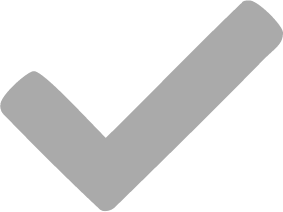 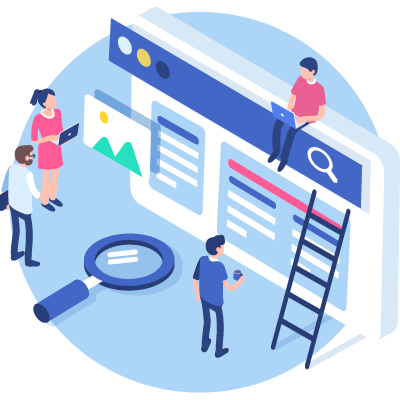 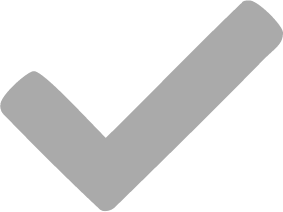 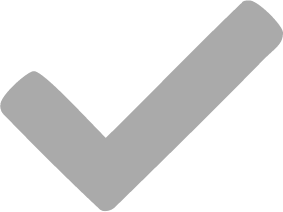 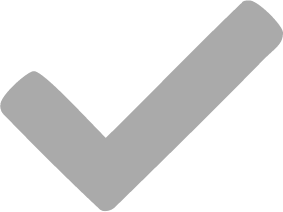 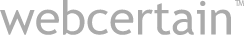 Internet usage stats
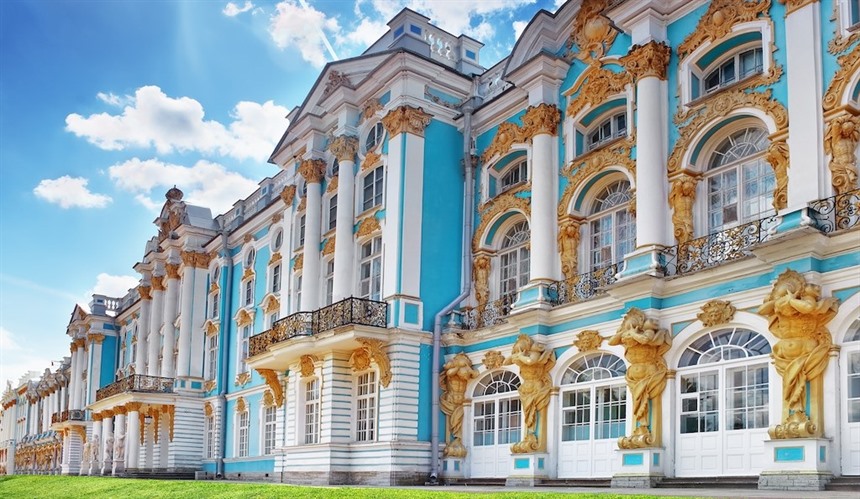 85% of Russian internet users access internet every day (vs. 86% in the US).

Average daily time online is almost 6.5 hours.

90% of internet users stream video content – YouTube leads the way.
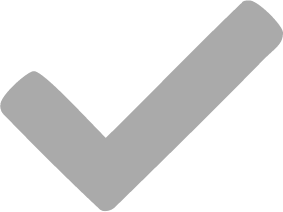 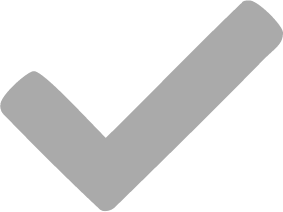 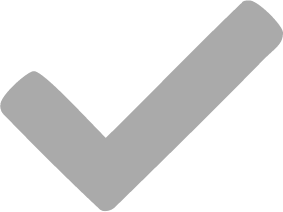 St. Petersburg
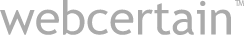 What to do and not to do?
Good CRO practices:
Bad CRO practices:
guessing/gut feelings

making changes without tracking

making very small/unnoticeable changes
on-site surveys

user testing

data analysis

heat maps/mouse tracking tools
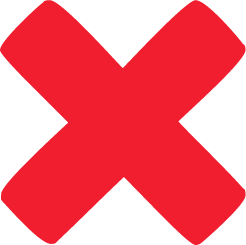 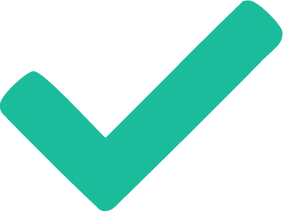 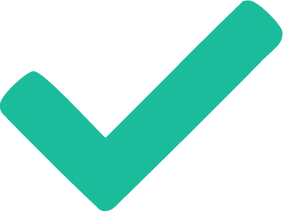 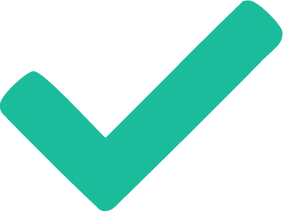 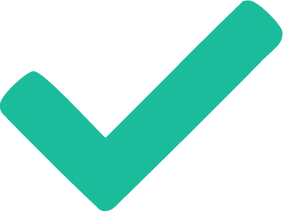 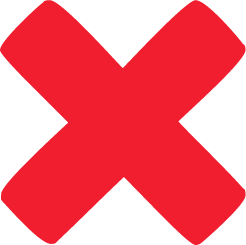 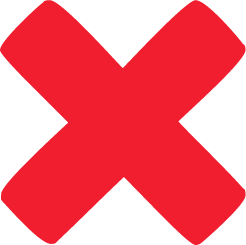 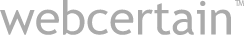 What to do and not to do?
Good CRO practices:
Bad CRO practices:
guessing/gut feelings

making changes without tracking

making very small/unnoticeable changes
on-site surveys

user testing

data analysis

heat maps/mouse tracking tools
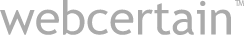 Title goes here
lorem ipsum

lorem ipsum lorem ipsum lorem ipsum

lorem ipsum
lorem ipsum

lorem ipsum

lorem ipsum

lorem ipsum
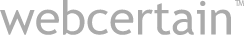 Good CRO practices:
Bad CRO practices:
guessing/gut feelings

making changes without tracking

making very small/unnoticeable changes
on-site surveys

user testing

data analysis

heat maps/mouse tracking tools
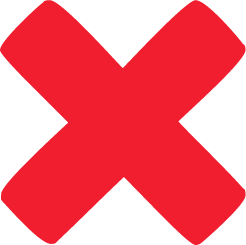 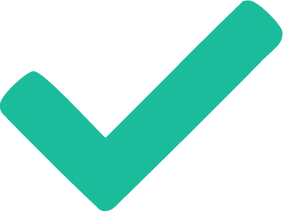 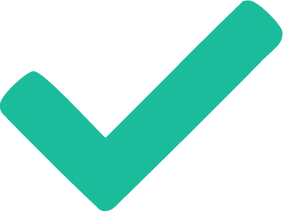 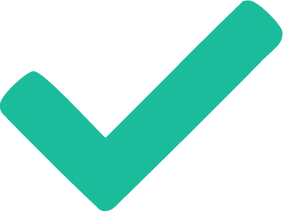 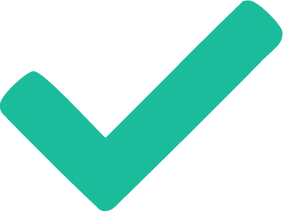 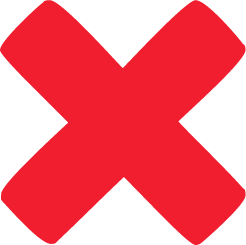 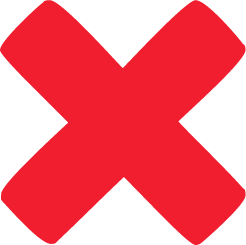 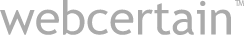 Good CRO practices:
Bad CRO practices:
guessing/gut feelings

making changes without tracking

making very small/unnoticeable changes
on-site surveys

user testing

data analysis

heat maps/mouse tracking tools
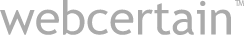 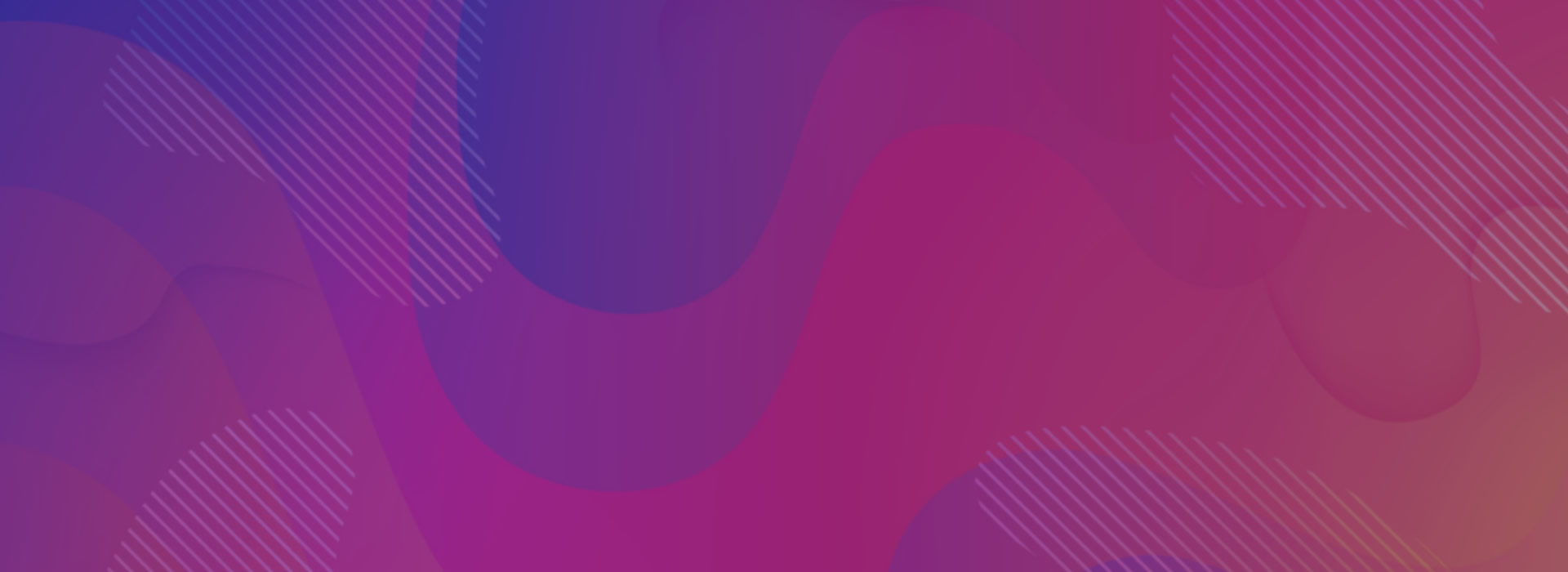 CTAs
Direct CTAs like “Buy Today”, “Don’t Miss Out” etc… can have a negative impact.

Focusing more on the benefits and features can be more successful or less hard to sell, such as “Contact us” or “Learn more”.
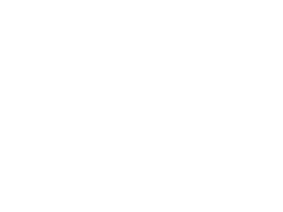 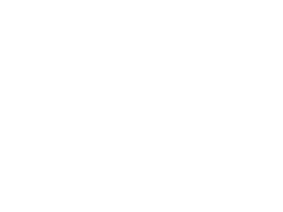 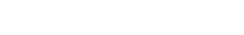 [Speaker Notes: Change the colour of this background image: right click on the image > Format Picture… > choose the picture icon (top right) > Recolor > choose from the options provided]
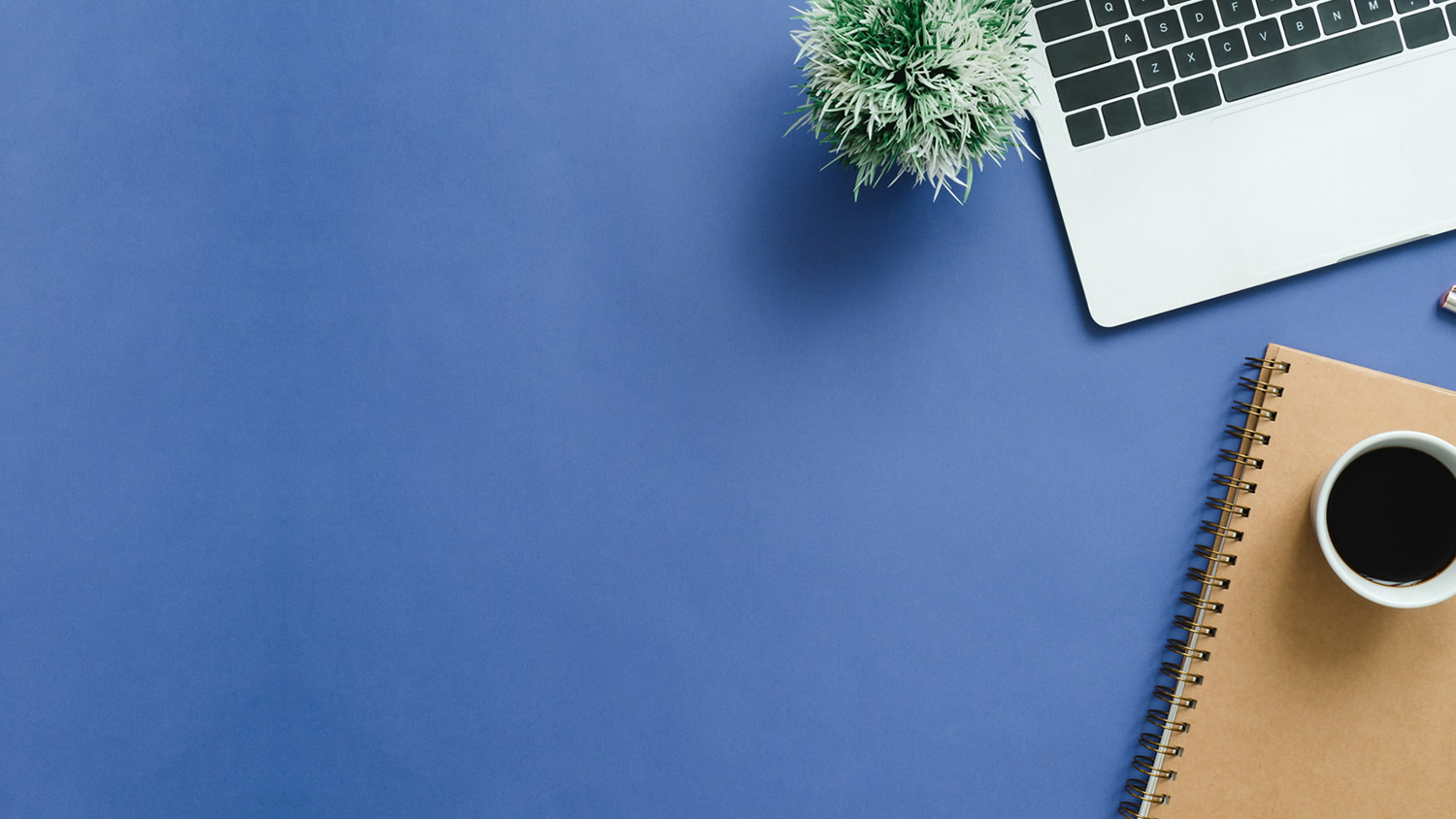 Key takeaways...
Data is your best friend.

Run all the A/B tests.

Be patient.

Treat each market as unique.
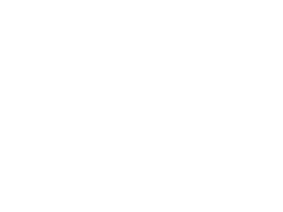 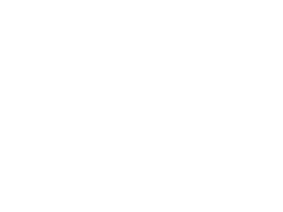 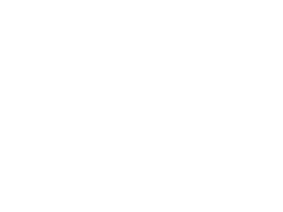 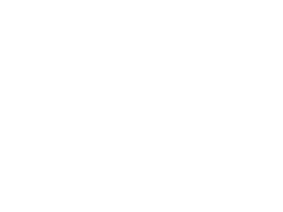 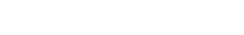 [Speaker Notes: Change the colour of this background image: right click on the image > Format Picture… > choose the picture icon (top right) > Recolor > choose from the options provided]
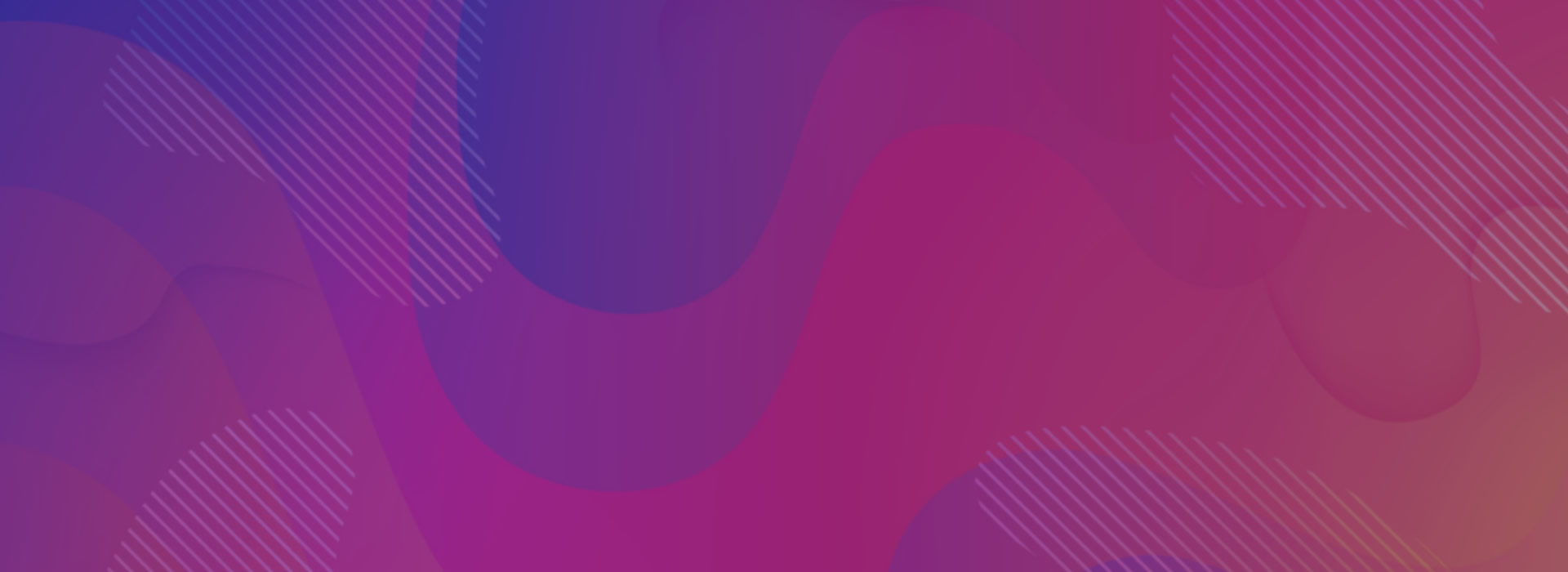 Poll: Do you run an e-commerce business?
No.
A
I used to.
B
I would like to.
C
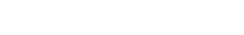 [Speaker Notes: Change the colour of this background image: right click on the image > Format Picture… > choose the picture icon (top right) > Recolor > choose from the options provided]
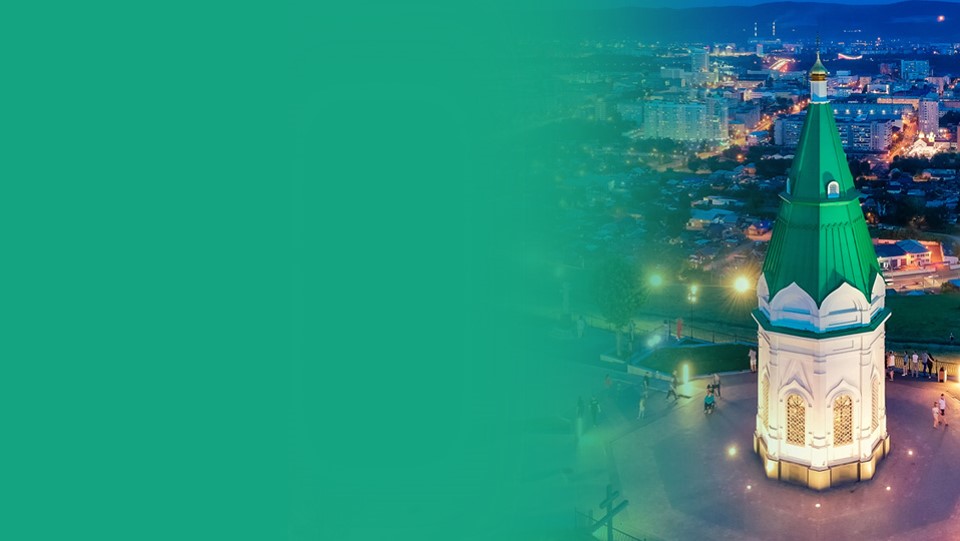 Ten need-to-know facts about Russia
size
1
3
5
2
4
it varies
time spent online
dominated by local platforms
different seasonality
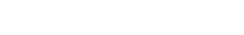 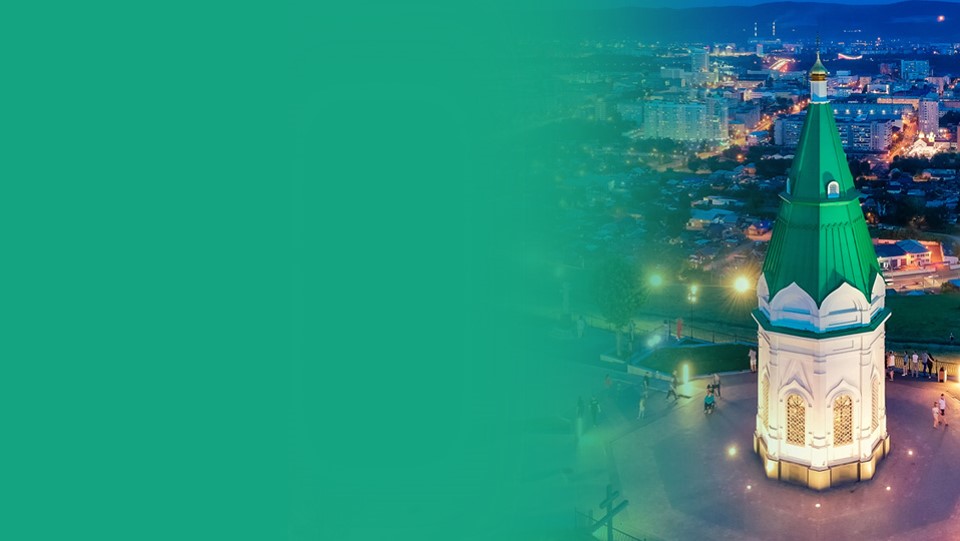 Ten need-to-know facts about Russia
Russians speak Russian
10
6
8
7
9
quality matters
transliteration will happen
cross-border shopping is big
price and deals are key
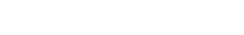 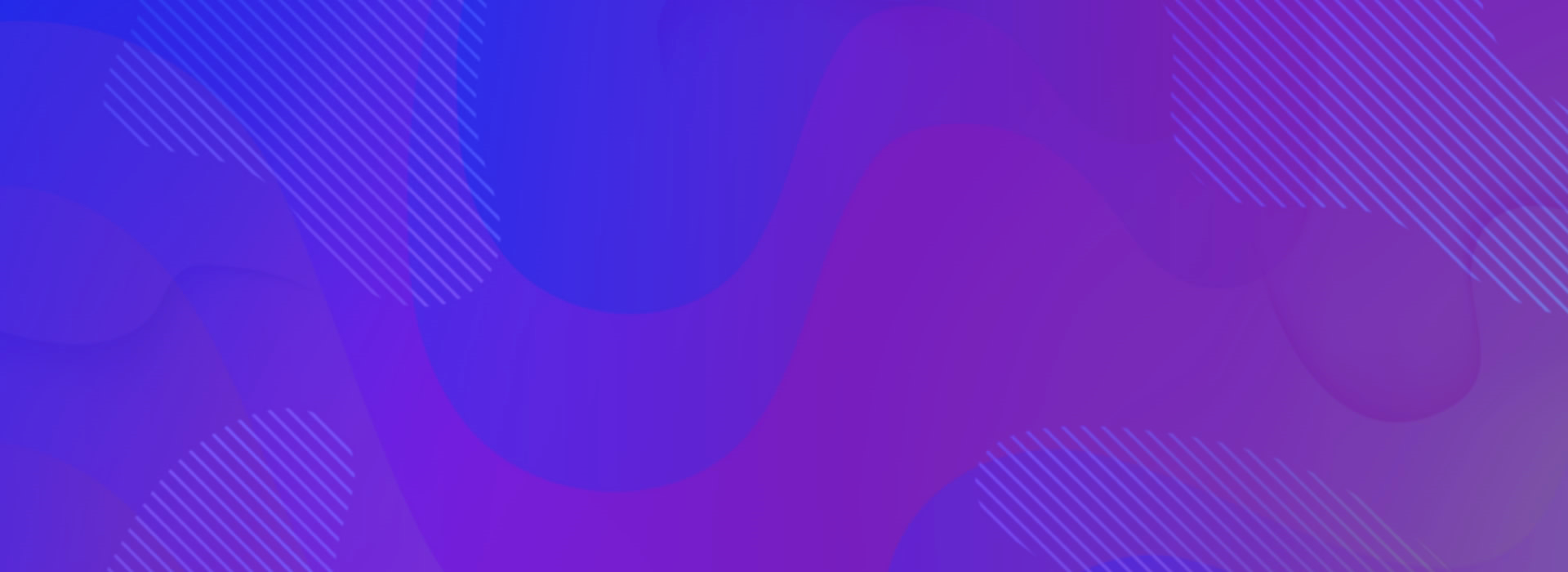 Suspendisse at iaculis arcu. Bold characters look like this, nunc cursus eu tellus sit amet pellentesque. Maecenas cursus nunc pretium, efficitur lacus eu, malesuada ipsum. Duis tincidunt ante ut augue commodo, et consectetur risus dapibus. Sed vehicula justo non libero molestie, nec mollis odio aliquet.
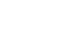 Bob Green, Webcertain
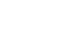 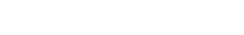 [Speaker Notes: Change the colour of this background image: right click on the image > Format Picture… > choose the picture icon (top right) > Recolor > choose from the options provided]
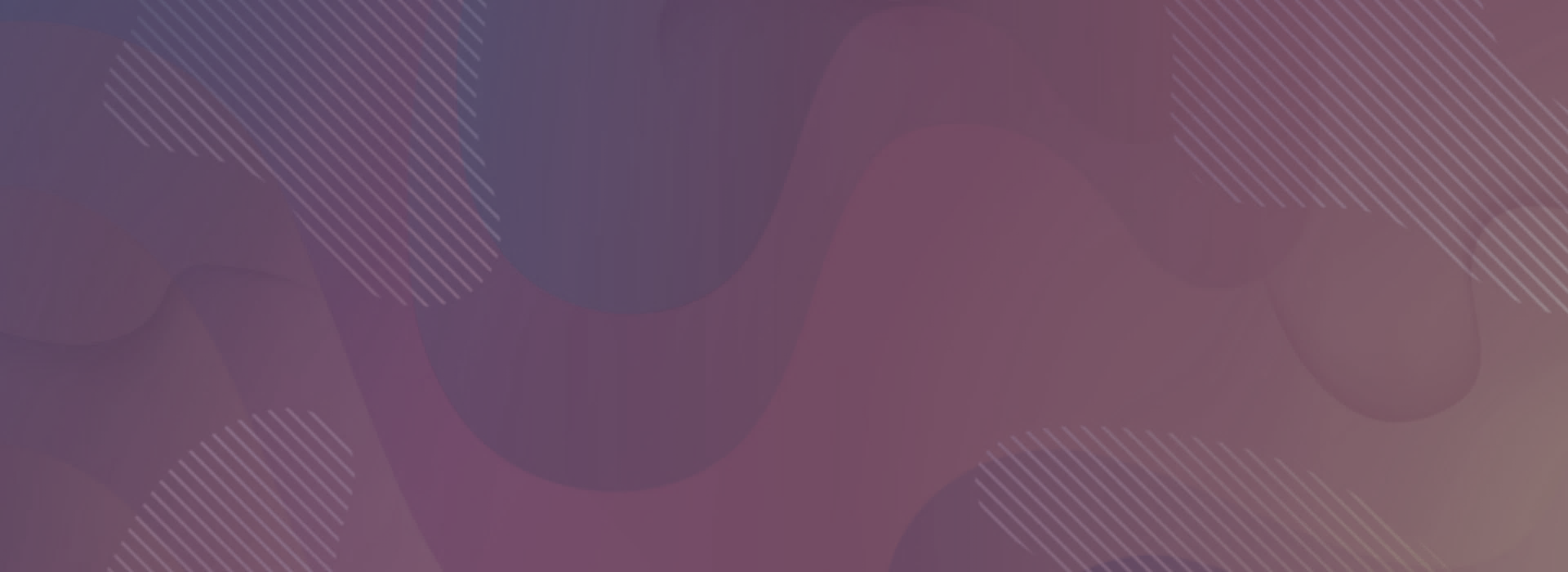 Suspendisse at iaculis arcu. Bold characters look like this, nunc cursus eu tellus sit amet pellentesque. Maecenas cursus nunc pretium, efficitur lacus eu, malesuada ipsum. Duis tincidunt ante ut augue commodo, et consectetur risus dapibus. Sed vehicula justo non libero molestie, nec mollis odio aliquet.
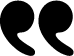 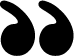 Bob Green, Webcertain
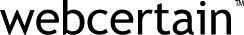 [Speaker Notes: Change the colour of this background image: right click on the image > Format Picture… > choose the picture icon (top right) > Recolor > choose from the options provided]
The benefits of CRO
TheGuardian.co.uk increased subscriptions by 46% by doing CRO.
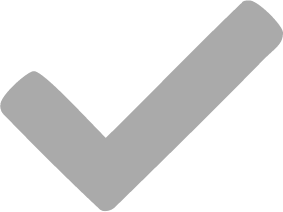 Misguided achieved a 300% uplift in click-through rate following split tests.
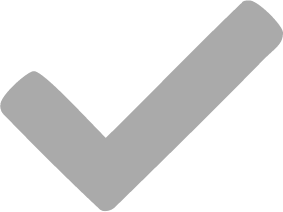 - Optimizely
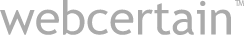 [Speaker Notes: Change the colour of this background image: right click on the image > Format Picture… > choose the picture icon (top right) > Recolor > choose from the options provided]
Cross border only shoppers
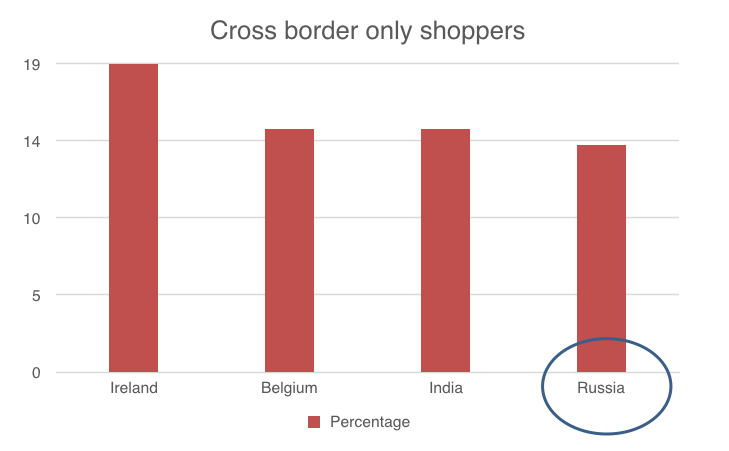 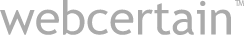 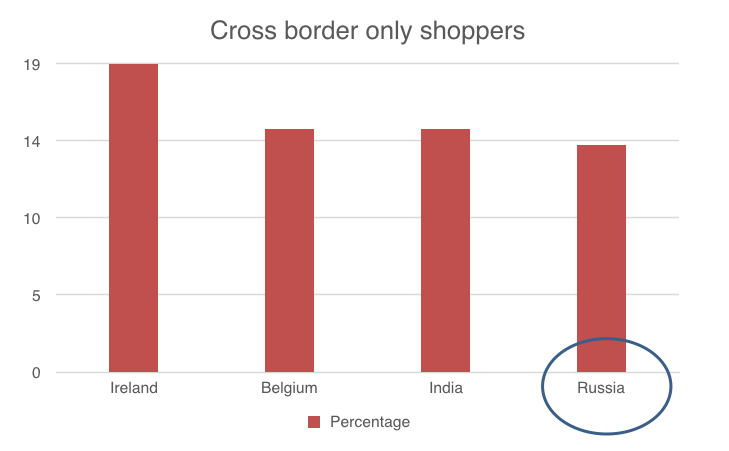 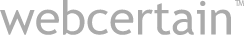 Title here
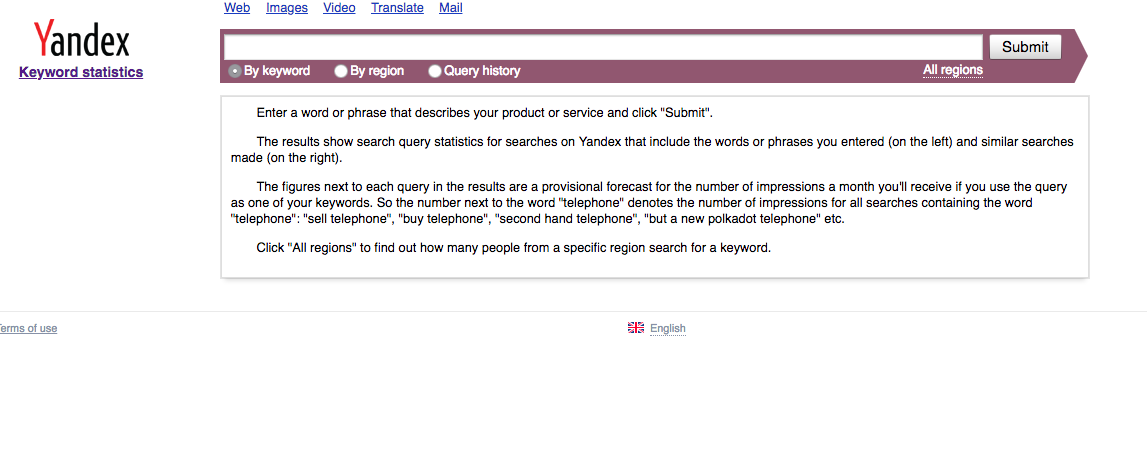 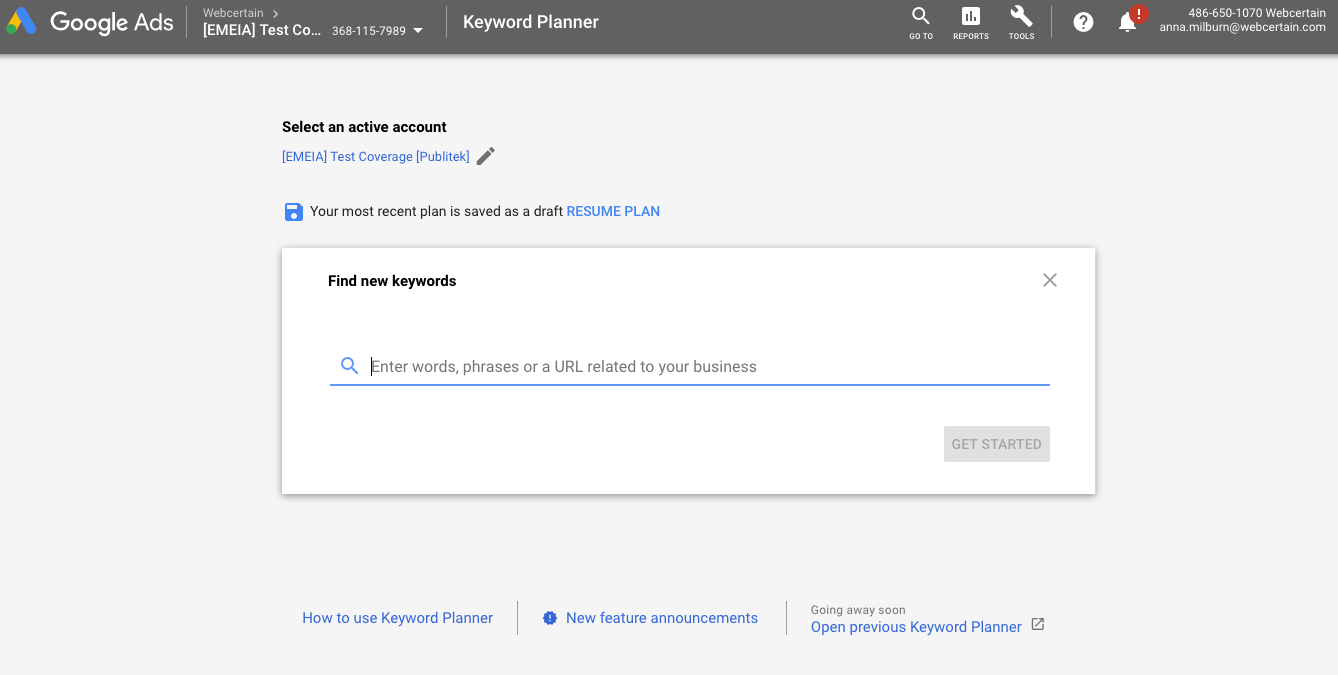 Yandex Wordstat
Google Keyword Planner
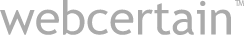 [Speaker Notes: Show contrast against the white screengrabs by changing the background colour of the slide to #EEEEEE]
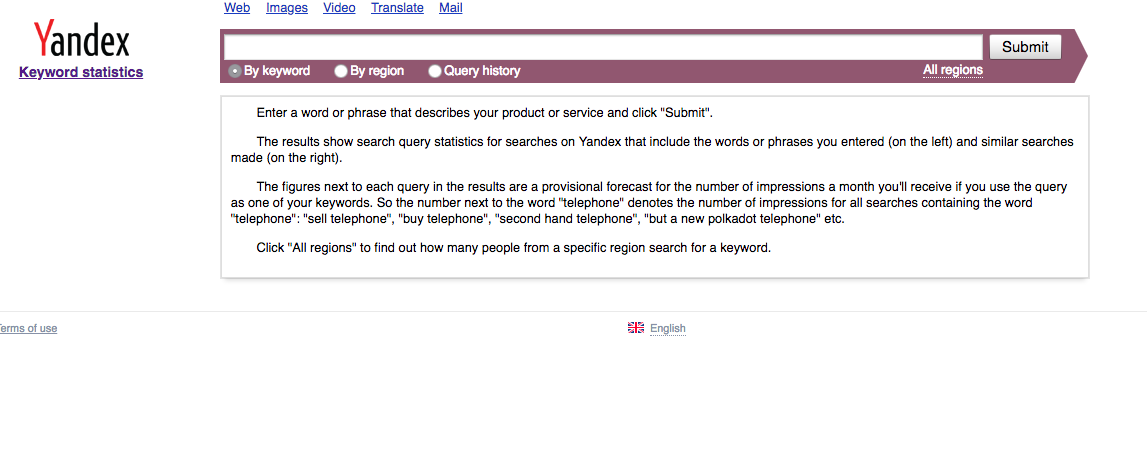 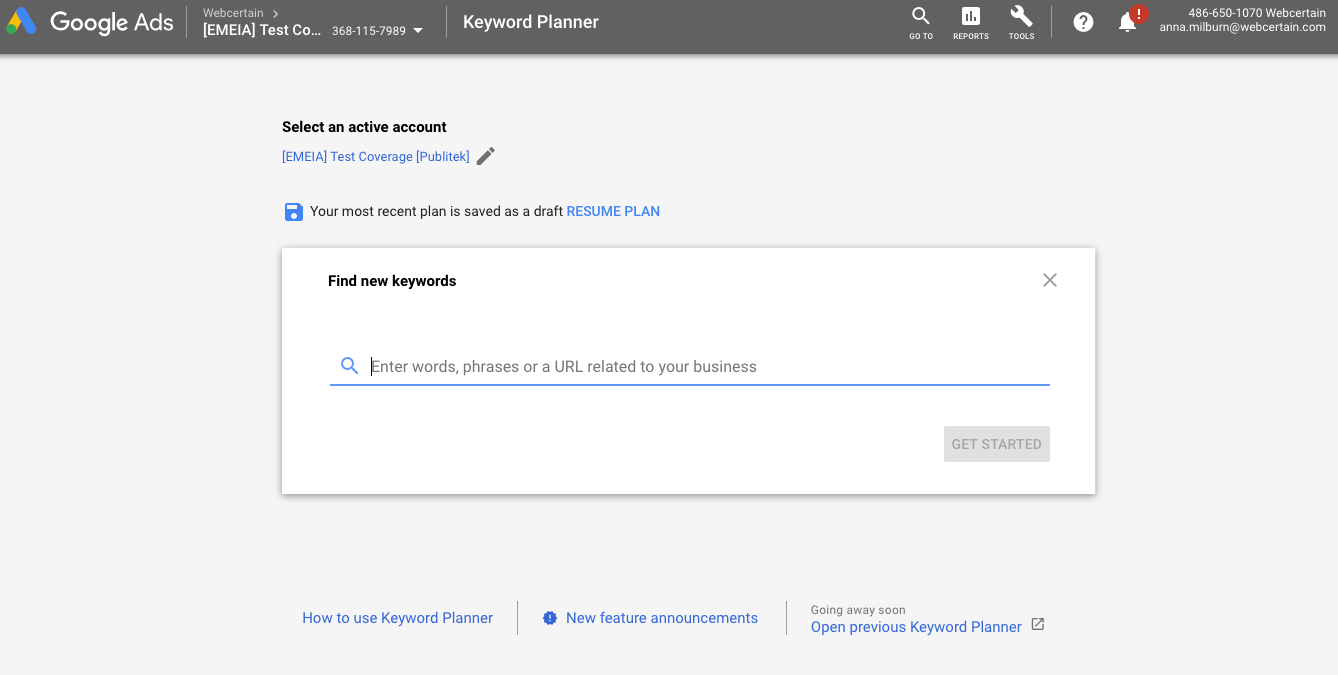 Yandex Wordstat
Google Keyword Planner
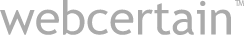 [Speaker Notes: Show contrast against the white screengrabs by changing the background colour of the slide to #EEEEEE]
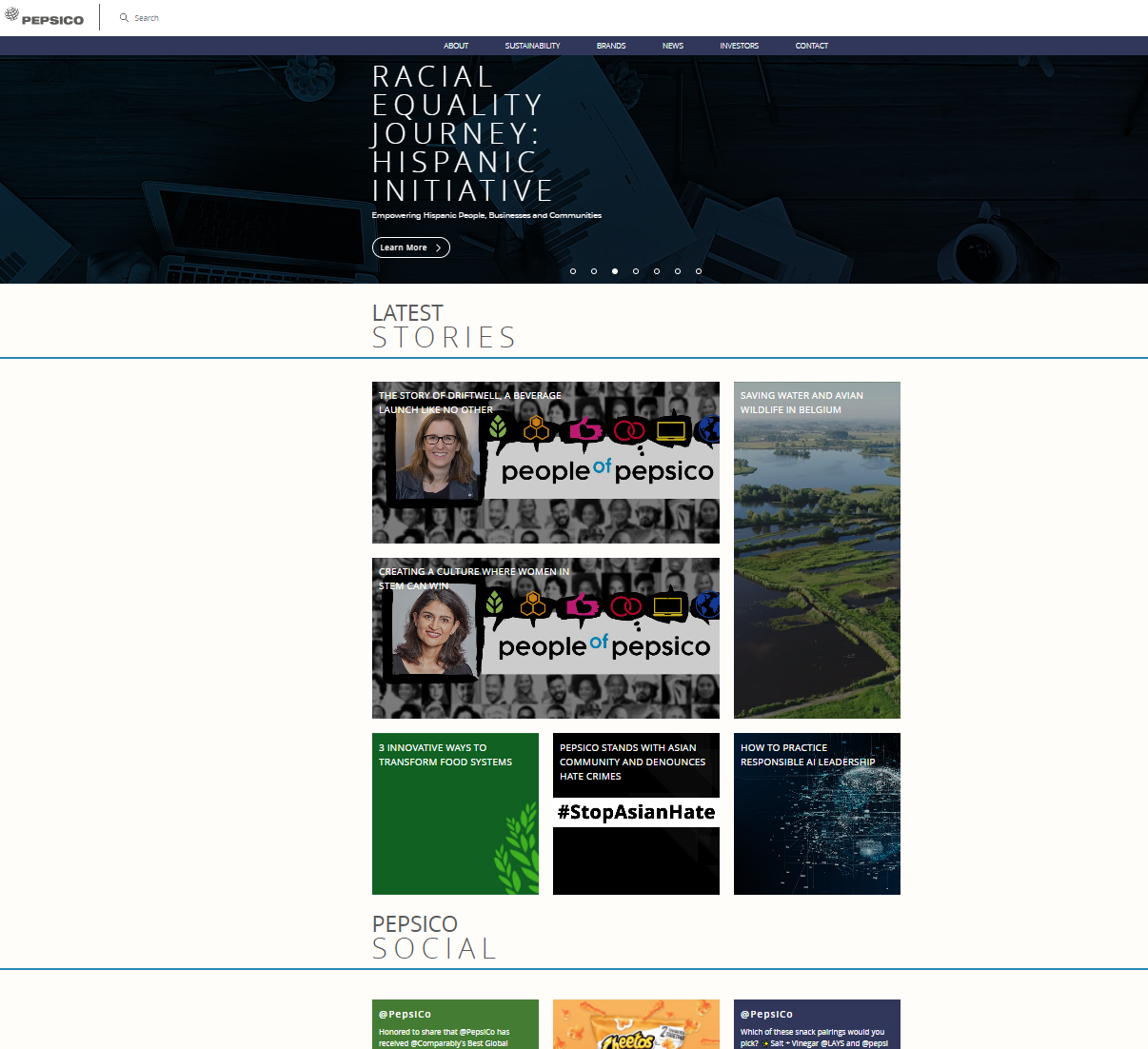 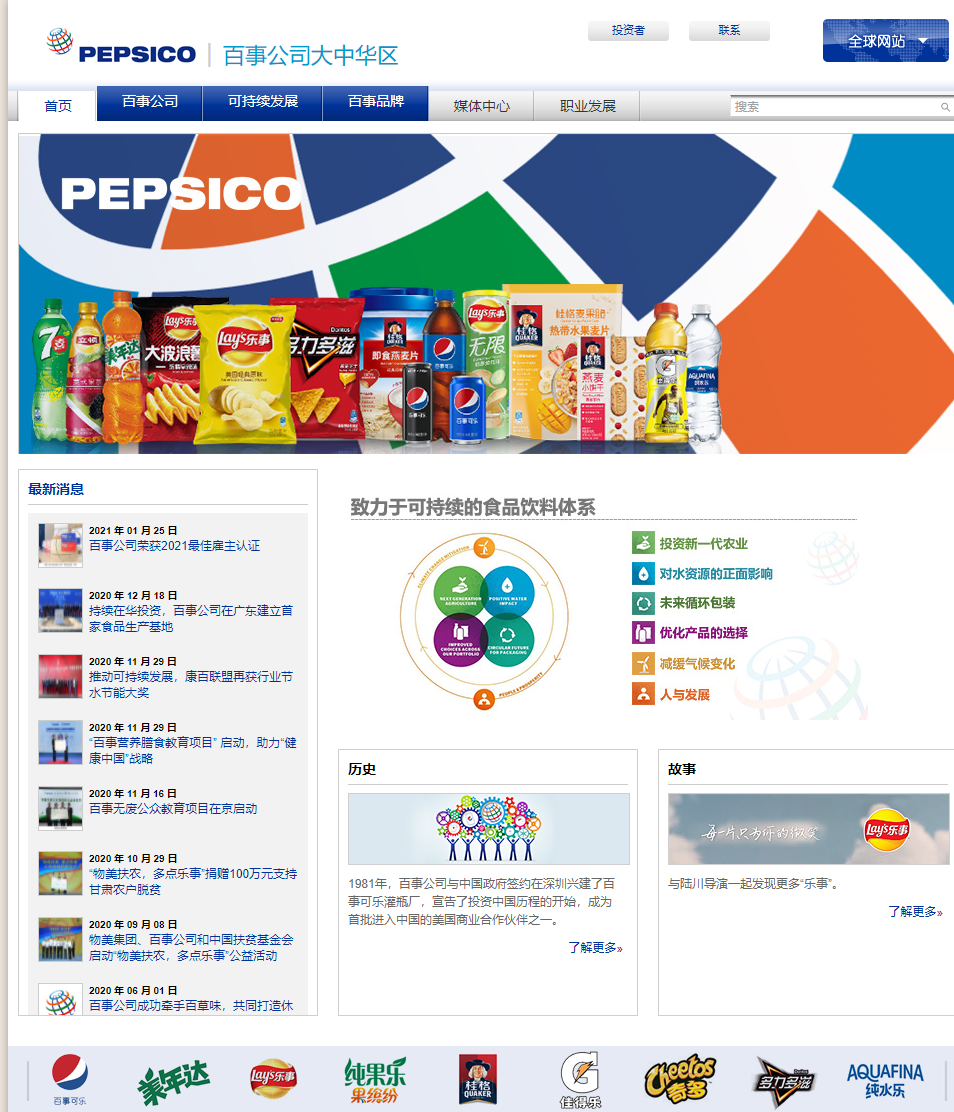 vs.
PepsiCo China
PepsiCo US
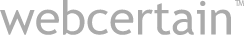 [Speaker Notes: Show contrast against the white screengrabs by changing the background colour of the slide to #EEEEEE]
Google Lighthouse (qualitative)
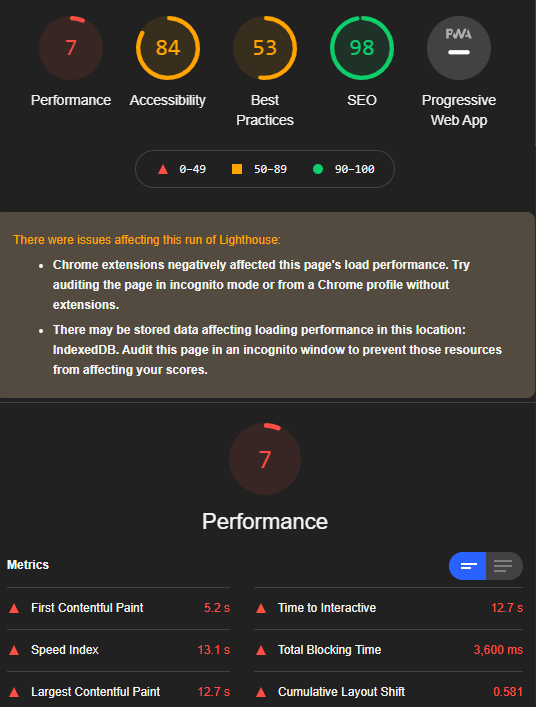 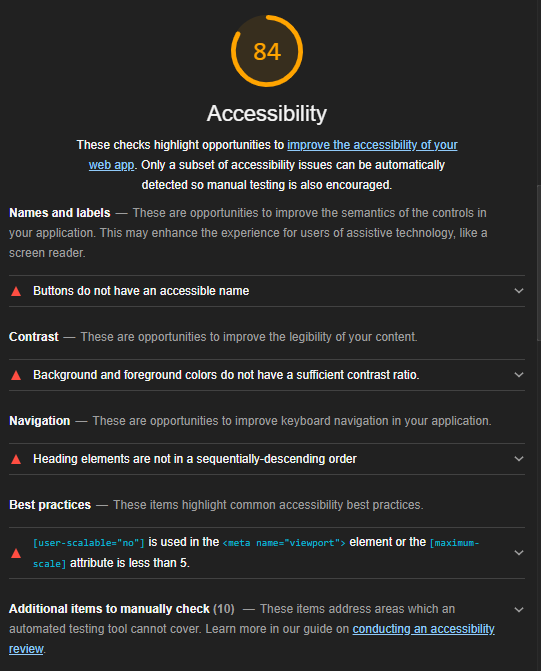 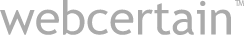 [Speaker Notes: Show contrast against the white screengrabs by changing the background colour of the slide to #EEEEEE]
The whole website
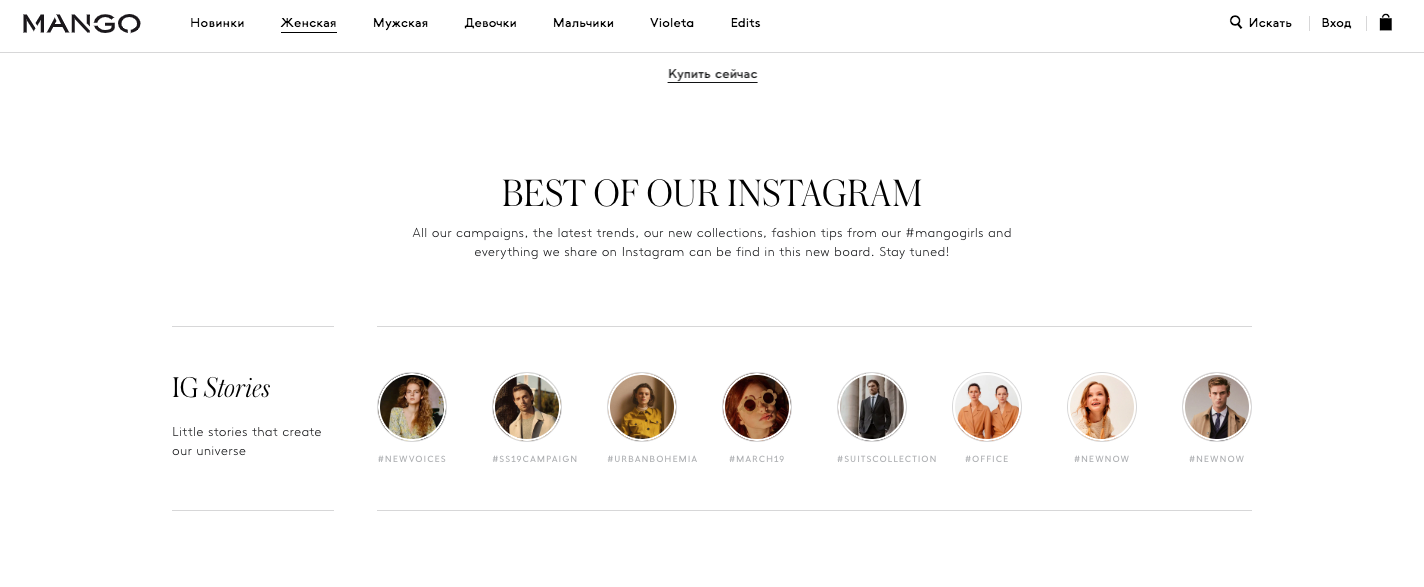 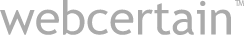 [Speaker Notes: Show contrast against the white screengrabs by changing the background colour of the slide to #EEEEEE]
Google Analytics (quantitative)
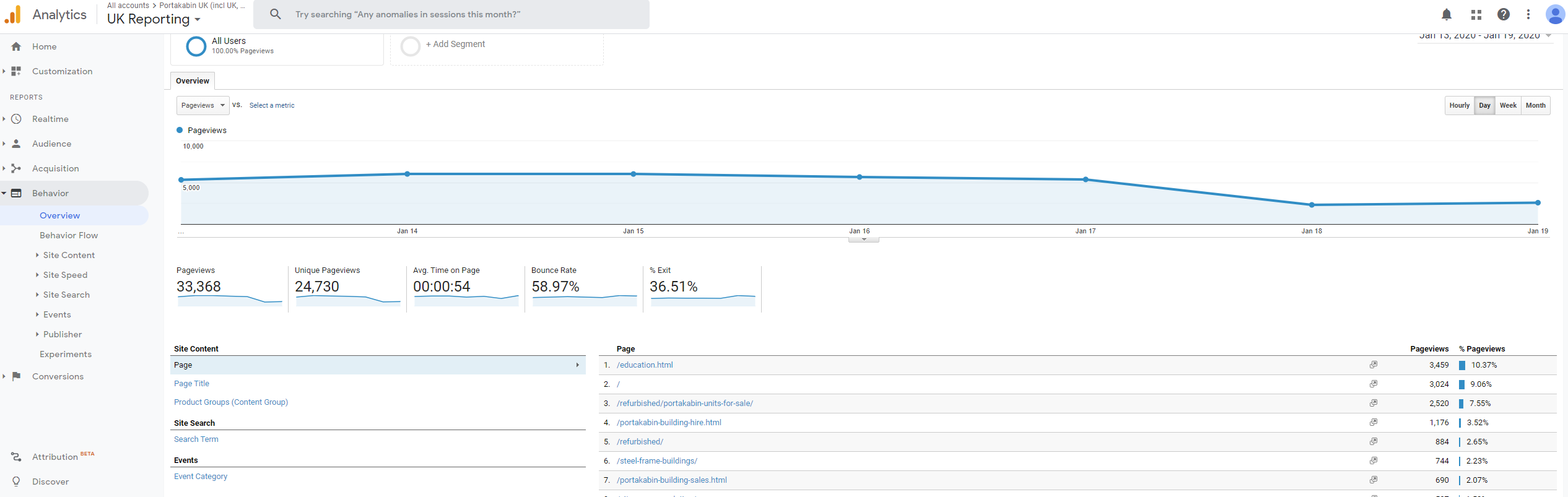 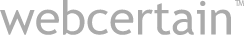 [Speaker Notes: Show contrast against the white screengrabs by changing the background colour of the slide to #EEEEEE]
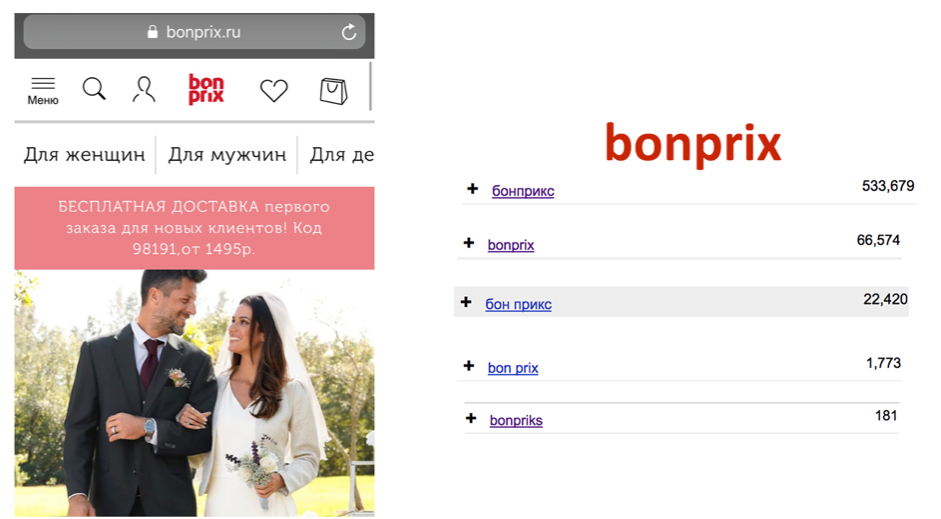 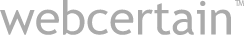 [Speaker Notes: Show contrast against the white screengrabs by changing the background colour of the slide to #EEEEEE]
Does your site mention?
delivery options

suitable currency
how to place an order

payment options
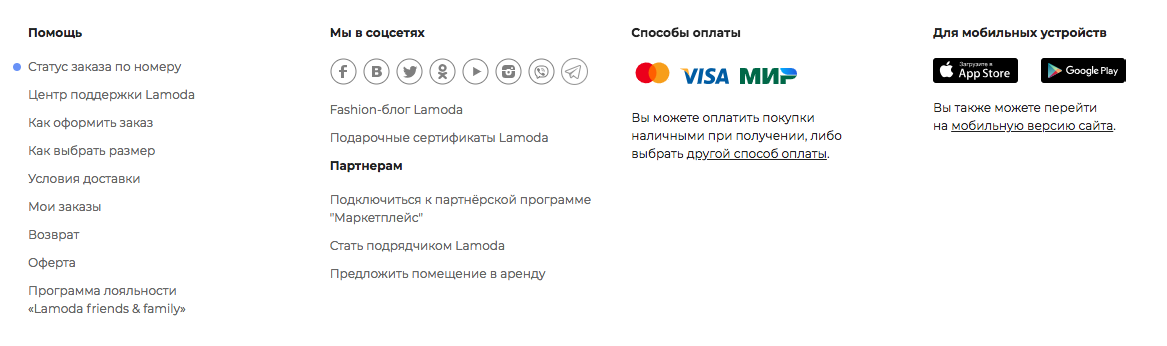 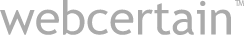 Or alternative contact details?
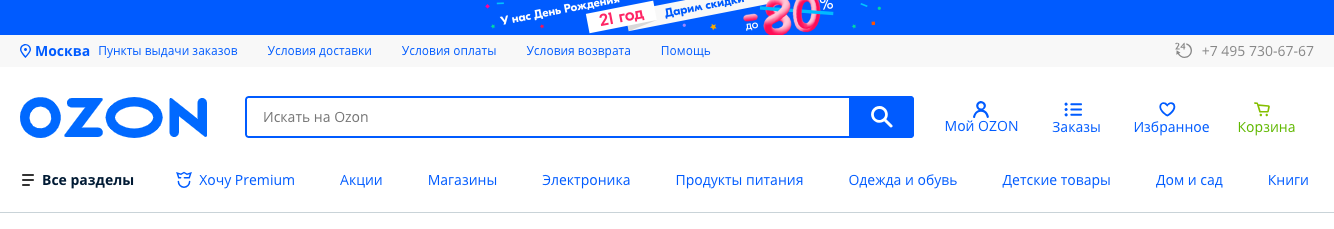 [Speaker Notes: Show contrast against the white screengrabs by changing the background colour of the slide to #EEEEEE]
A title here maybe?
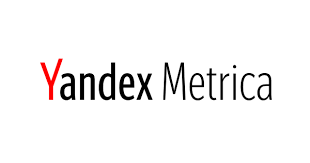 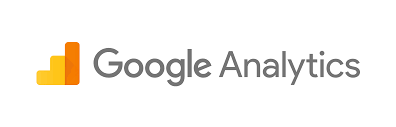 Paid analytics tools
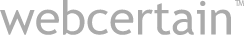 A title here maybe?
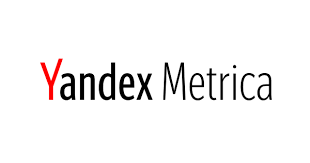 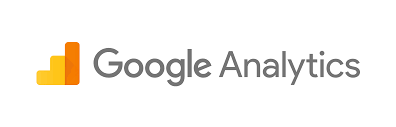 Paid analytics tools
Maecenas cursus nunc pretium, efficitur lacus eu, malesuada ipsum.
Maecenas cursus nunc pretium, efficitur lacus eu, malesuada ipsum.
Maecenas cursus nunc pretium, efficitur lacus eu, malesuada ipsum.
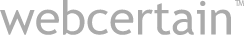 A title here maybe?
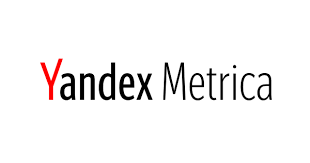 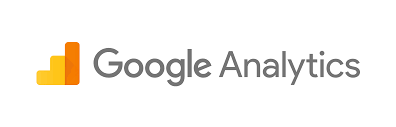 Paid analytics tools
Paid analytics tools
Paid analytics tools
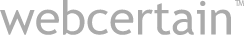 A title here maybe?
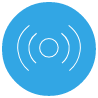 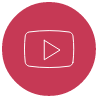 Paid analytics tools
Paid analytics tools
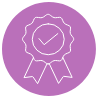 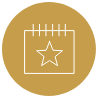 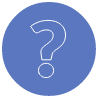 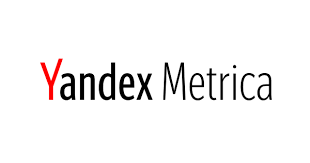 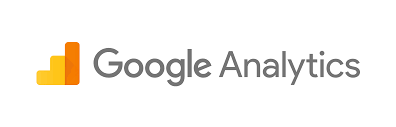 Paid analytics tools
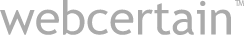 UserTesting.com (qualitative)
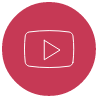 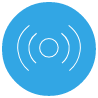 2. Engage
1. Target
Maecenas cursus nunc pretium, efficitur lacus eu, malesuada ipsum.
Maecenas cursus nunc pretium, efficitur lacus eu, malesuada ipsum.
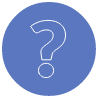 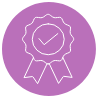 3. Discover
4. Share
Maecenas cursus nunc pretium, efficitur lacus eu, malesuada ipsum.
Maecenas cursus nunc pretium, efficitur lacus eu, malesuada ipsum.
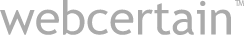 Your choice of advertising efforts will depend on which stage you are targeting:
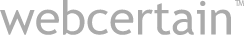 The B2B marketing funnel
Awareness
The client searches for information.
Interest
The client examines specific products and reviews.
Consideration
The client shares research on products and brands with other stakeholders and decision makers.
Intent
Product/demo site visits.
Evaluation
The client gets a contact proposal negotiation.
Purchase
The transaction is completed – aftercare begins.
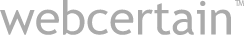 [Speaker Notes: To create more room on slides that are busy like this example, try adding the ‘Image section separator page with title’ slide before – you can then add the title to that page and remove it from this one.]
The client searches for information.
The client examines specific products and reviews.
The client shares research on products and brands with other stakeholders and decision makers.
Product/demo site visits.
The client gets a contact proposal negotiation.
The transaction is completed – aftercare begins.
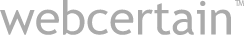 [Speaker Notes: To create more room on slides that are busy like this example, try adding the ‘Image section separator page with title’ slide before – you can then add the title to that page and remove it from this one.]
Are people searching for your product/service?
No
Yes
Search campaigns
Advertising network campaigns
Banner/video ads
Google text ads
Yandex text ads
Yandex responsive ads
Yandex search banner
Google responsive ads
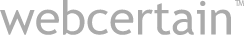 Use your keyword research findings to optimise your website for organic ranking
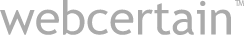 Step 1: Analyse
Identify potential areas for improvement and optimisation.

Benchmarks can help to evaluate performance.
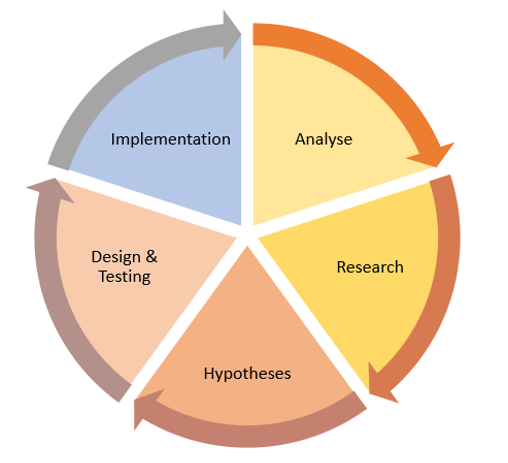 Research will help you identify key areas for improvement and form a hypothesis.
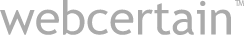 Step 2: Research
Use qualitative and quantitative data in your research to build a full picture of your website’s performance and areas for improvement.

Benchmarks can help to evaluate performance.
Make sure that you check performance across devices and browsers.
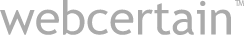 Step 3: The hypothesis
Identify common patterns and trends in your quantitative and qualitative data.

Use these insights to create hypotheses and decide what to test.

An effective hypothesis includes:
Proposed change
Desired effect
Rationale
Pick the highest-priority conversion test.
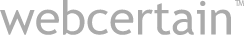 PPC all countries 2021
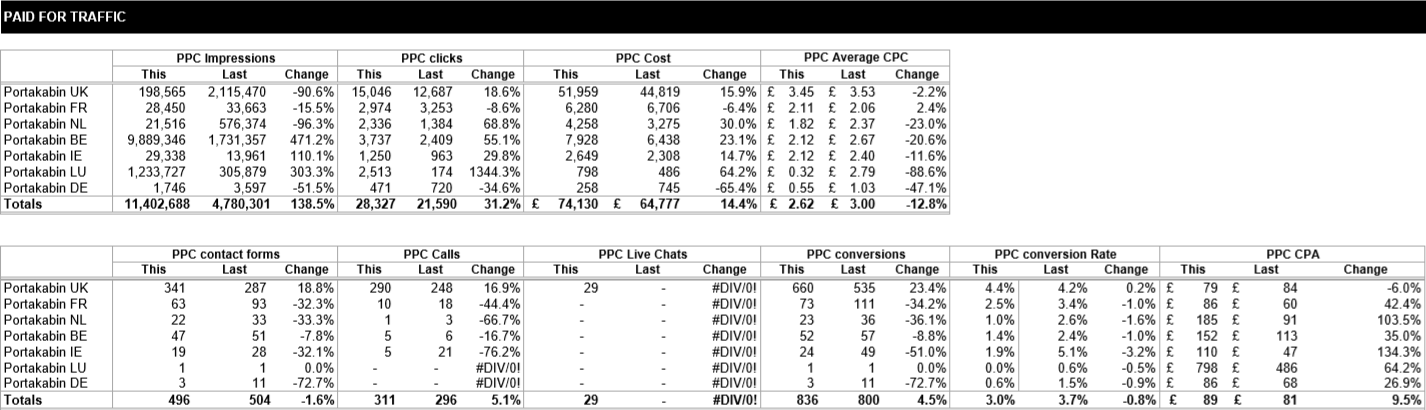 Total PPC conversions increased +4.5% with the spend increase of +14%.

Great performance in the UK, where a +16% increase of spend delivered a conversion increase of +23%.
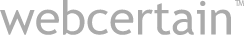 PPC all countries 2021
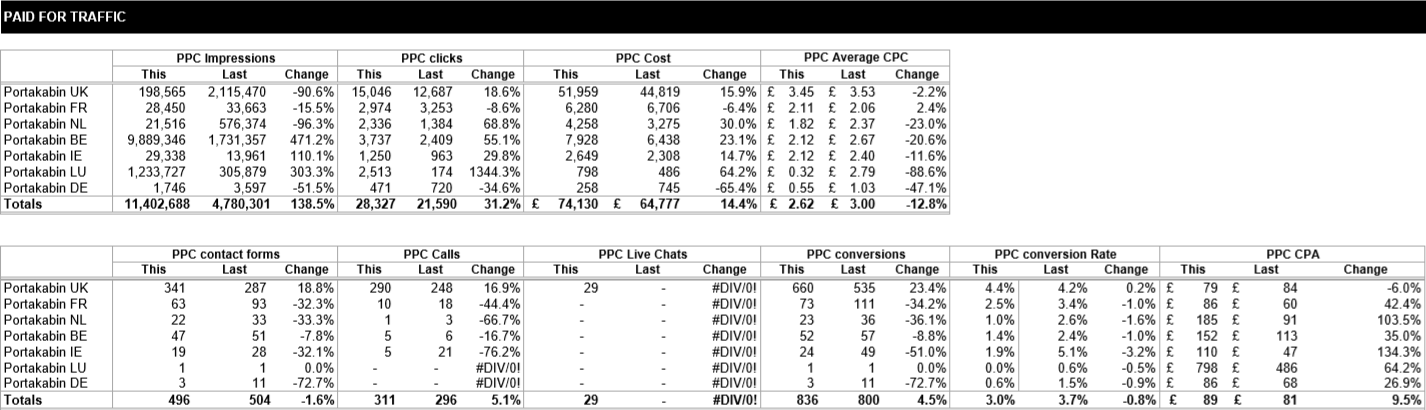 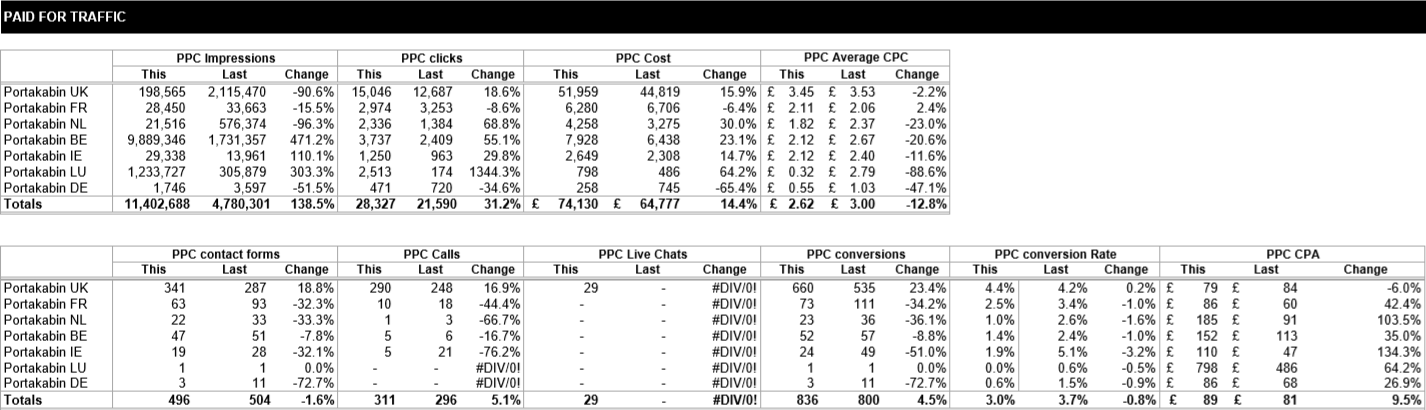 Total PPC conversions increased +4.5% with the spend increase of +14%

Great performance in the UK, where a +16% increase of spend delivered a conversion increase of +23%.
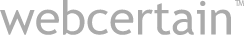 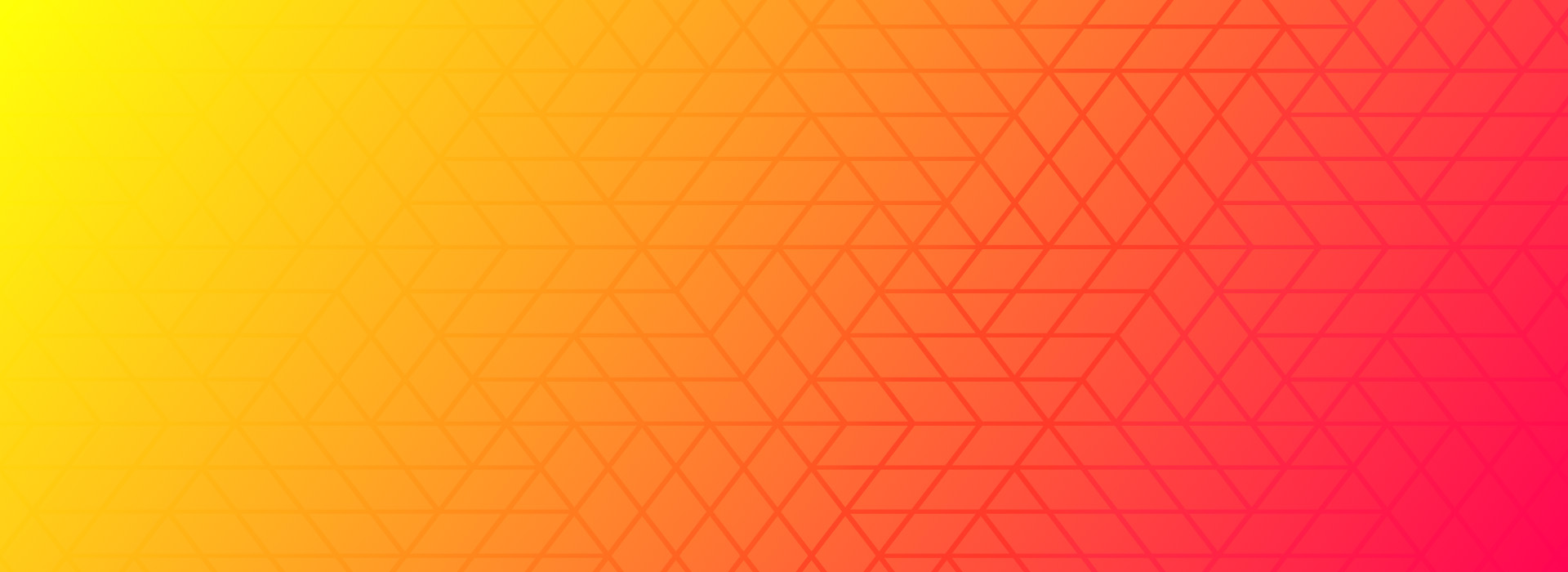 Thank you, any questions?
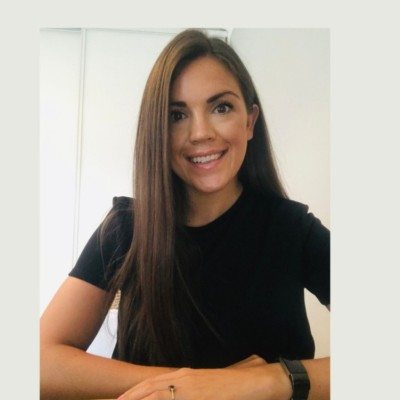 in/kirstie-hoskin/
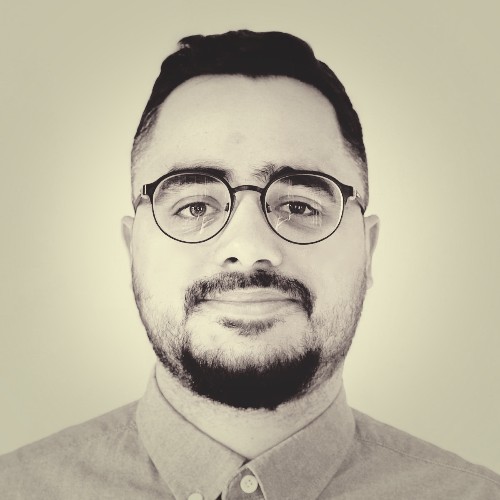 in/goncalvescesar/
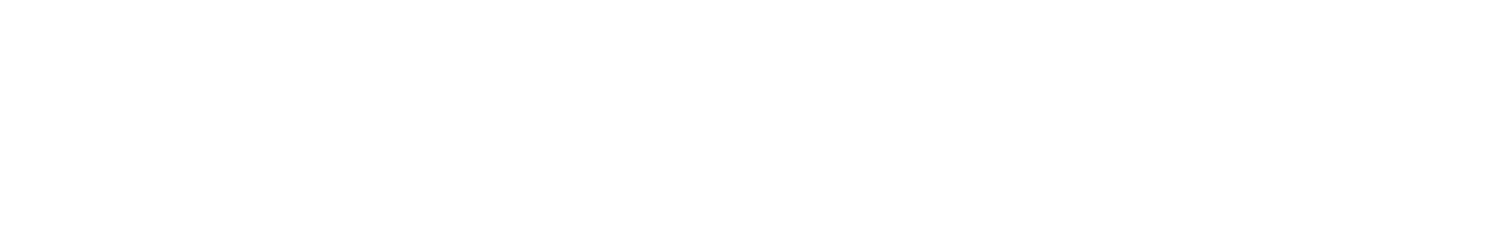 [Speaker Notes: Change the colour of this background image: right click on the image > Format Picture… > choose the picture icon (top right) > Recolor > choose from the options provided]
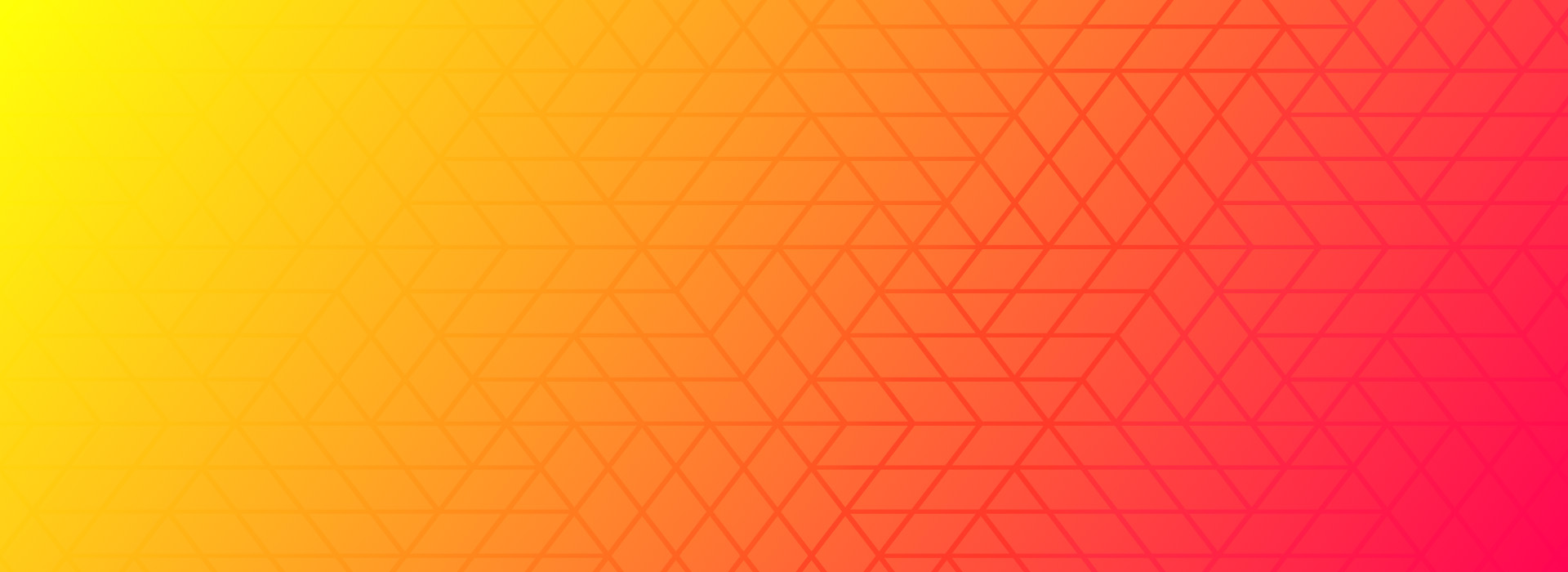 Thank you, any questions?
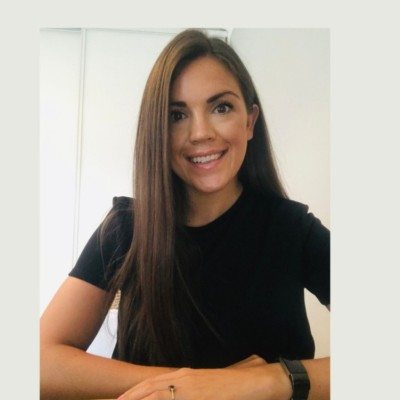 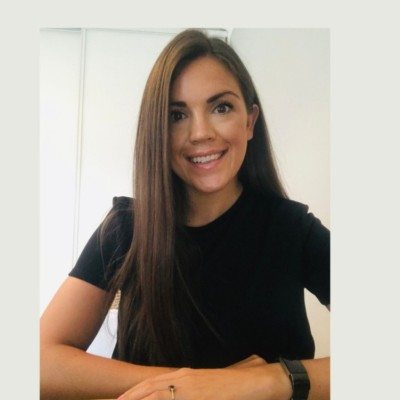 in/kirstie-hoskin/
in/kirstie-hoskin/
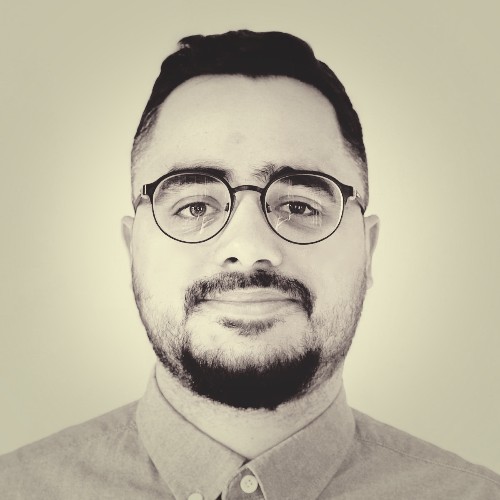 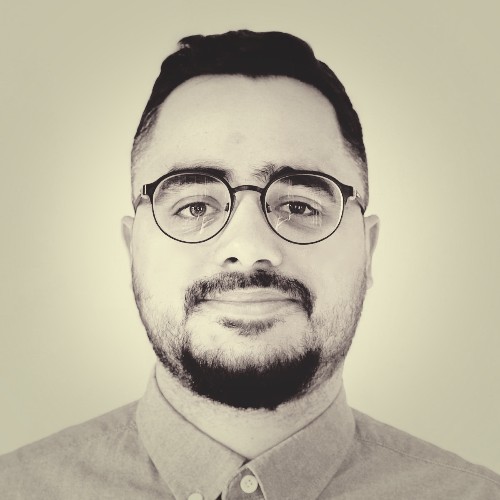 in/goncalvescesar/
in/goncalvescesar/
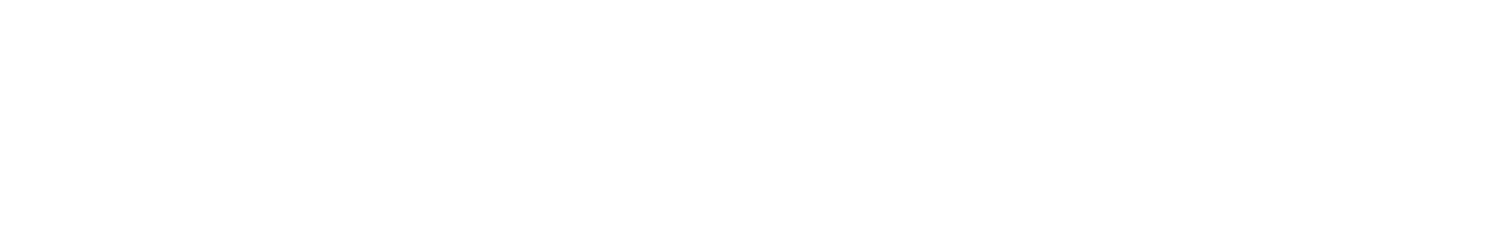 [Speaker Notes: Change the colour of this background image: right click on the image > Format Picture… > choose the picture icon (top right) > Recolor > choose from the options provided]
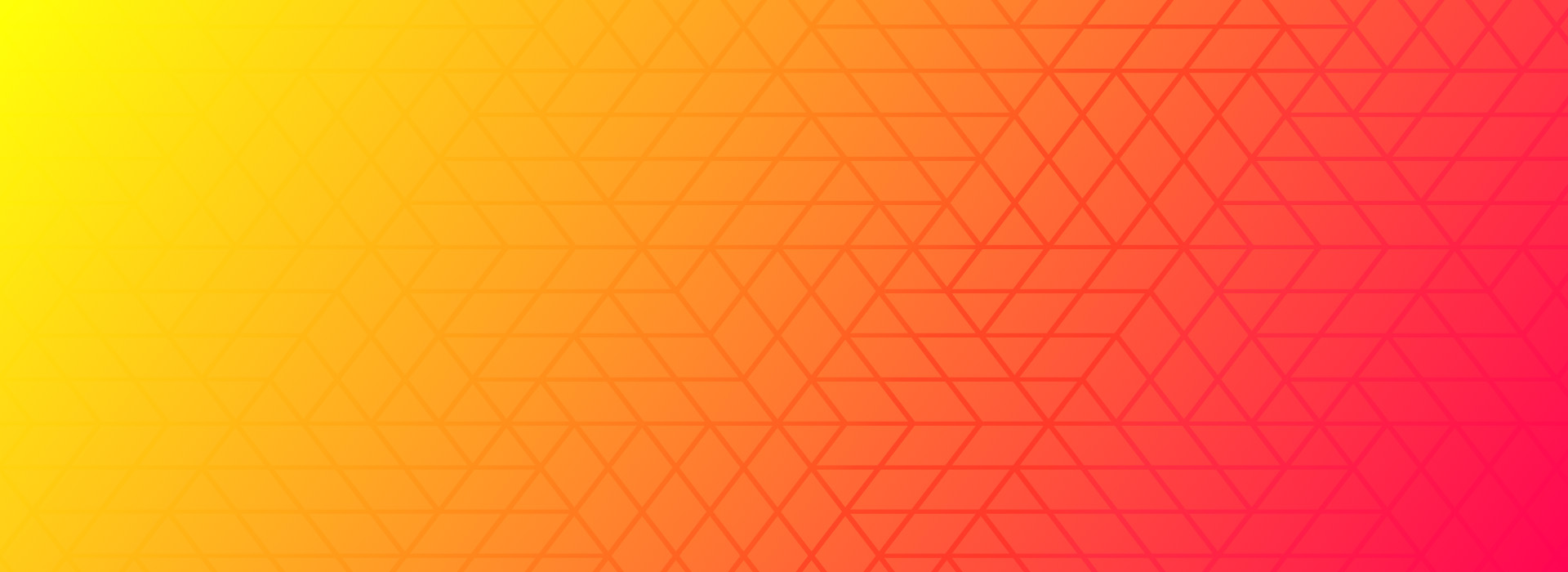 Thank you, any questions?
Kirstie Hoskin
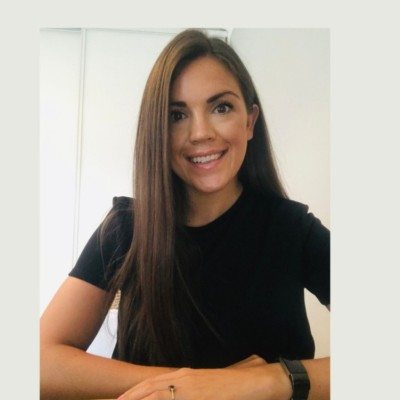 Events and Marketing Manager
kirstie.hoskin@webcertain.com
/in/kirstie-hoskin
Lamyaa Nadim
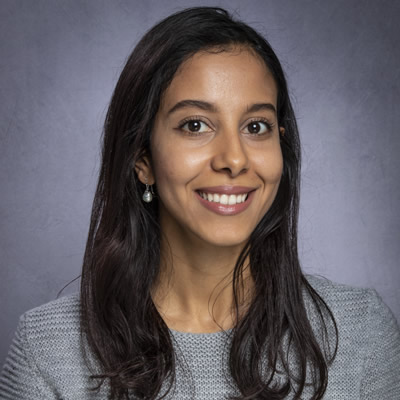 Social Media and Influencer Marketing Executive
lamyaa.nadim@webcertain.com 
/in/lamyaa-nadim
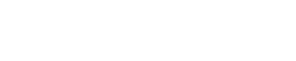 [Speaker Notes: End slide 2]
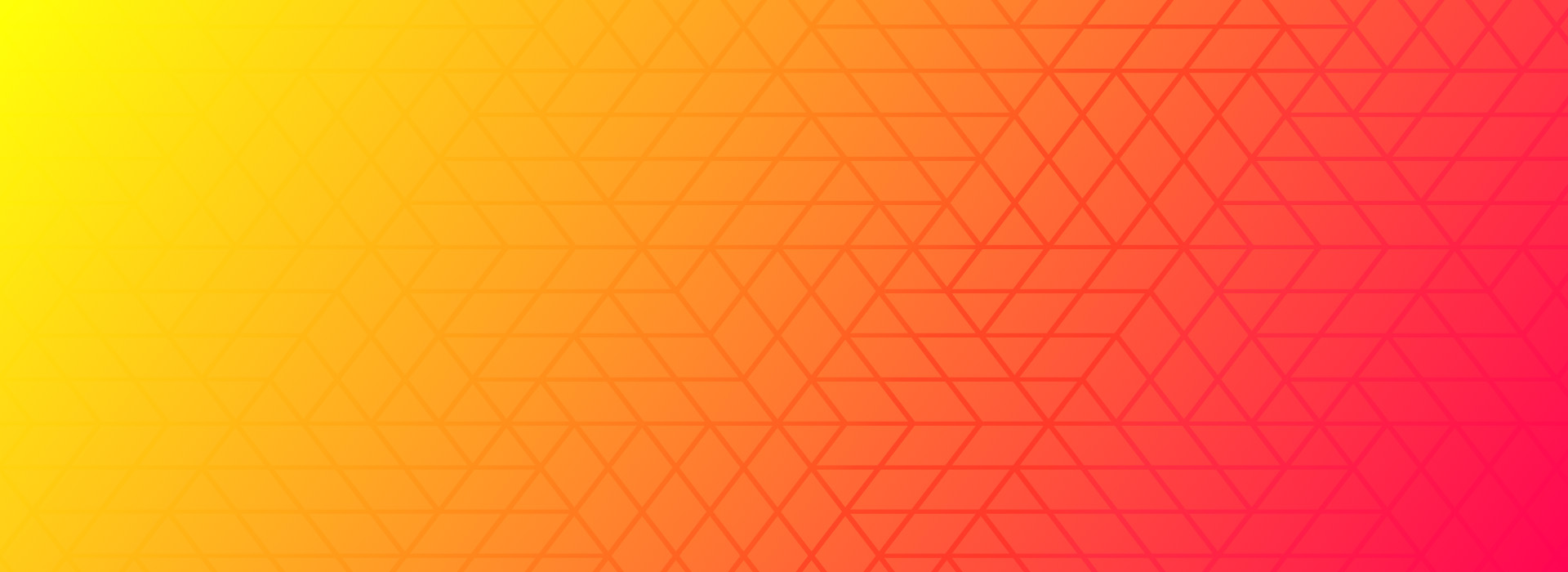 Connect with us!
Kirstie Hoskin
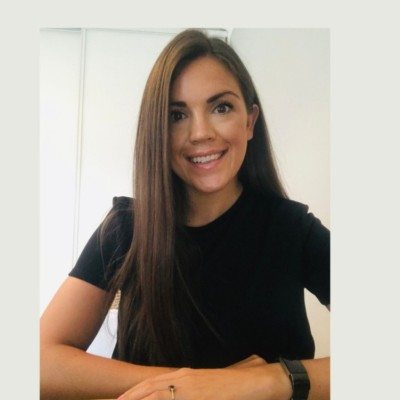 Events and Marketing Manager
kirstie.hoskin@webcertain.com
/in/kirstie-hoskin
Lamyaa Nadim
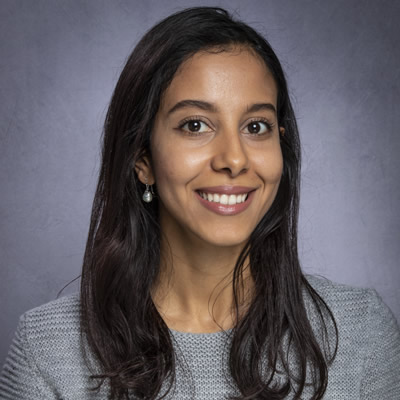 Social Media and Influencer Marketing Executive
lamyaa.nadim@webcertain.com 
/in/lamyaa-nadim
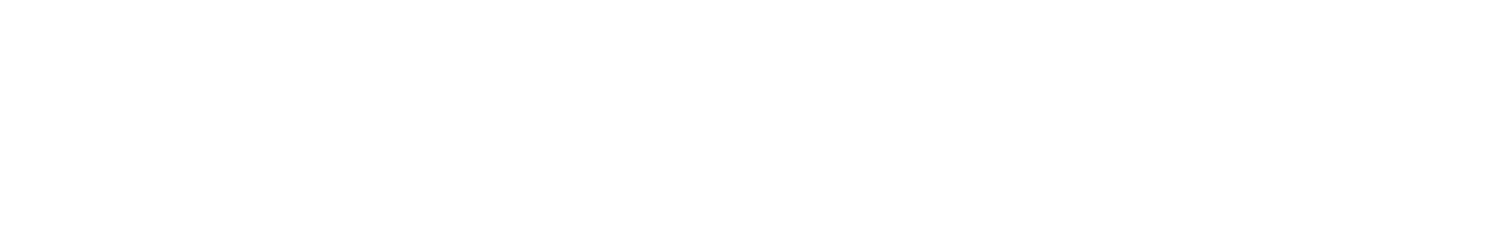 [Speaker Notes: Change the colour of this background image: right click on the image > Format Picture… > choose the picture icon (top right) > Recolor > choose from the options provided]
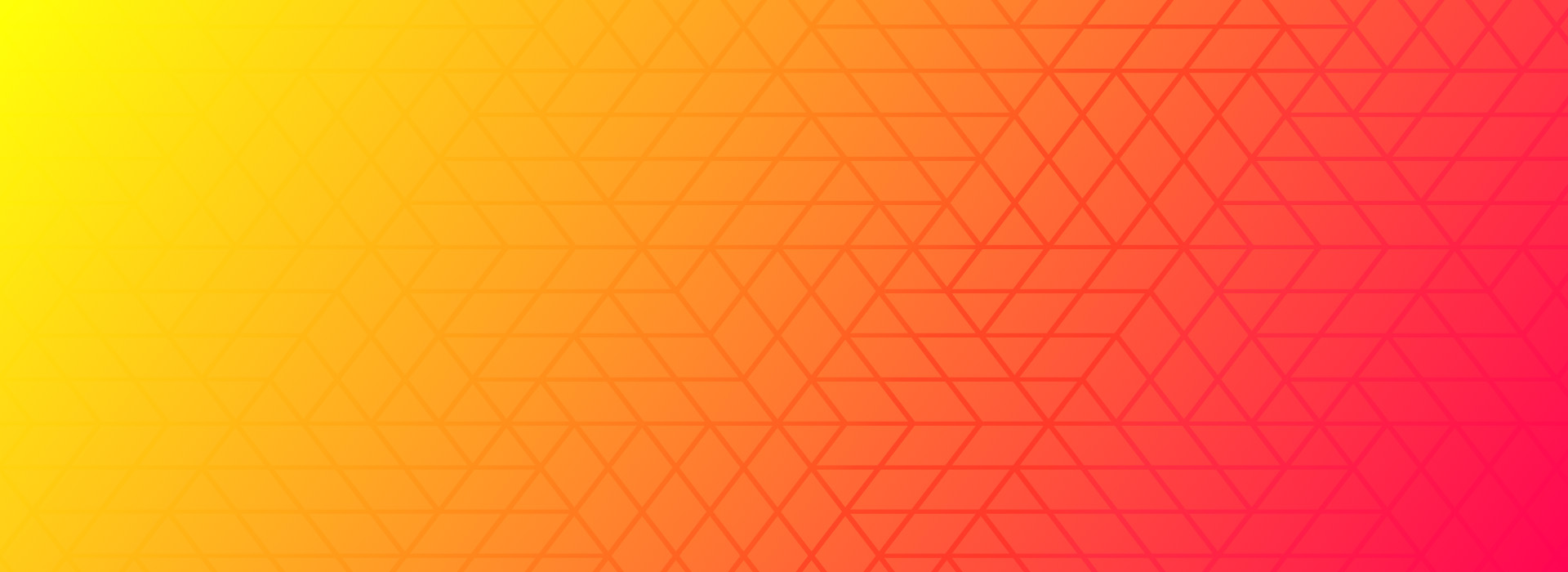 Connect with us!
Lamyaa Nadim
Kirstie Hoskin
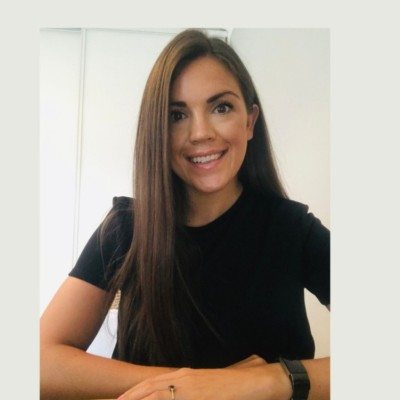 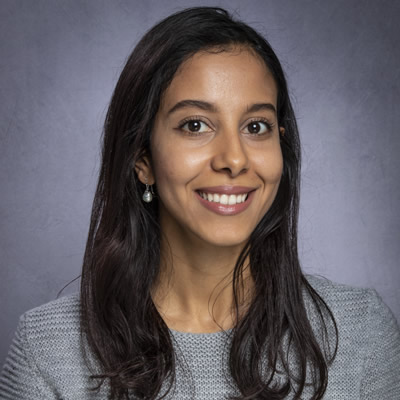 Social Media and Influencer Marketing Executive
Events and Marketing Manager
lamyaa.nadim@webcertain.com 
/in/lamyaa-nadim
kirstie.hoskin@webcertain.com
/in/kirstie-hoskin
Daiana Damacus
Anlieka Marconi
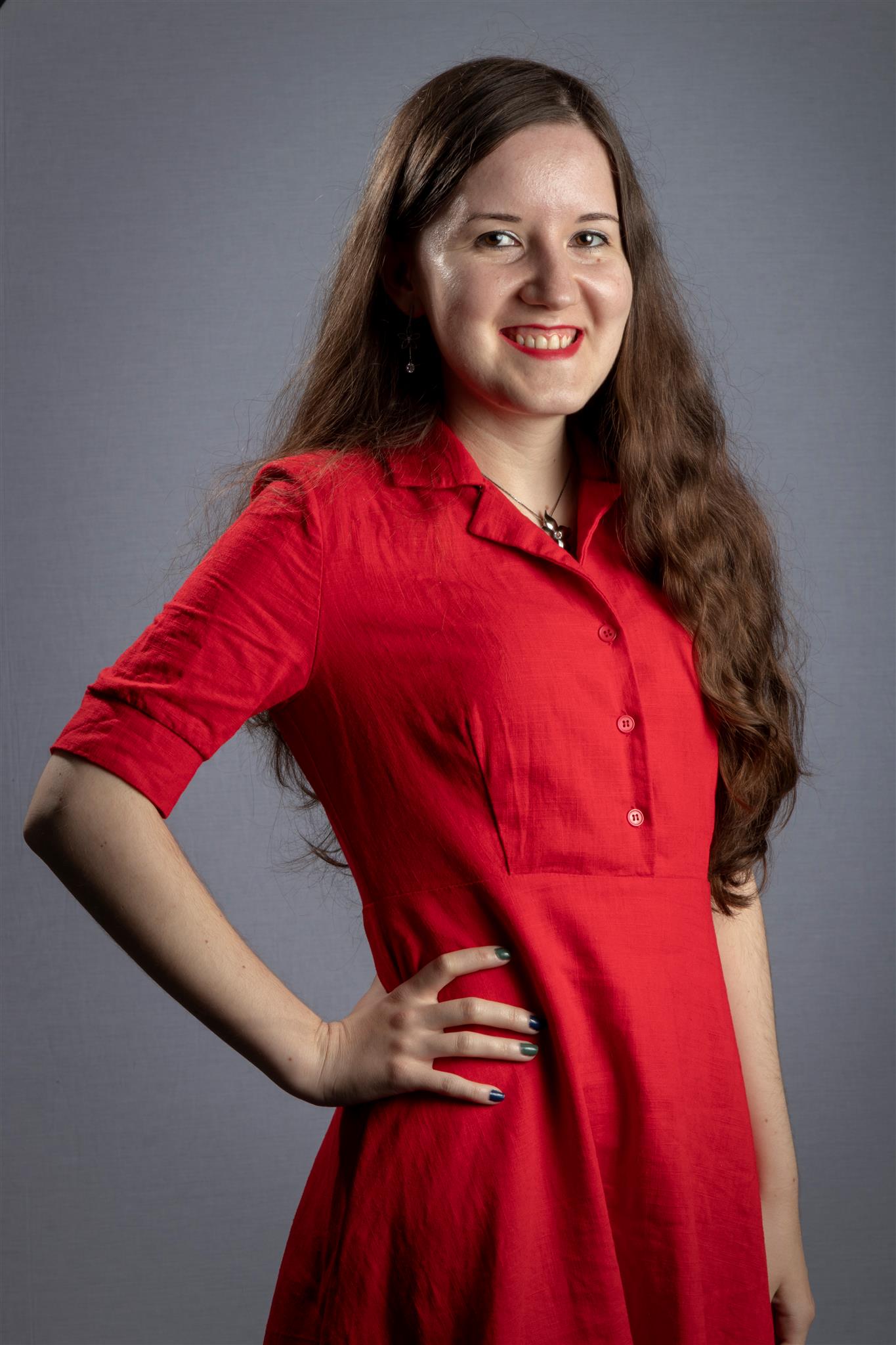 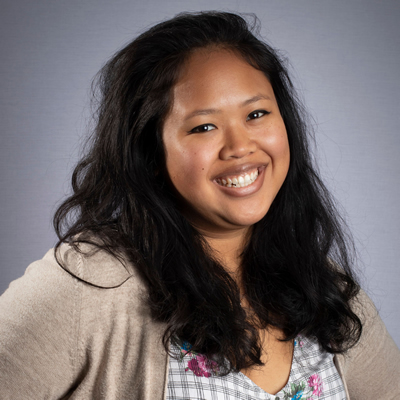 General Manager - Social Media and Influencer Marketing
Social Media and Influencer Marketing Specialist
daiana.damacus@webcertain.com 
/in/daianadamacus
anlieka.marconi@webcertain.com 
/in/anliekamarconi
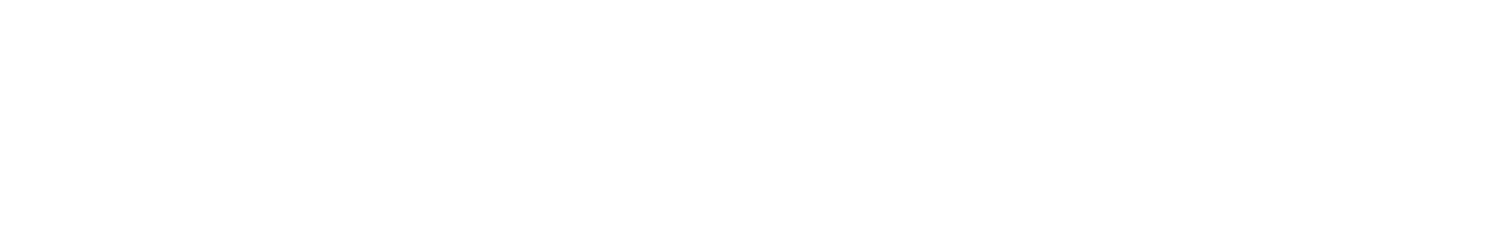 [Speaker Notes: Change the colour of this background image: right click on the image > Format Picture… > choose the picture icon (top right) > Recolor > choose from the options provided]
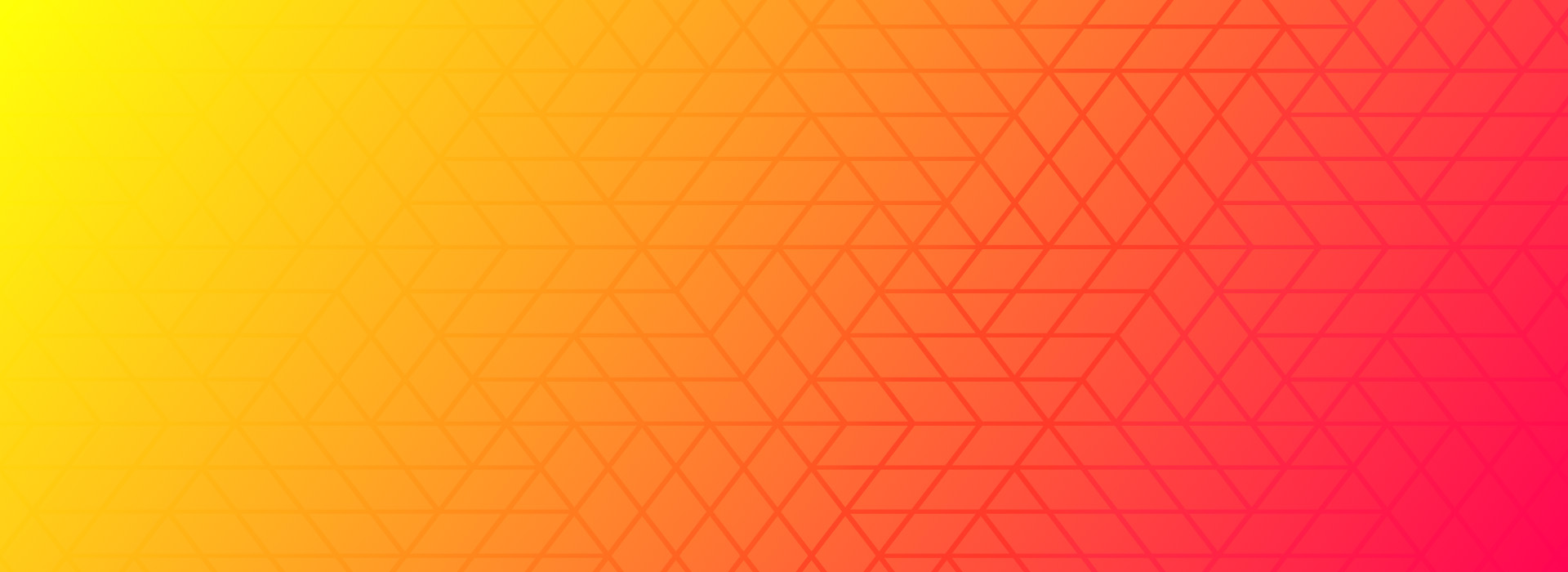 Connect with us!
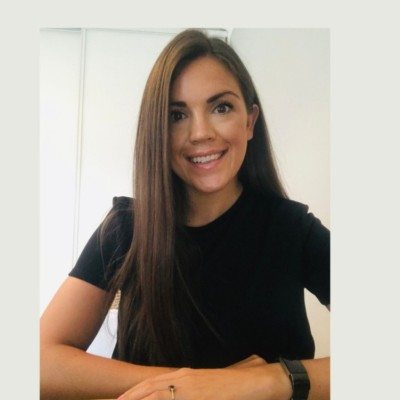 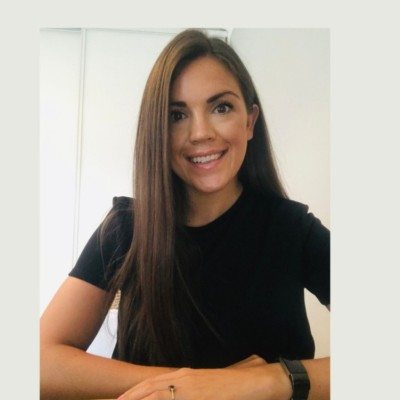 in/kirstie-hoskin/
in/kirstie-hoskin/
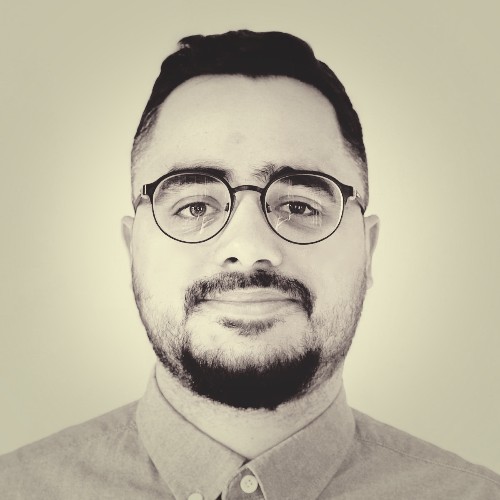 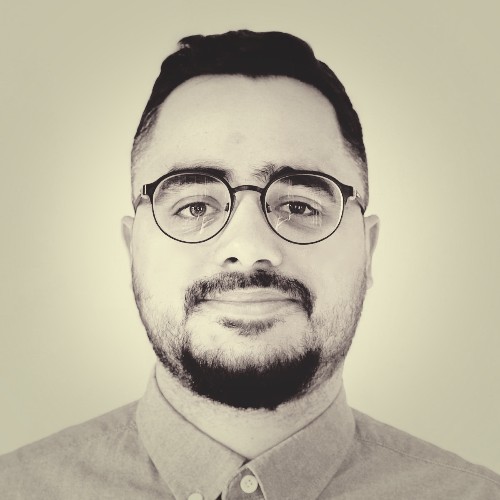 in/goncalvescesar/
in/goncalvescesar/
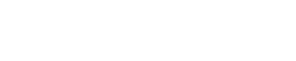 [Speaker Notes: End slide 1]
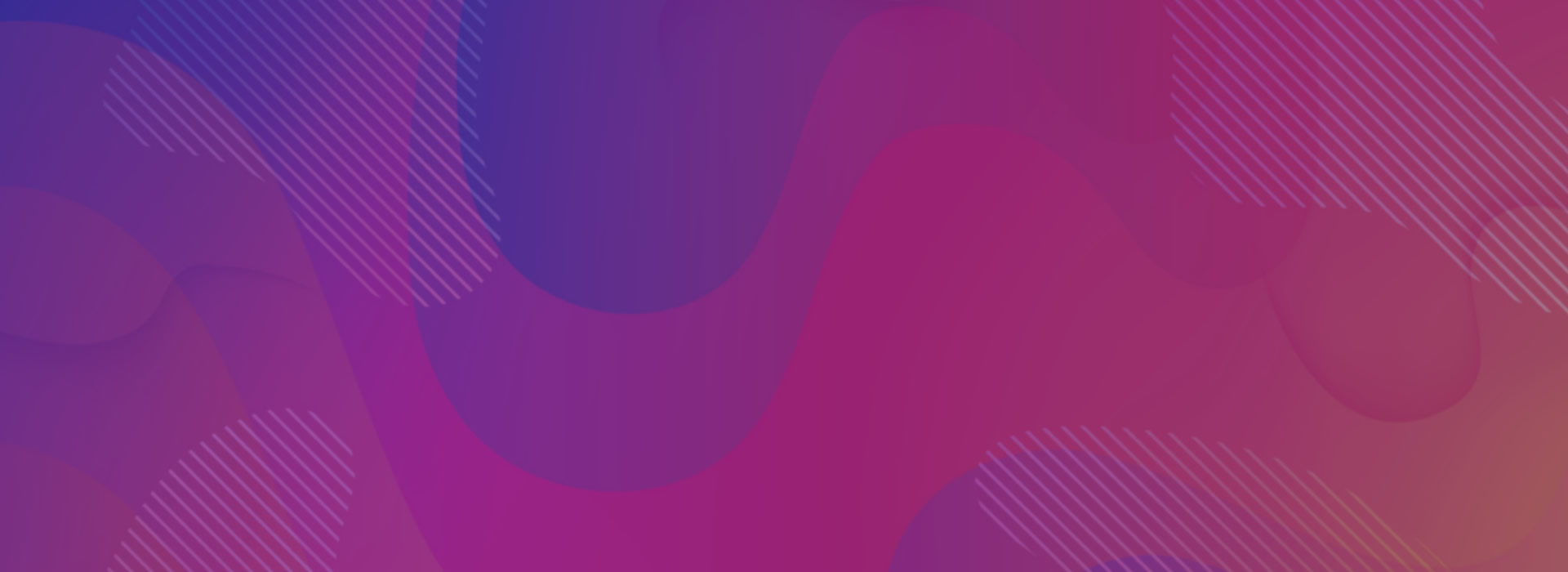 Let us help you!
If you need any help, advice or have a question related to any of these slides, or have a new design idea/request please let us know by either:
Contacting Gemma (gemma.houghton@webcertain.com)

Contacting the Creative team (development@webcertain.com)
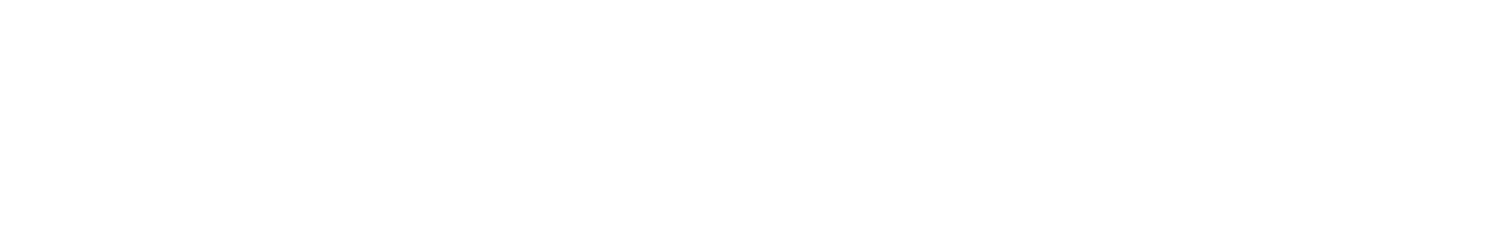 [Speaker Notes: End slide 3]
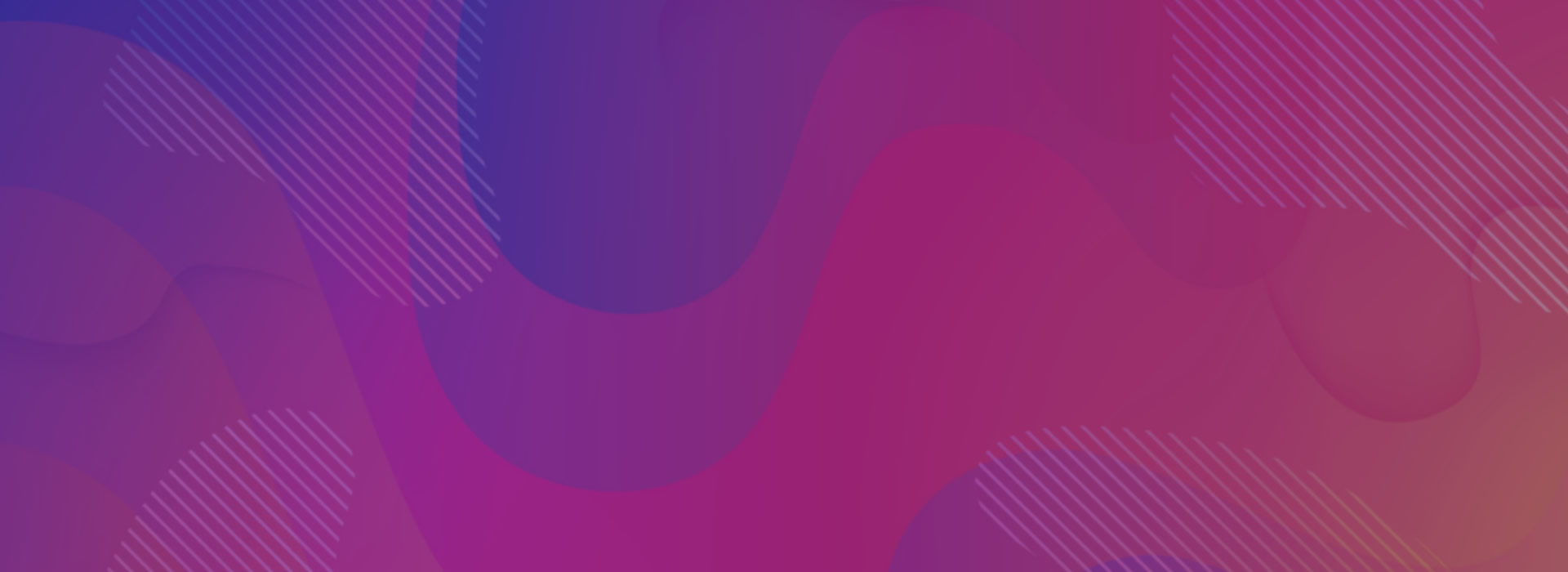 Let us help you!
If you need any help, advice or have a question related to any of these slides, or have a new design idea/request please let us know by either:
Contacting Gemma (gemma.houghton@webcertain.com)

Contacting the Creative team (development@webcertain.com)
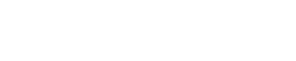 [Speaker Notes: End slide 3]
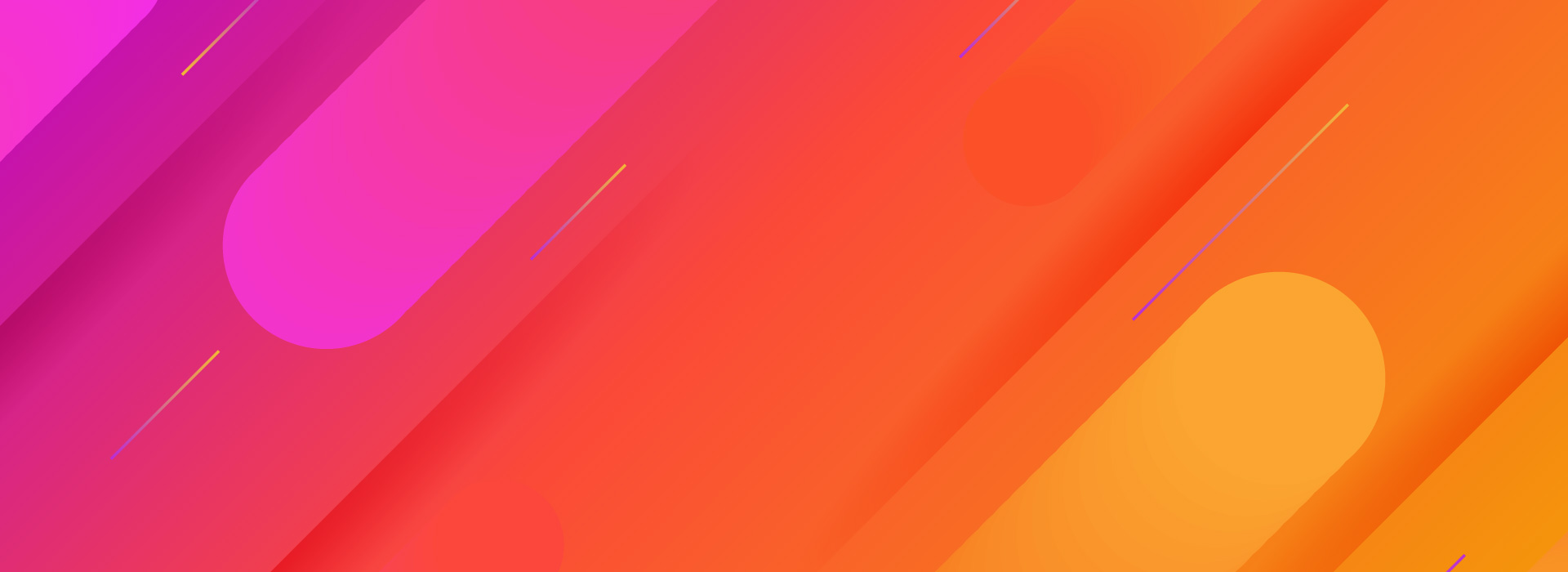 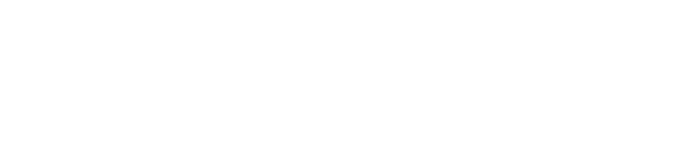 [Speaker Notes: End slide 4]
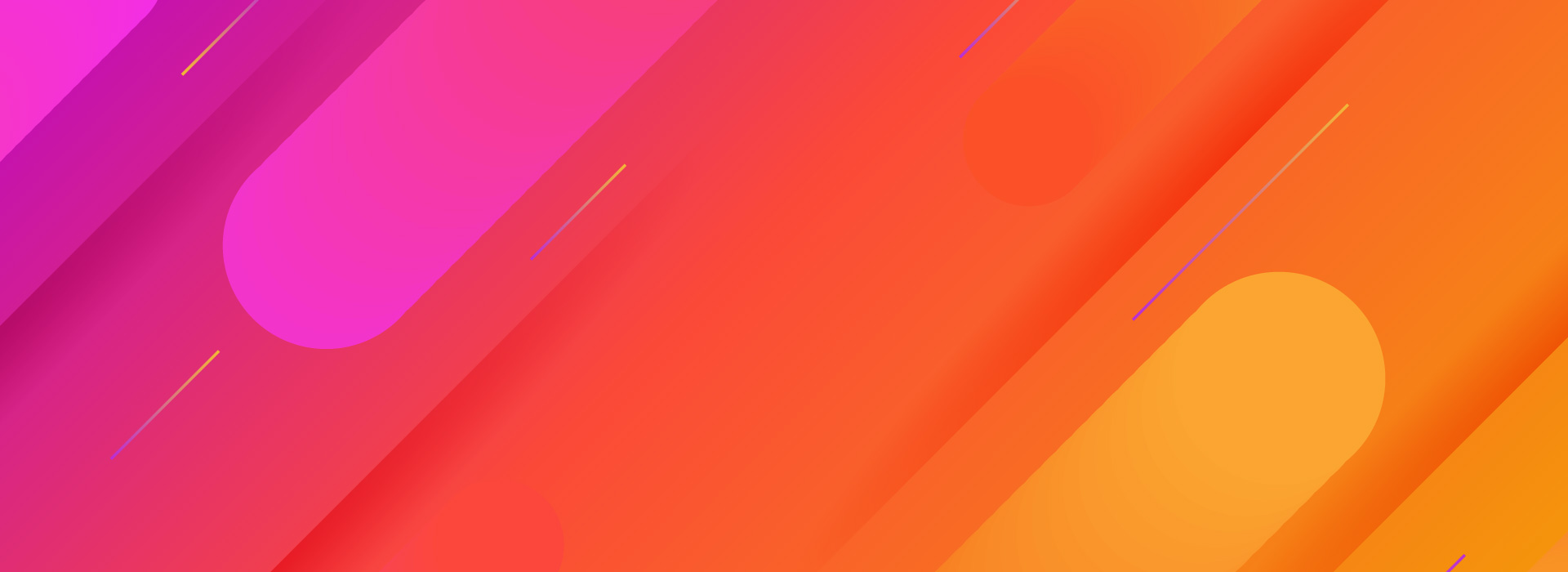 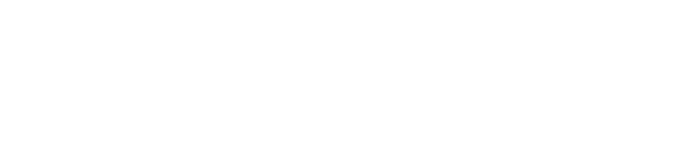 [Speaker Notes: End slide 5]
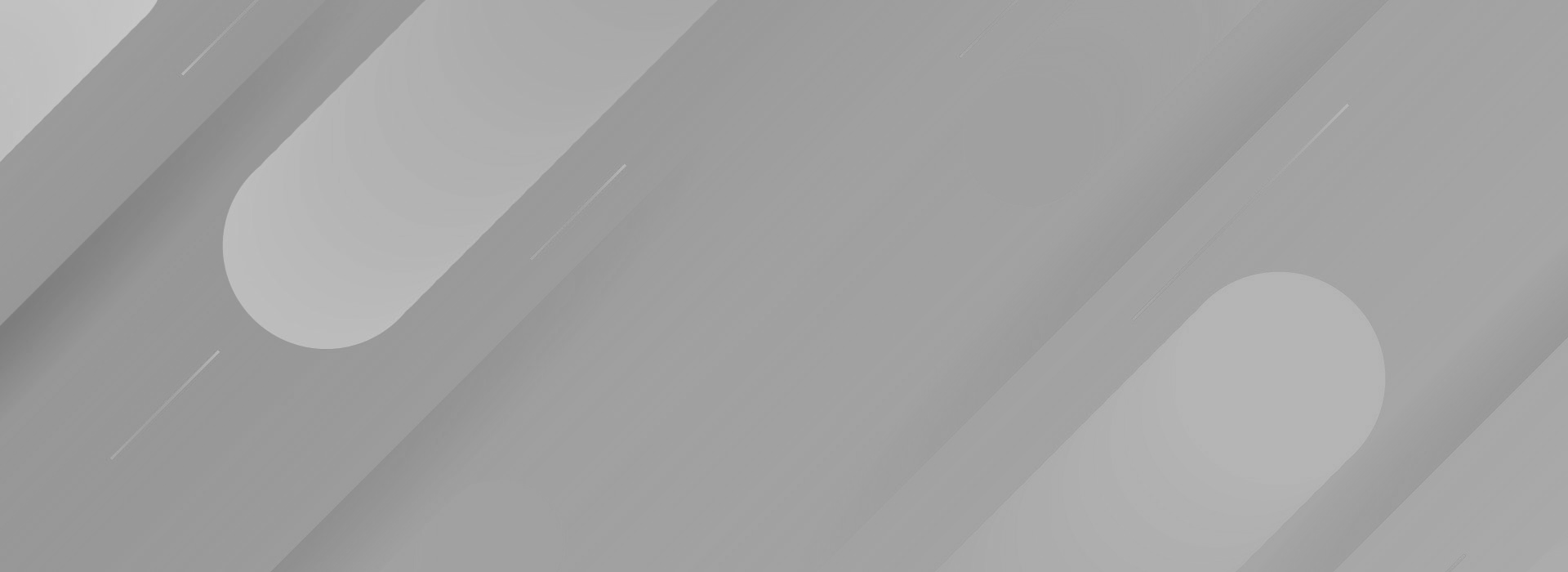 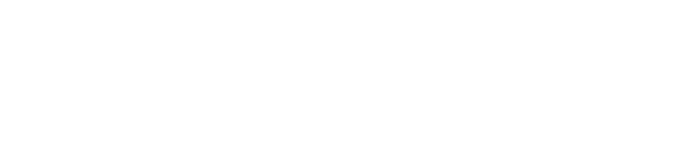 [Speaker Notes: End slide 6]
Template container guide
Please follow this container guide for brand consistency:
All text, images should stay within this white area.
The red (grey, white or black) line on the left should be on every page and should not be moved to create more space.
The blue line demonstrates where the “circle” ends.
The Webcertain logo should always be placed bottom right and at the size demonstrated here (in either grey, white or black).
The red line “circles” and logo should be the same colour per slide.
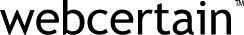 [Speaker Notes: Turn the ‘guides’ on (right click > Grid and Guides… > Guides) if this will help you when putting your slides together]
Webcertain brand colours - greys
Black
#000000
White
#FFFFFF
Charcoal black
#20202F
Gunmetal grey
#757584
Stone grey
#BBBBBB
Shadow grey
#303641
Steel grey
#88BBBE
Cloud grey
#CCCCCC
Steel grey
#3F4B52
Battleship grey
#97979B
Platinum
#E0E0E0
Storm grey
#666666
Silver
#AAAAAA
Pearl grey
#EEEEEE
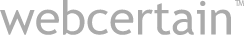 [Speaker Notes: Webcertain brand colours – please don’t divert from these, unless for background pictures/images]
Webcertain brand colours
Action blue
#5BA4F4
Button blue
#125AAF
Active blue
#2D83EB
Go green
#1ABC9C
Go green
#13D0A8
Grange green
#83DFCC
Retail red
#F01E2E
Retail red
#FE386A
Reach red
#EB98A3
Assist gold
#FFB515
Assist gold
#FECC47
Area amber
#FAD090
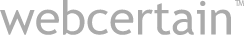 [Speaker Notes: Webcertain brand colours – please don’t divert from these, unless for background pictures/images]
Secondary colour palette
Crayola Orange
# FF7A33
Crayola Orange
# FF955C
Crayola Orange
#FFAF85
Midnight Purple
# 45007D
Midnight Purple
# 613096
Midnight Purple
# 9A8FC9
Forest Green
# A1B0A7
Forest Green
# 143A24
Forest Green
# 436150
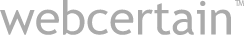 [Speaker Notes: Webcertain brand colours – please don’t divert from these, unless for background pictures/images]
Fonts
The Webcertain font is Lato – no other fonts are acceptable (if Lato isn’t available, Arial is the only other font you can use).
Headings – “Lato” (not bold).
Bullet points and paragraphs – “Lato Light” (size 16).
You may use any variations of the Lato font.
The colours need to be chosen from the brand colours provided, all text should either be black, white or grey (#AAAAAA).
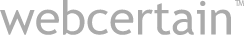 Images
Images need to be chosen carefully – remember, these may be going on the website so any images found from a search engine are not OK.

Be careful in choosing images if you are planning to add text to these – the text needs to be clear to read.

You can use free images from Unsplash or alternatively use any of the images we have saved and resized on SharePoint. 

If you need any help with finding suitable images – drop the Creative team an email and we will help you! (development@webcertain.com)
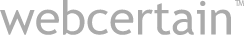 Spacing
Try not to “squash” content together – if you need to show ten bullet points, for example, try and split them onto multiple slides.

Do not move the line on the left to create more space.

If you need any help with spacing your content out – drop the Creative team an email and we will help you! (development@webcertain.com)
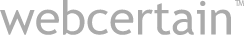 Editorial style guidelines
All titles must be written in sentence case.

Where bulleted text is a complete sentence, standard sentence rules apply.

Where bulleted text is not a complete sentence, always start with a lower case letter. Do not end with a full stop.

Use British English.

Editorial style guidelines are explained fully in Webcertain’s brand guidelines – read these if you are unsure of anything.
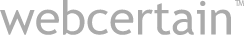 Bullet point styles
basic option

icon options

icon options

icon options

icon options

icon options

icon options
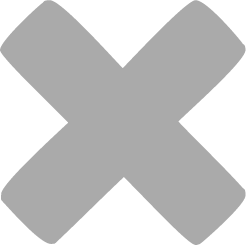 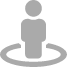 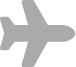 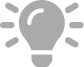 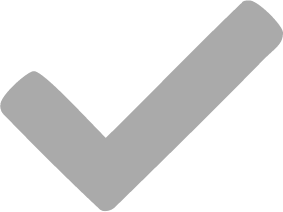 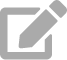 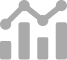 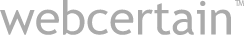 [Speaker Notes: Choose any of the bullet point styles we have available]
Bullet point styles
lorem ipsum
lorem ipsum
lorem ipsum lorem ipsum
lorem ipsum
lorem ipsum
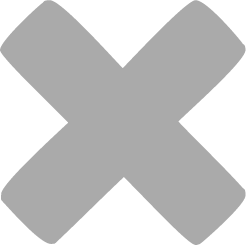 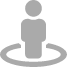 lorem ipsum
lorem ipsum
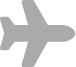 lorem ipsum
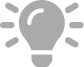 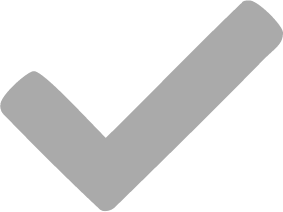 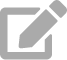 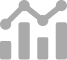 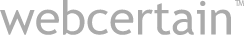